中华医学期刊全文数据库
www.yiigle.com
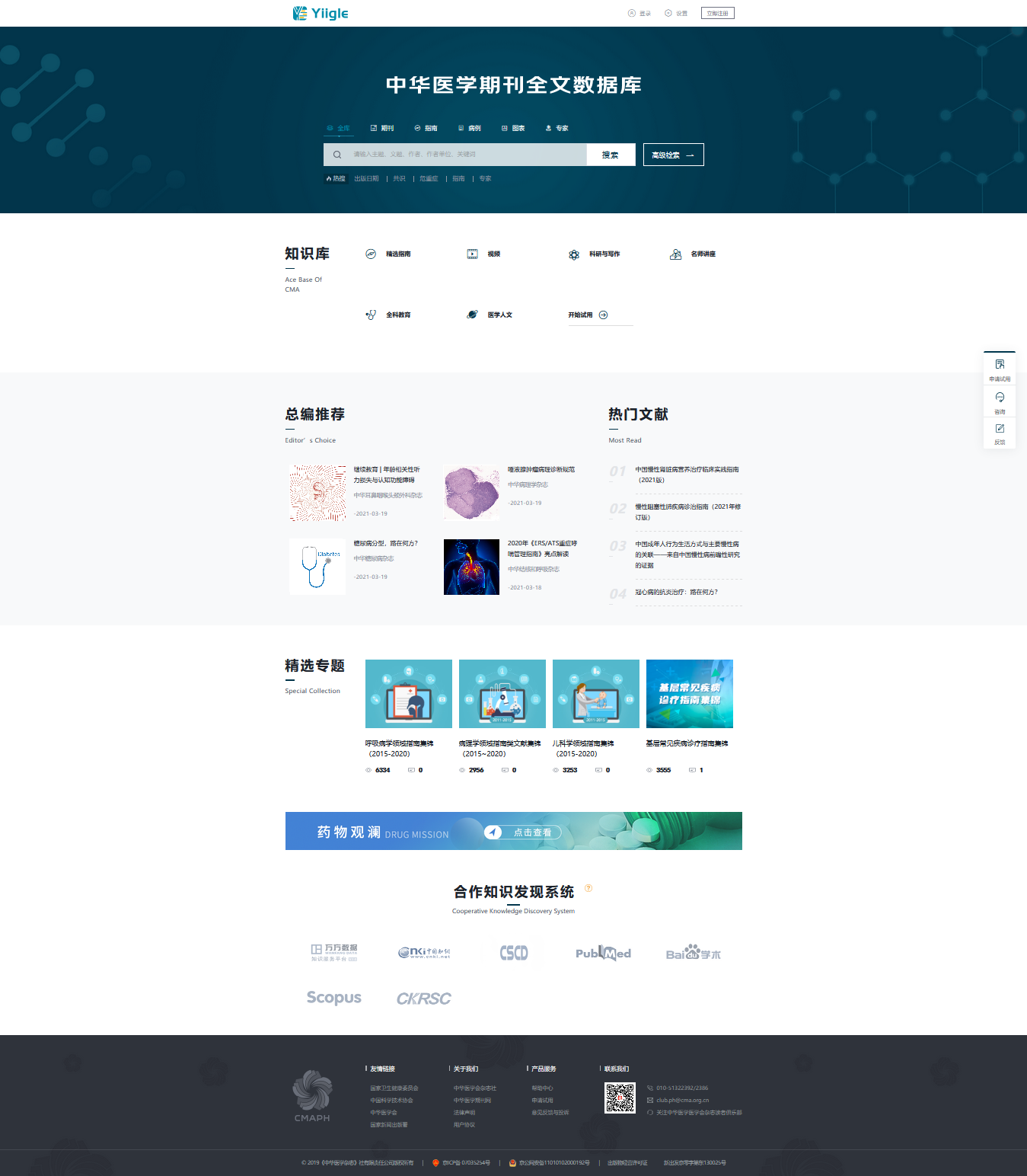 添加标题
点击此处添加正文，文字是您思想的提炼，为了演示发布的良好效果，请言简意赅的阐述您的观点。
添加标题
点击此处添加正文，文字是您思想的提炼，为了演示发布的良好效果，请言简意赅的阐述您的观点。
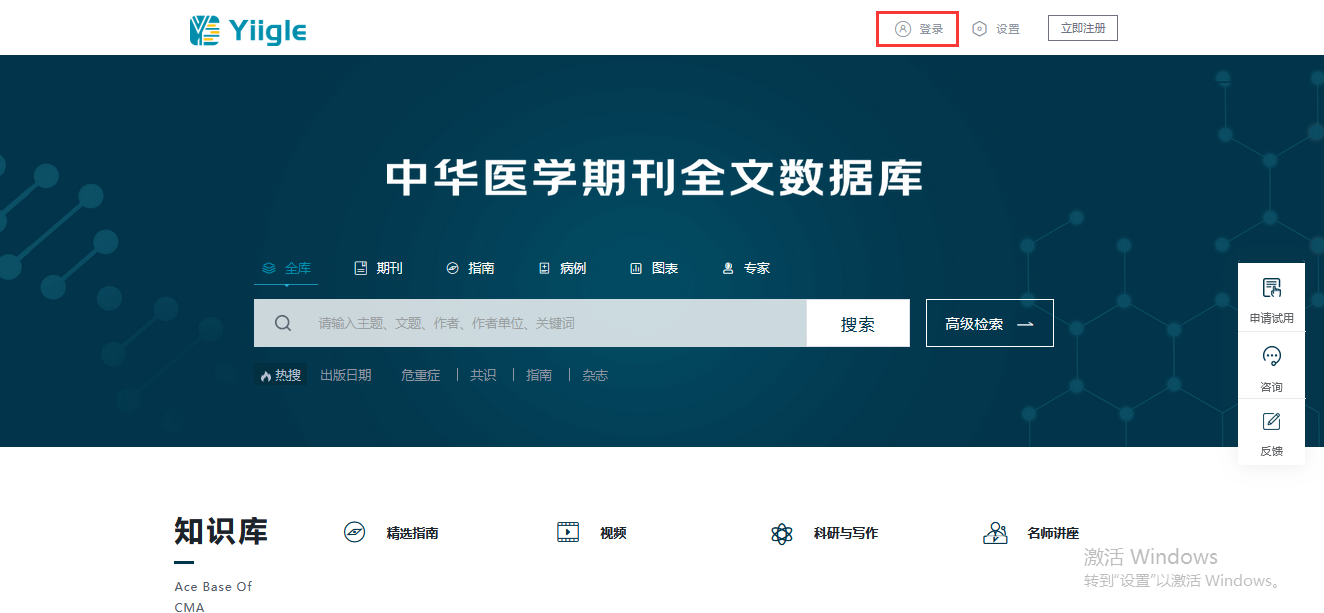 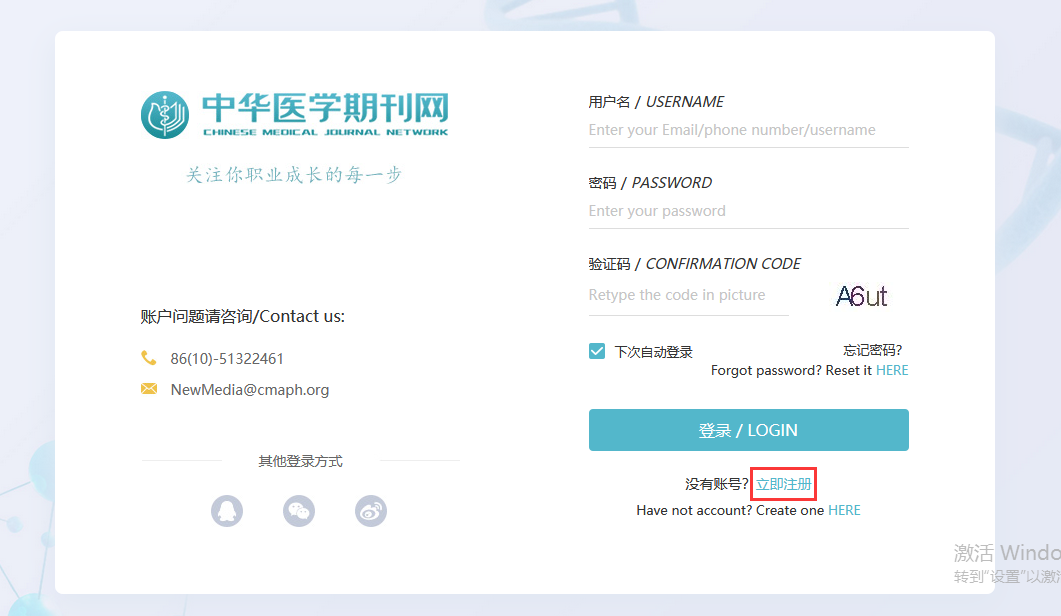 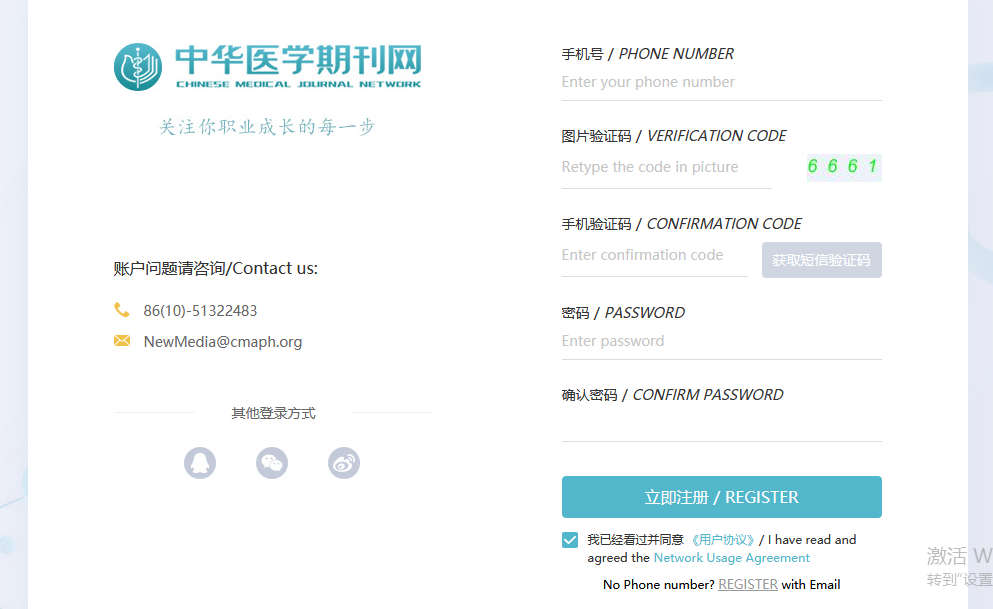 注 册
  
    
    登 录
申请机构绑定
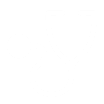 进入个人中心
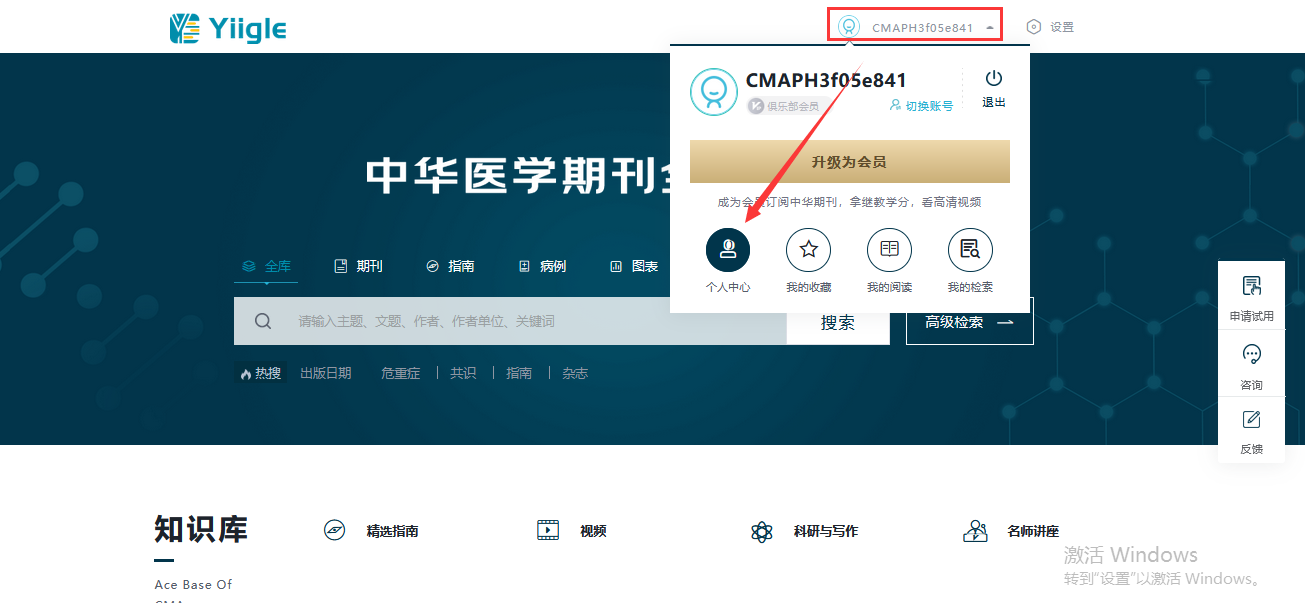 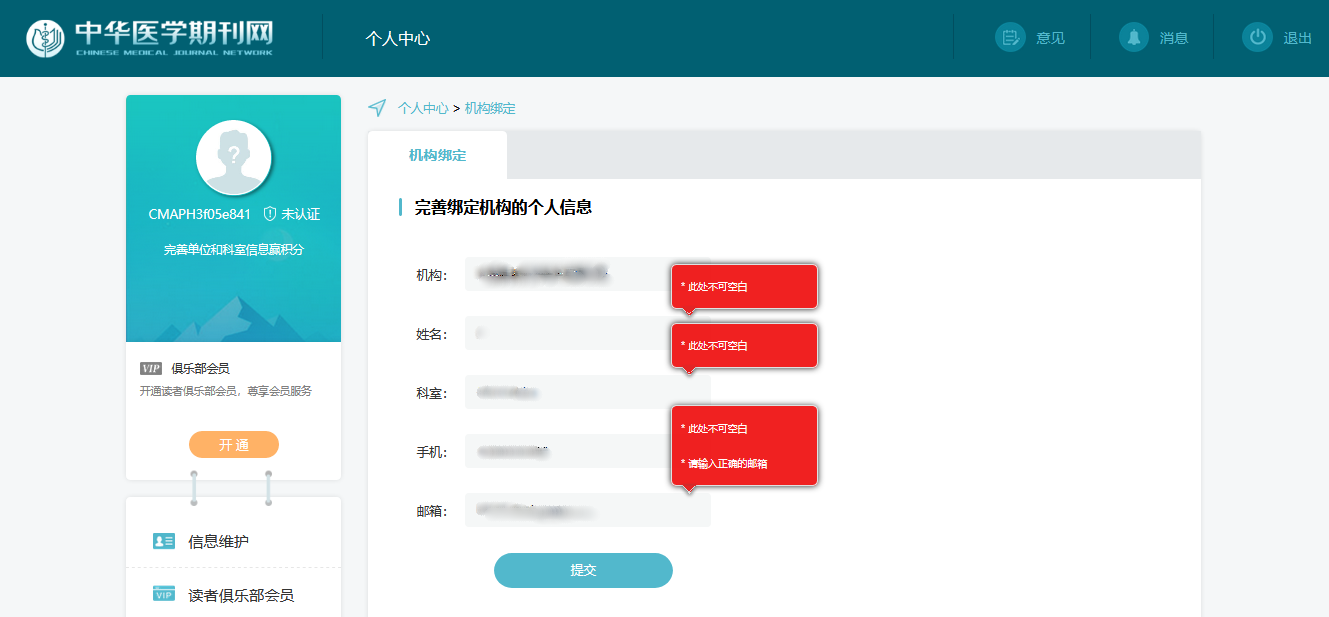 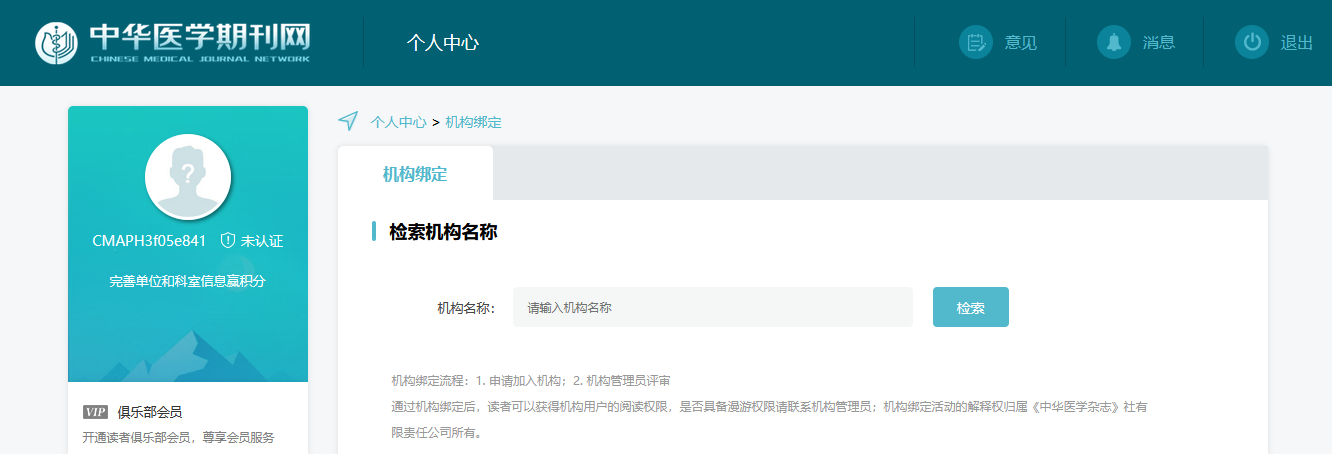 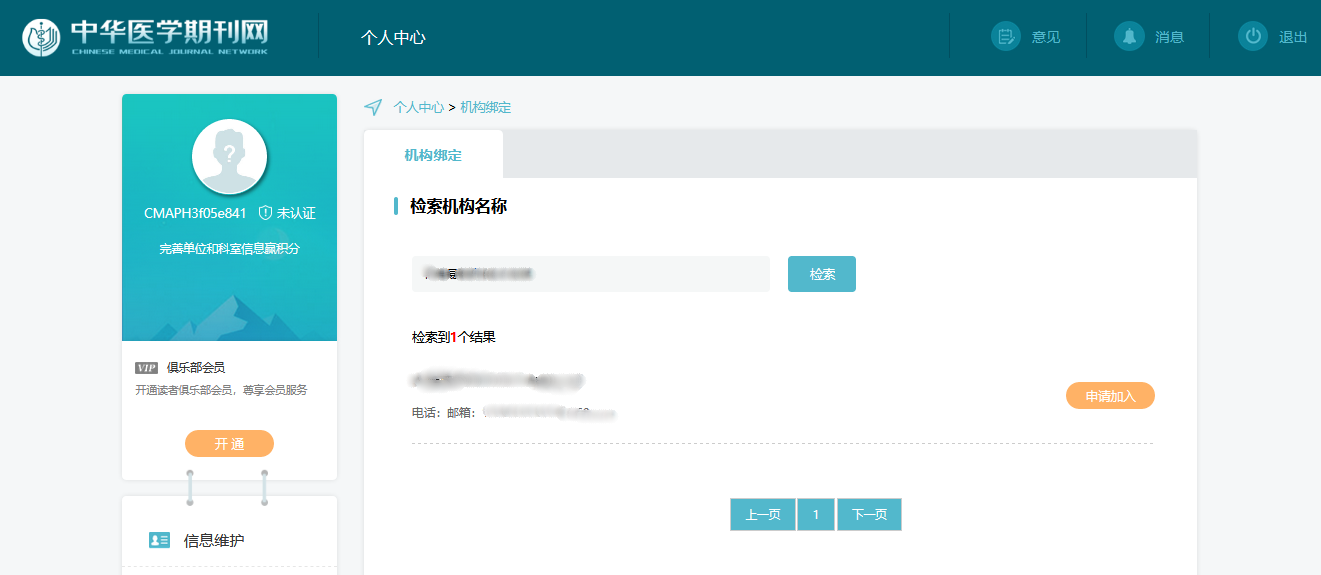 输入机构名称
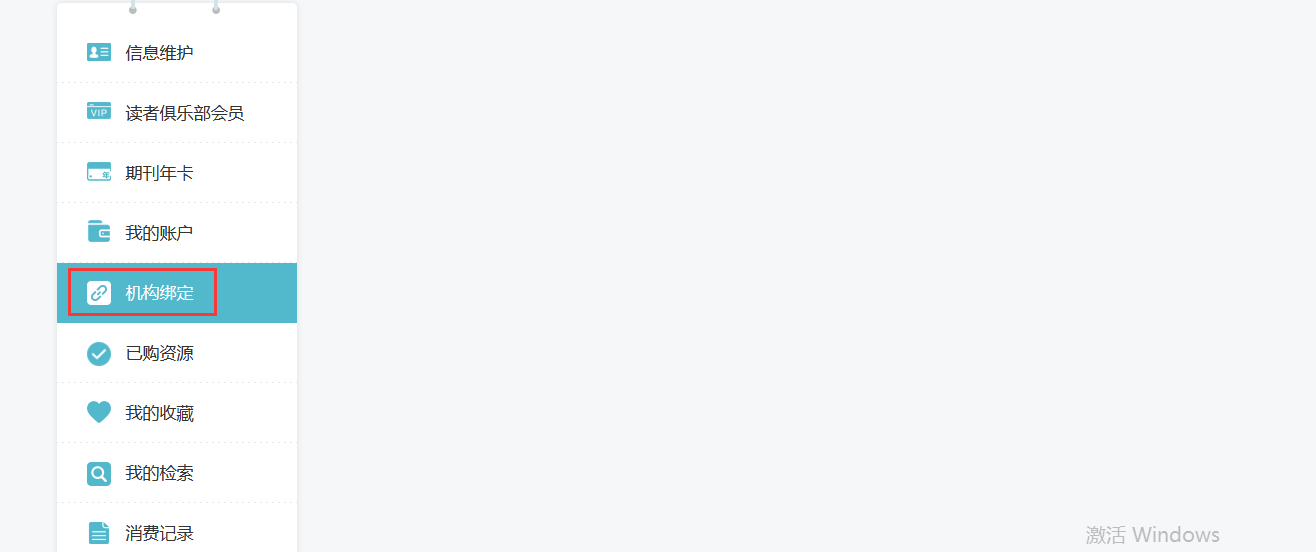 01
PART
期刊全文数据库
检索
筛选
阅读
期刊
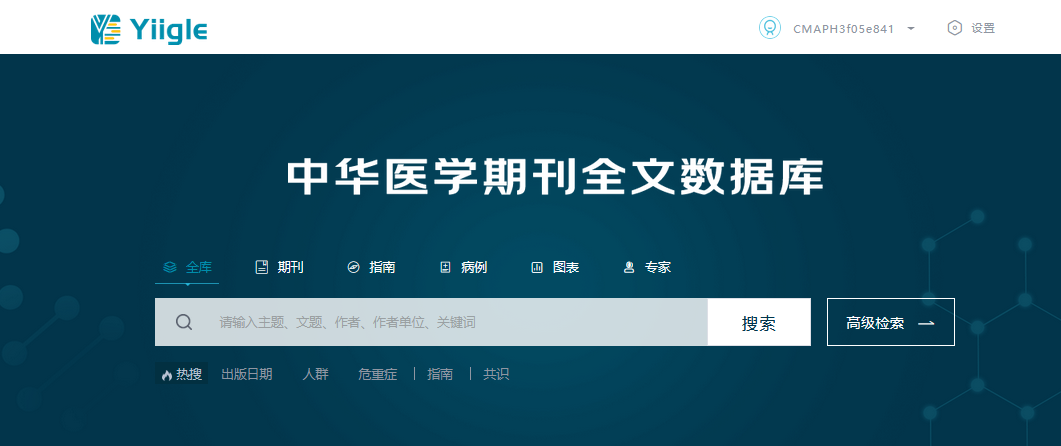 国内医药卫生界数量最多、影响最大、权威性最强的医学期刊系列
我国广大医药卫生科技人员不可缺少的重要信息源
支持用户一站式检索到中华系列杂志的全部资源，获得更全面、准确且更新及时的检索结果
资源体系
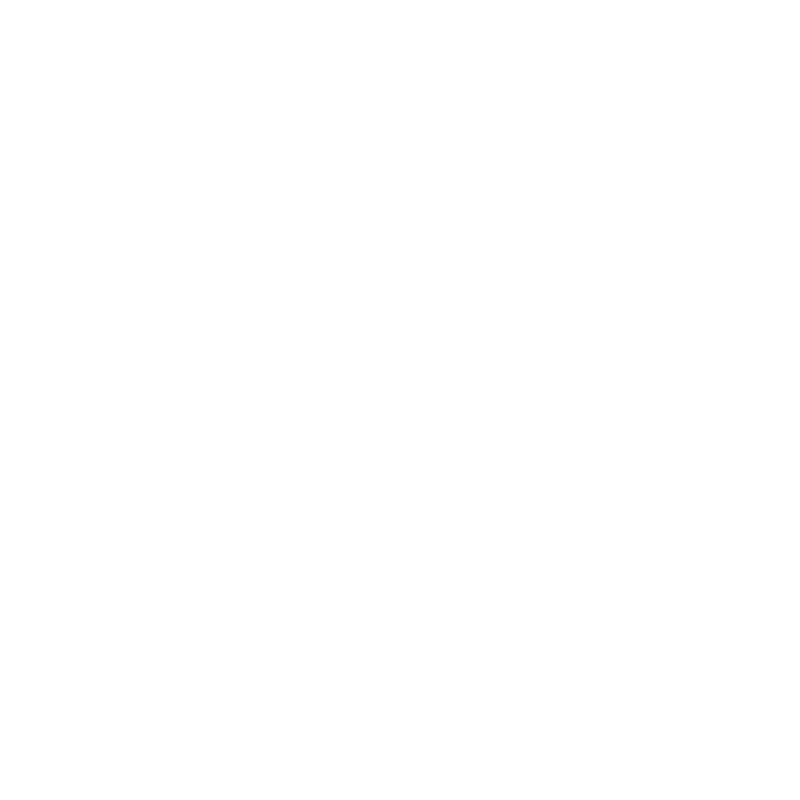 图表库
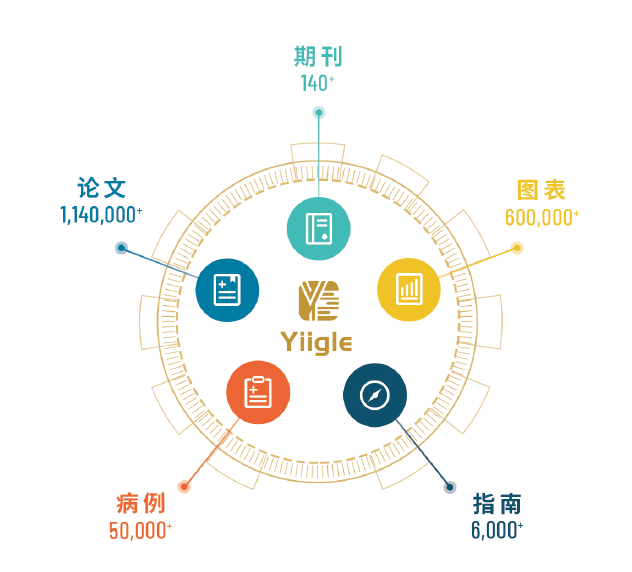 海量图与表，高清展示，助力快速定位核心知识
指南库
国内最权威、更新最快的诊疗指南类文献仓储，涵盖中华医学会系列杂志发表的全部指南共识类文献的电子版本
病例库
包含经过同行评议的经典和疑难病例，海量病例资源，实时更新
基本检索
高级检索
专业检索
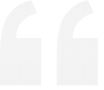 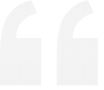 支持布尔逻辑检索、关键字检索、作者检索等基本字段检索
不同字段、筛选条件检索，提高用户检索效率
满足专业人员检索需求
基本检索
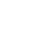 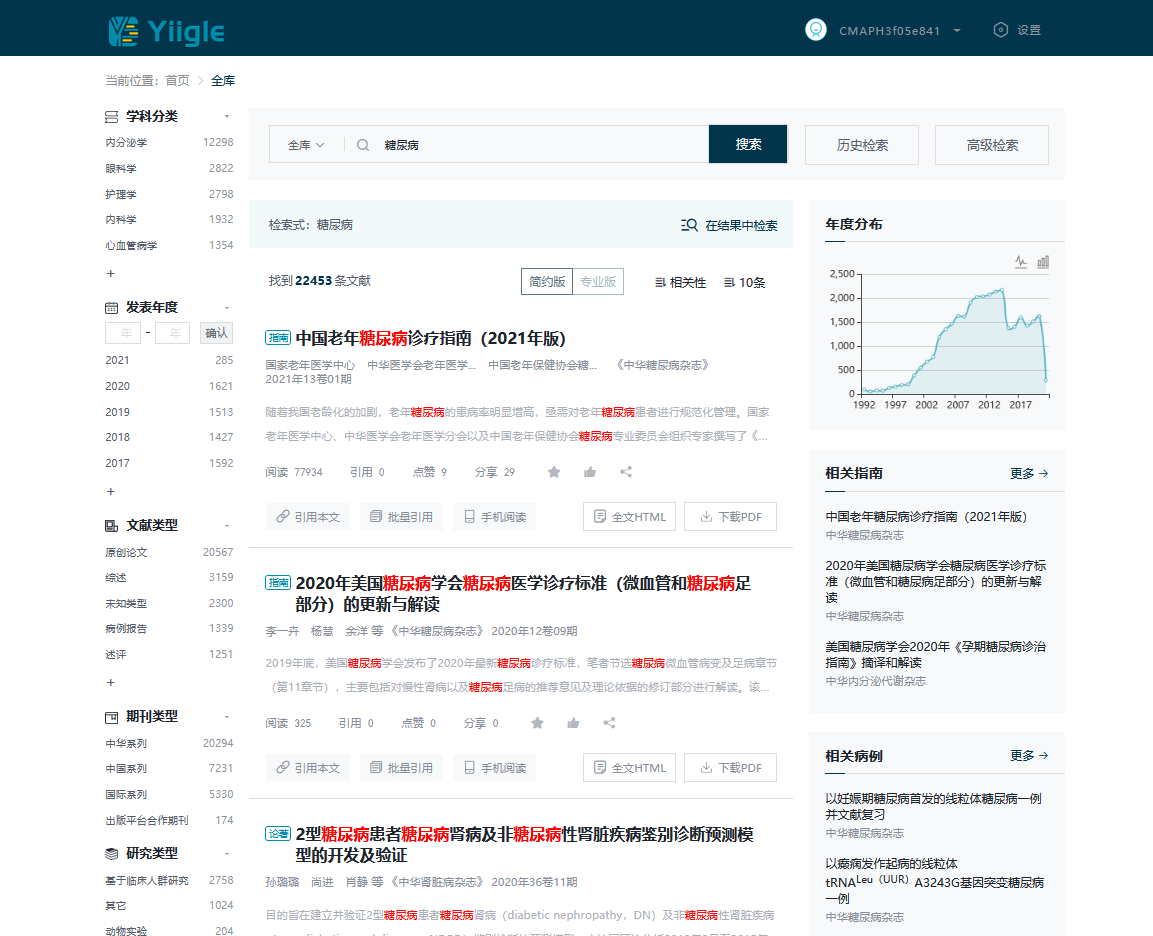 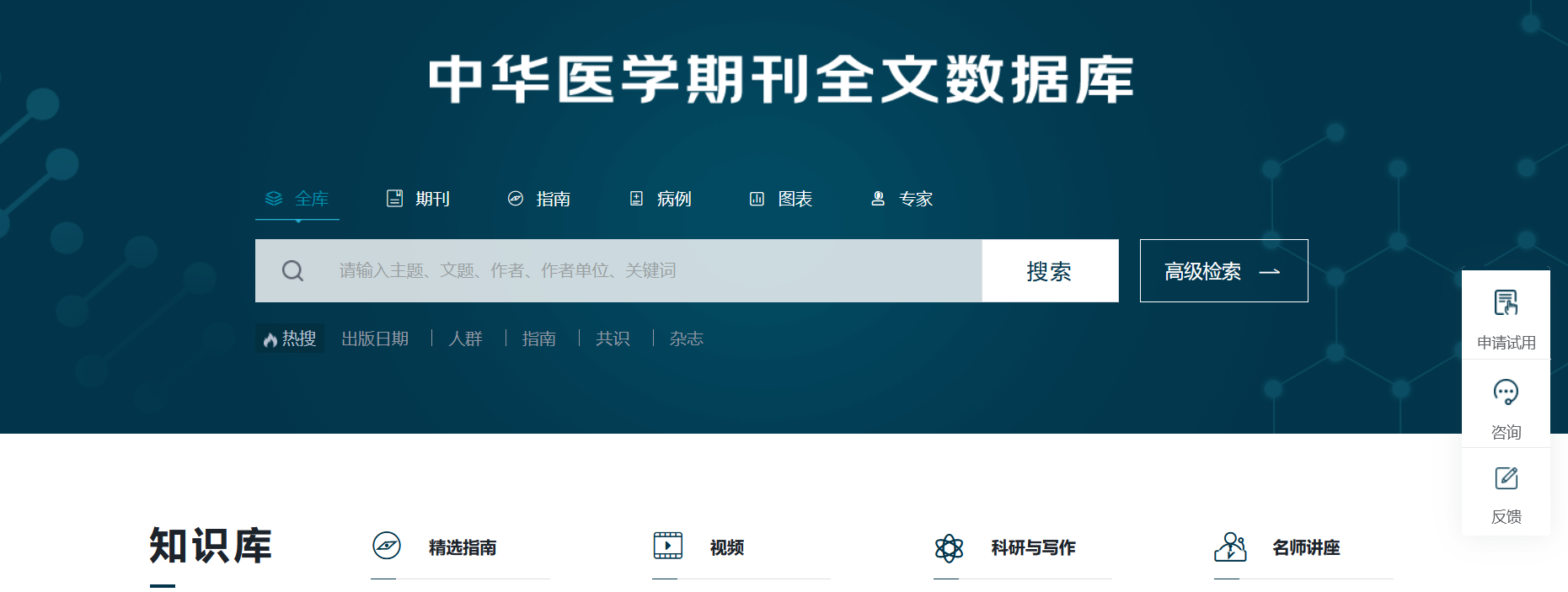 糖尿病
结果中检索
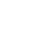 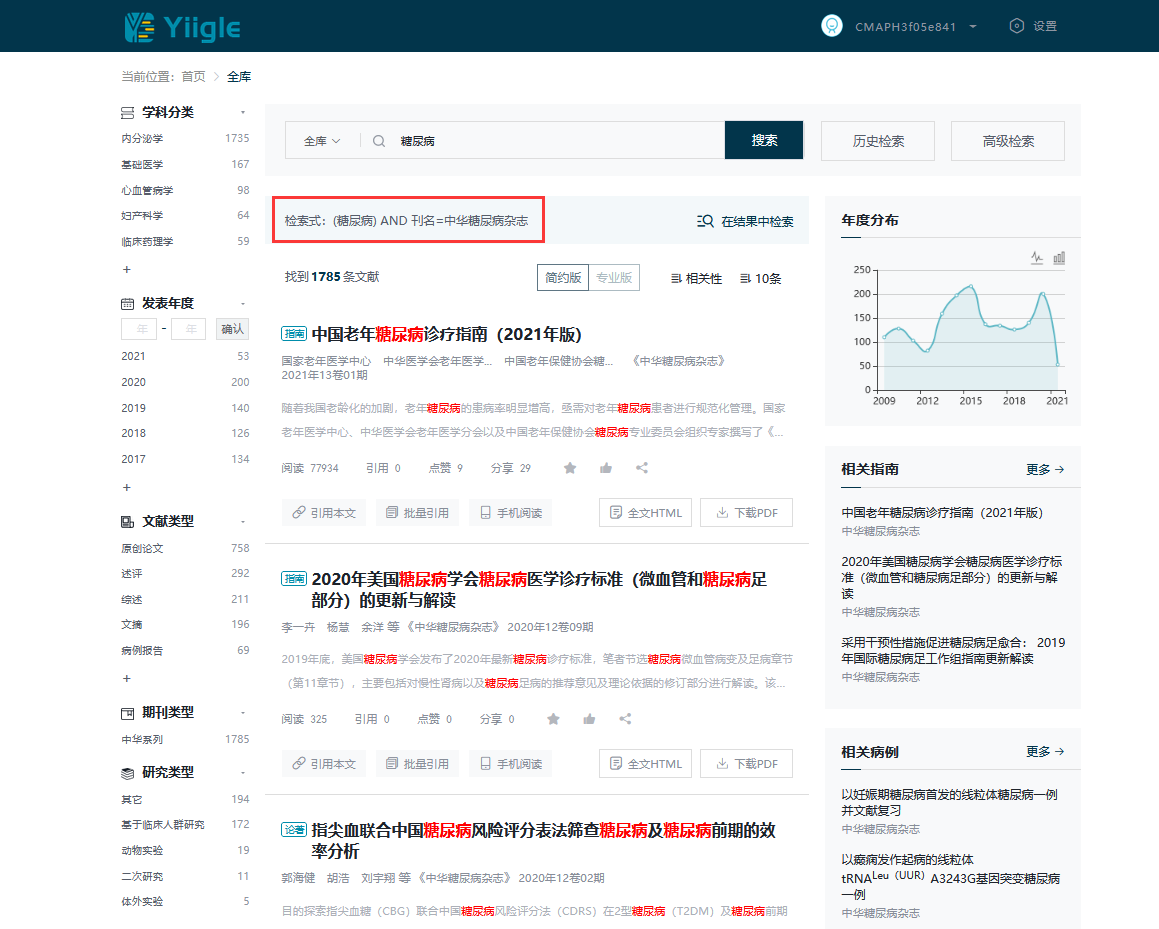 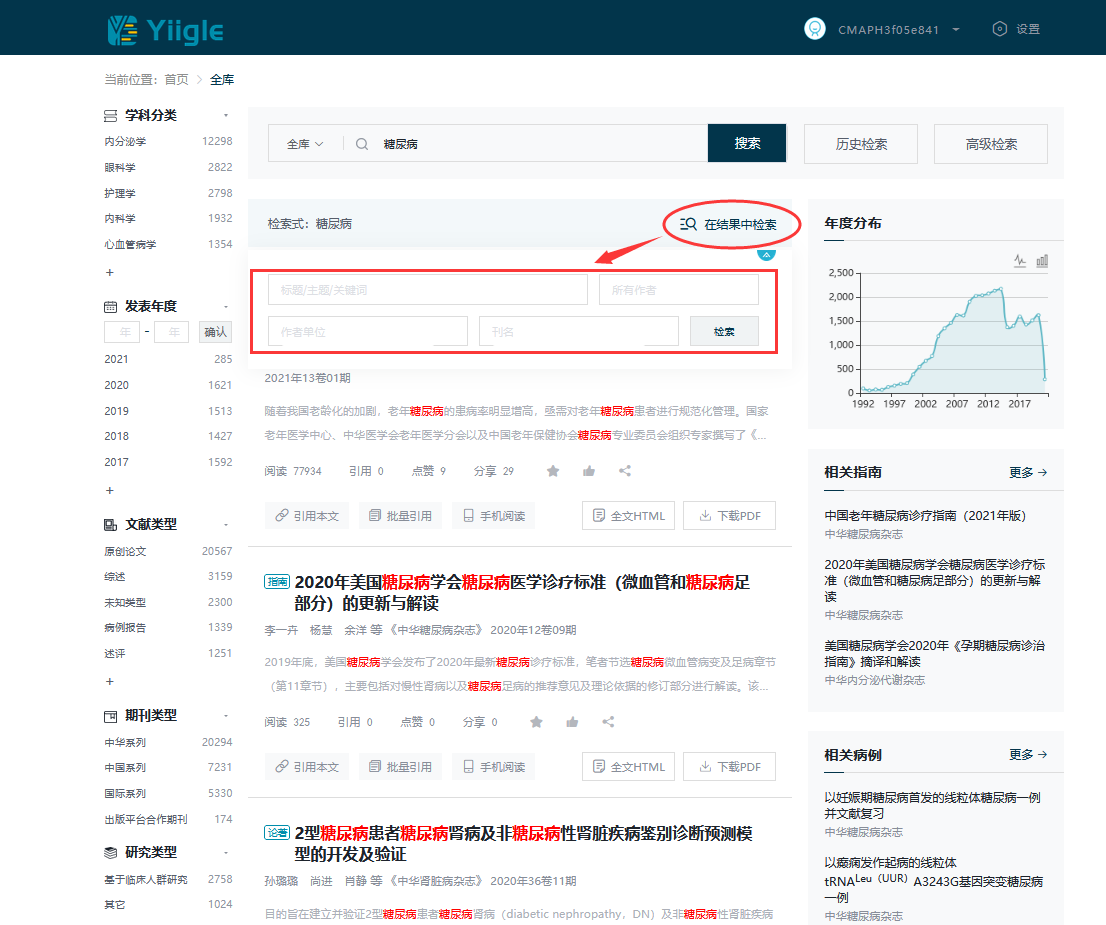 中华糖尿病杂志
高级检索&专业检索
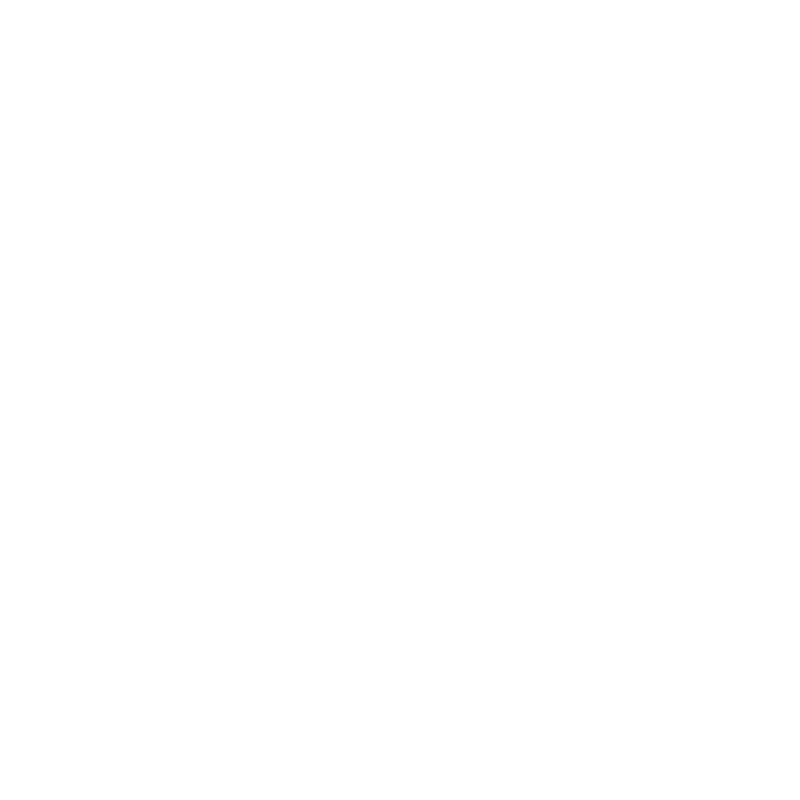 联 动 关 系
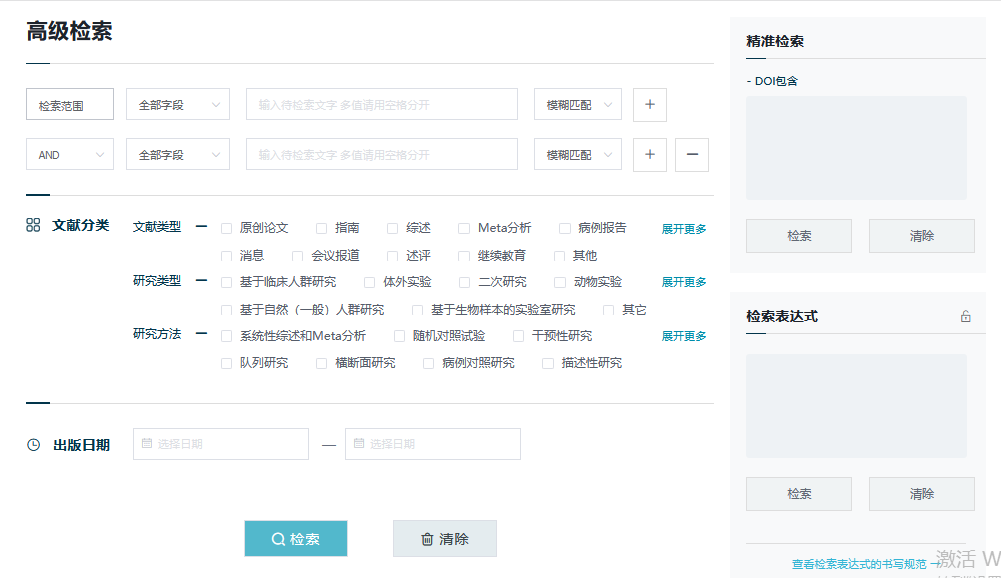 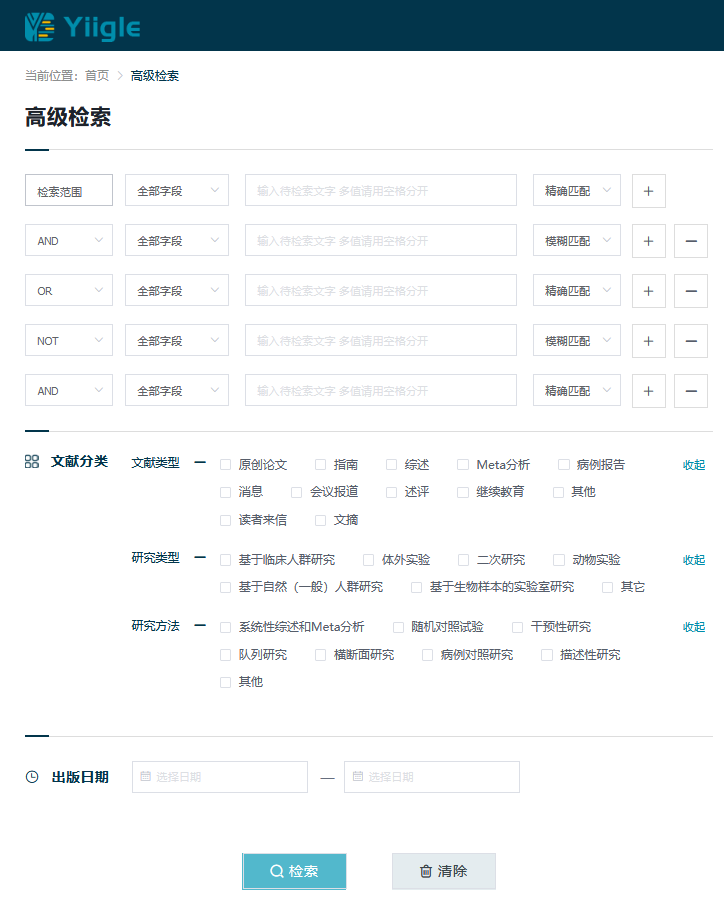 检索条件输入区
检索控制区
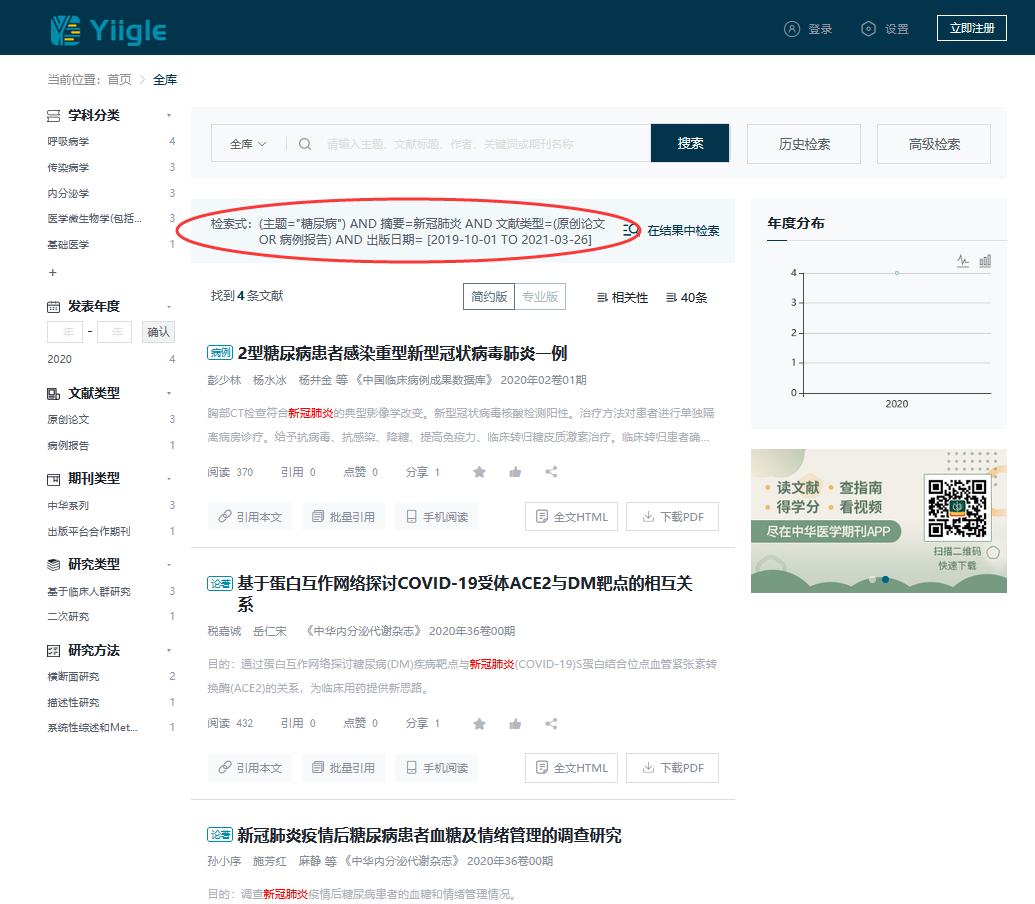 检索案例
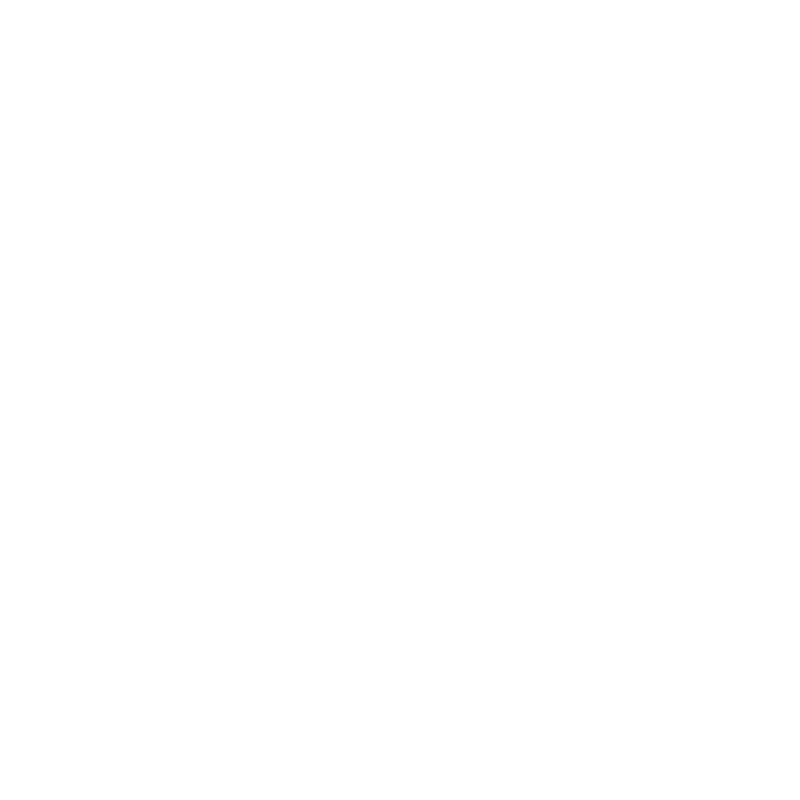 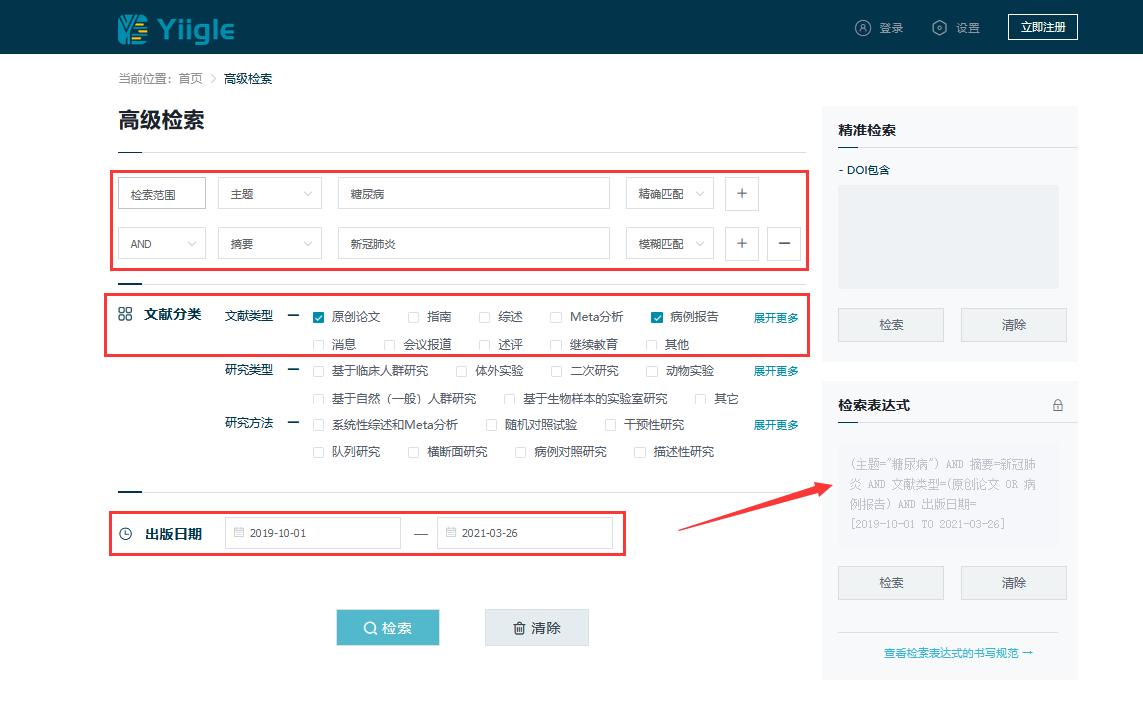 精准检索
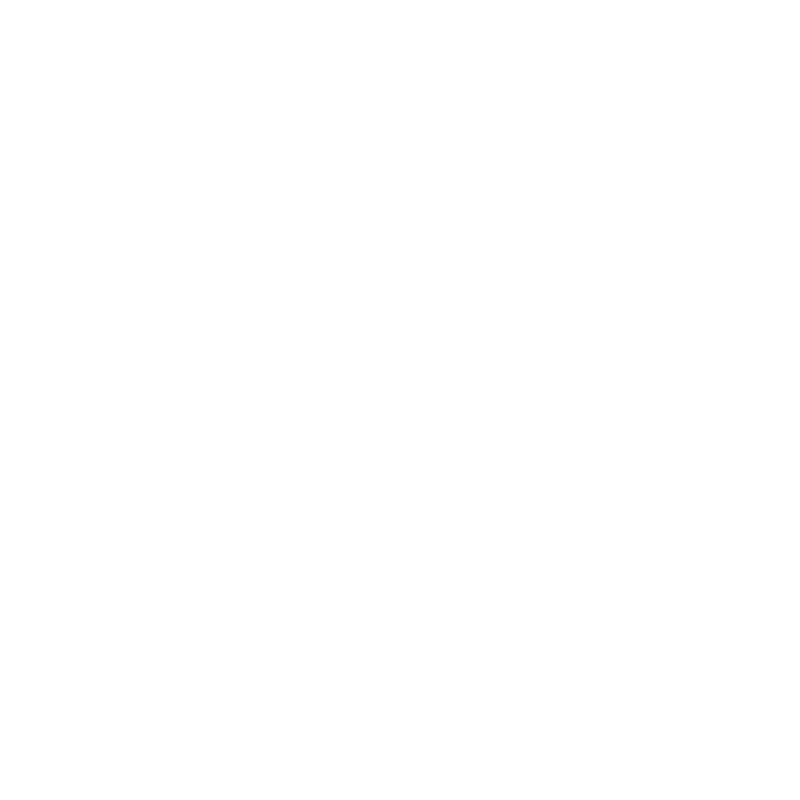 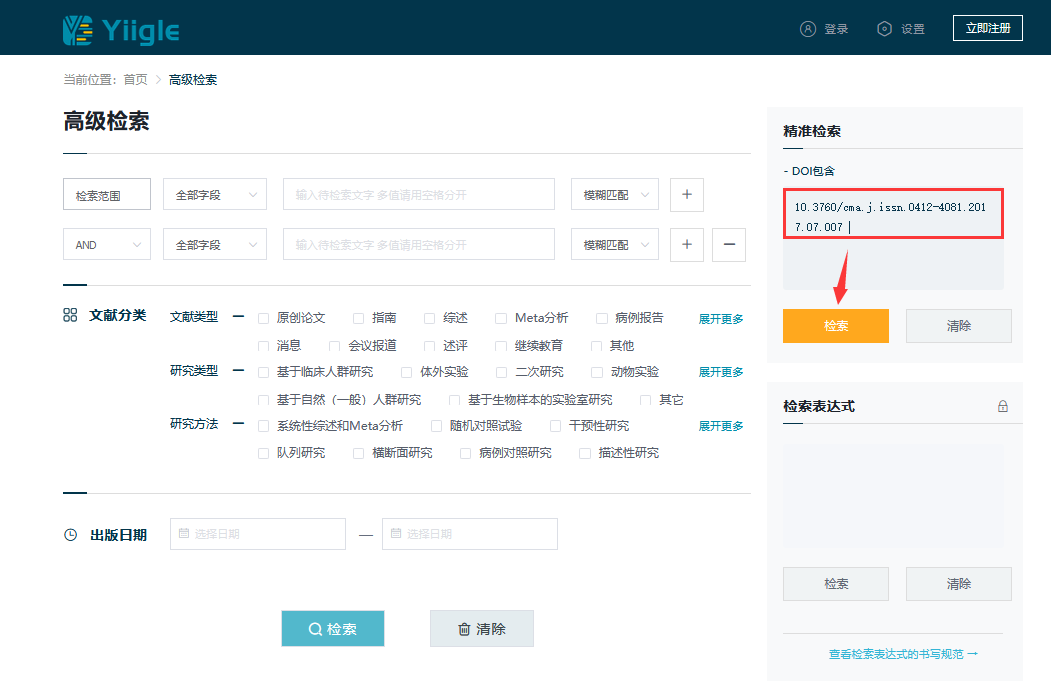 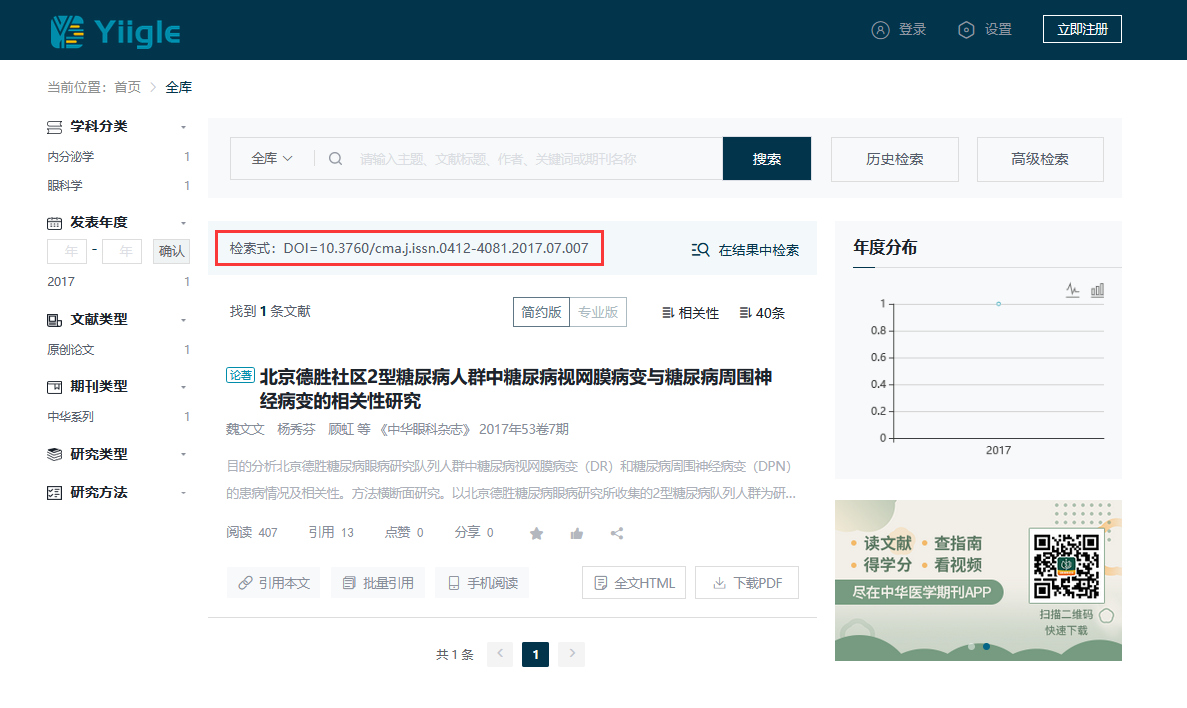 专业检索
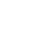 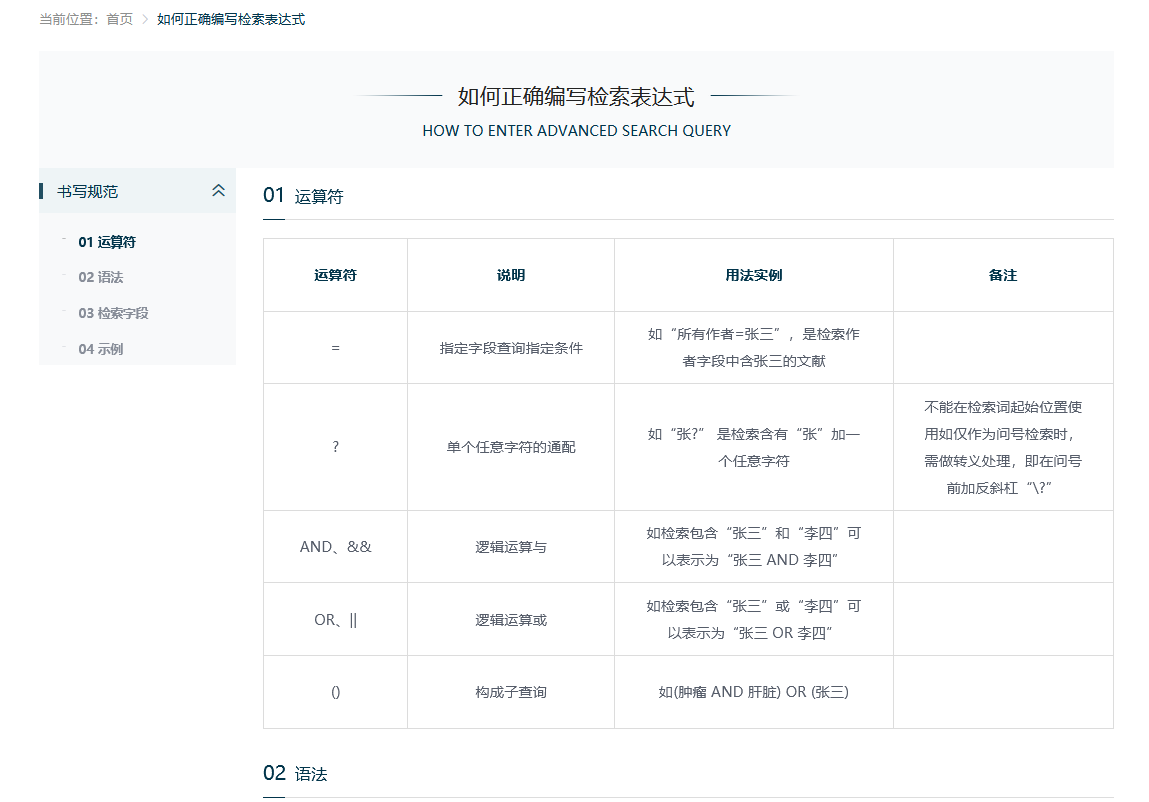 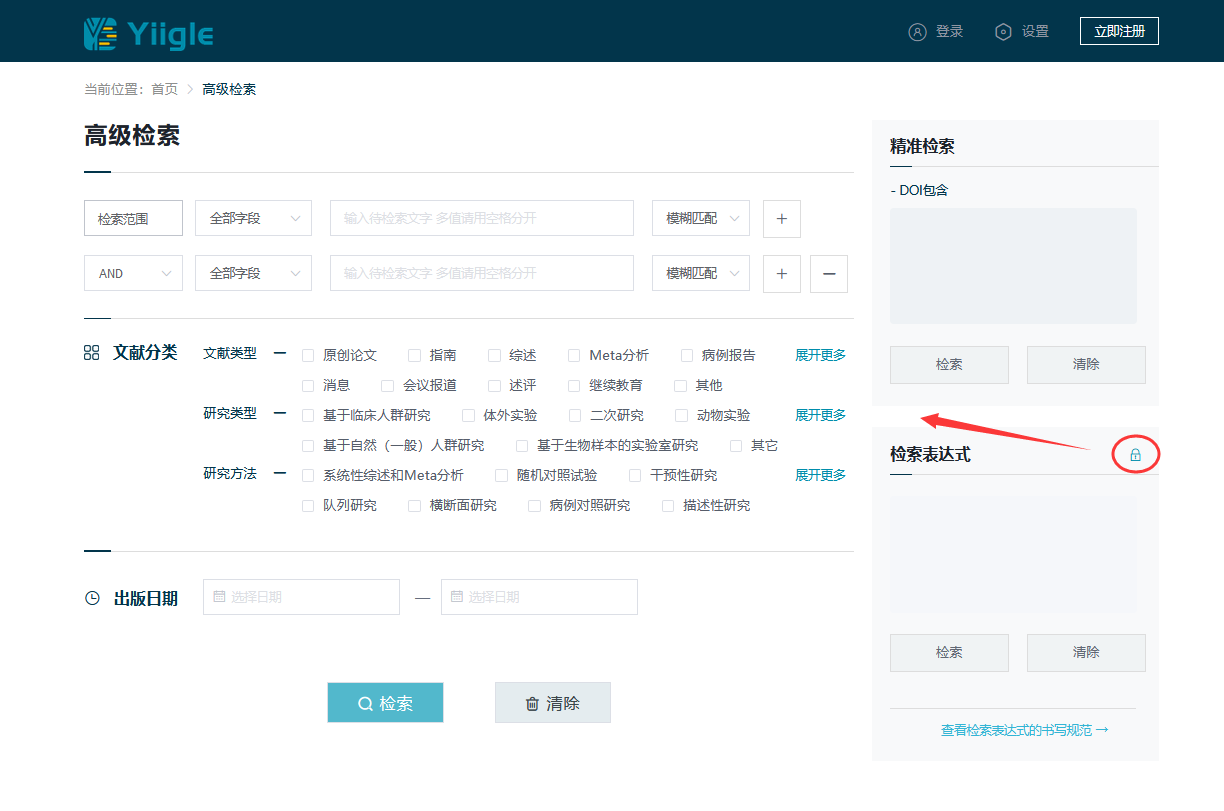 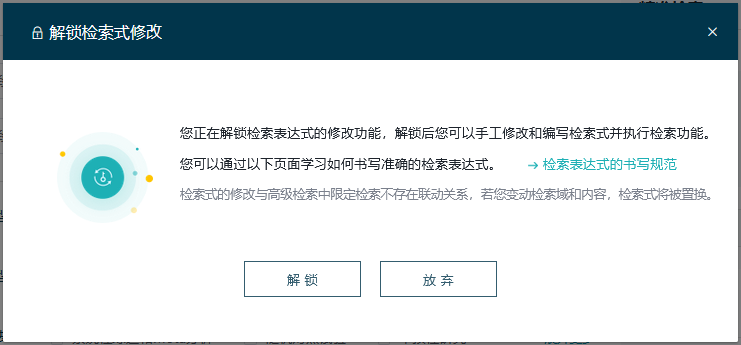 检索案例
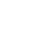 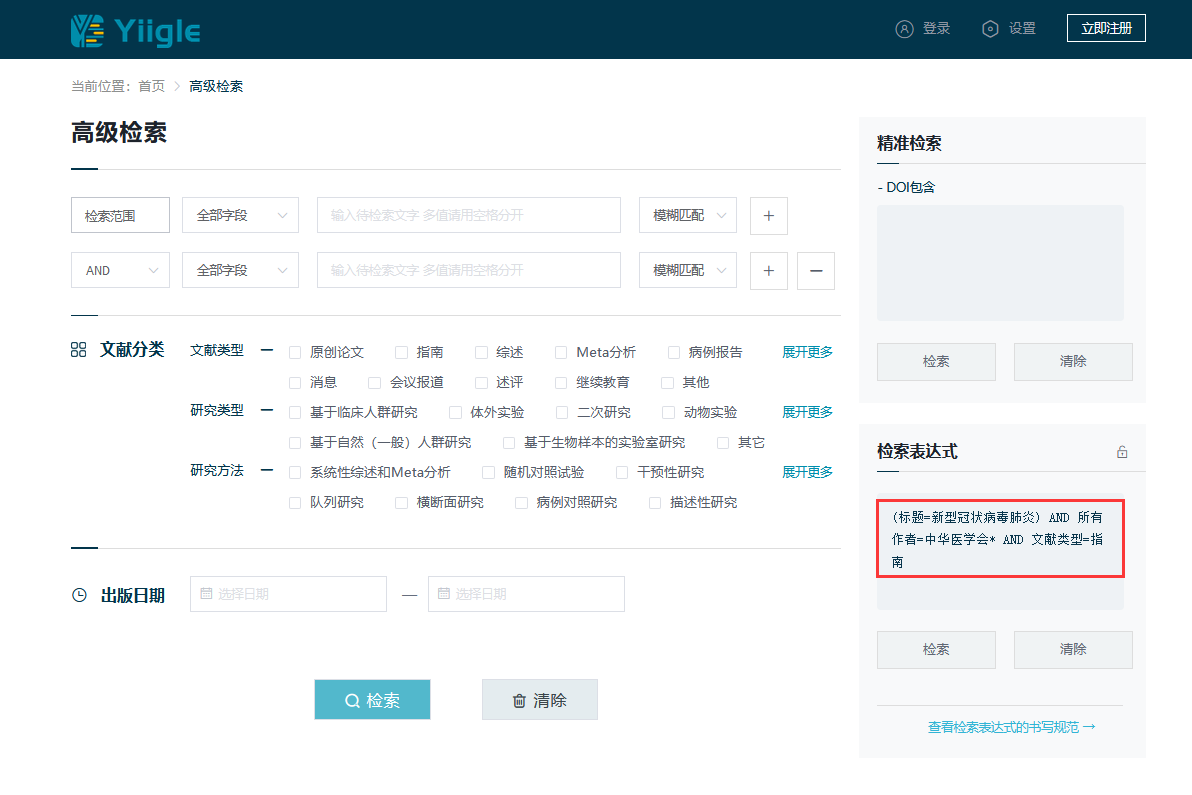 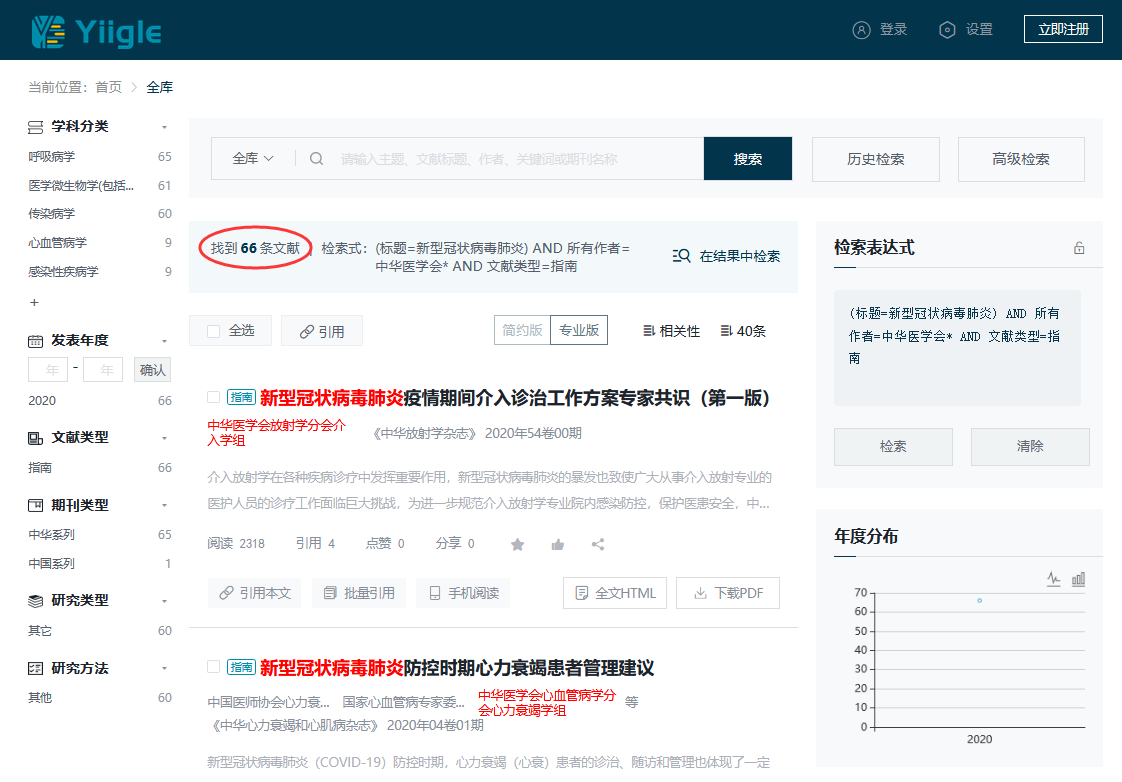 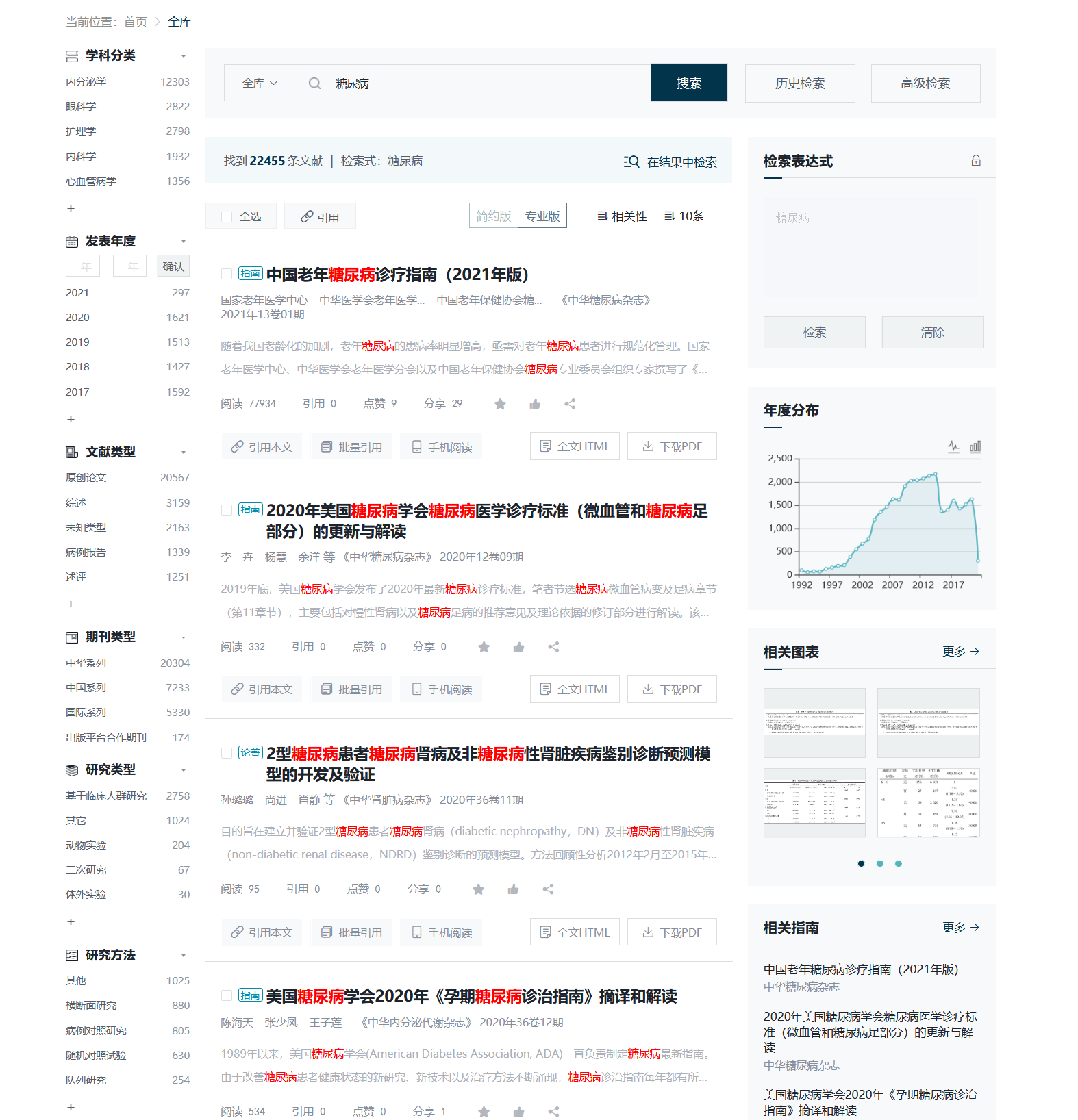 分布统计  &  相 关 链 接
分 组 筛 选
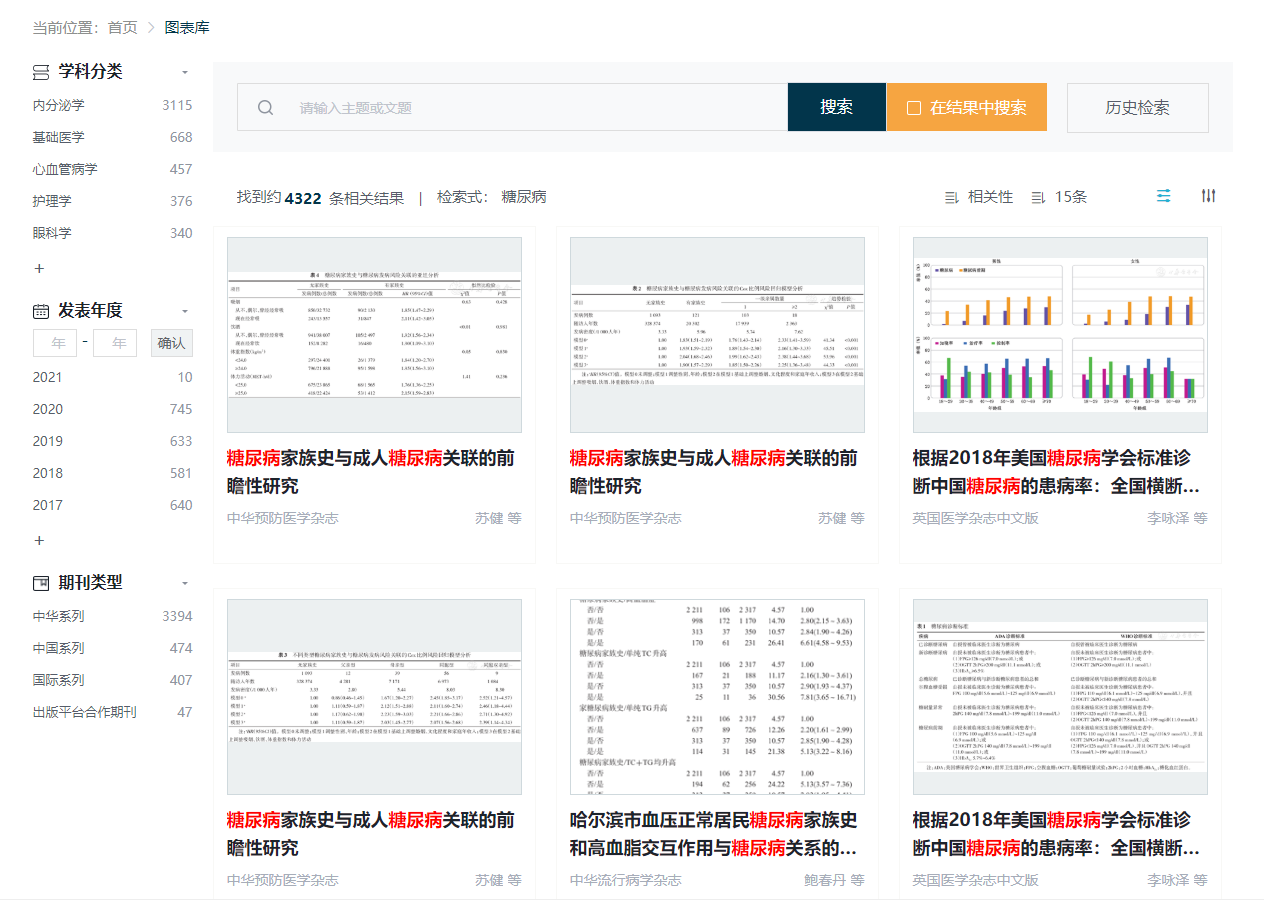 分布统计
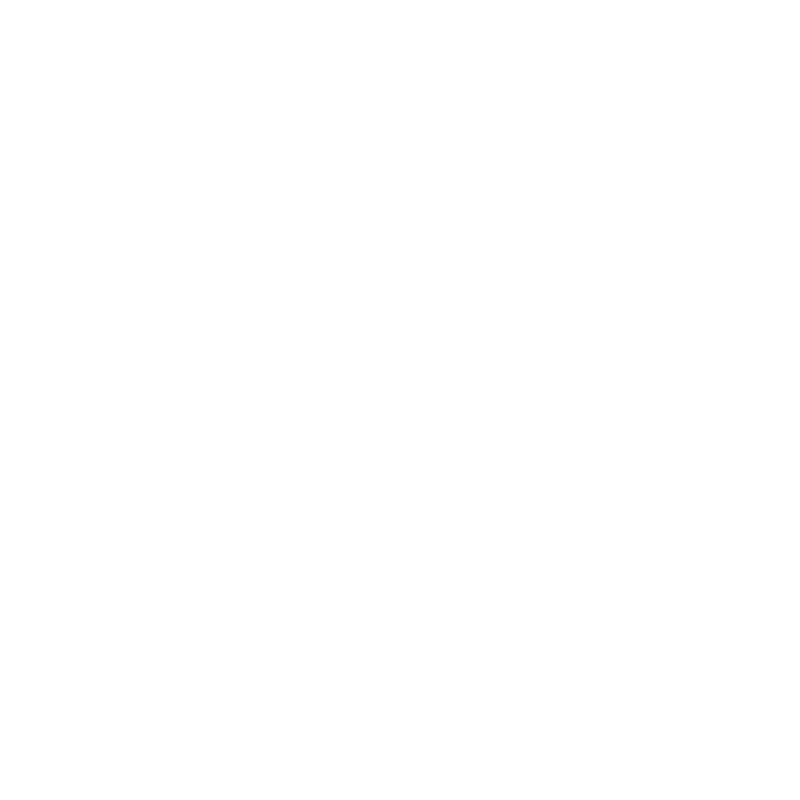 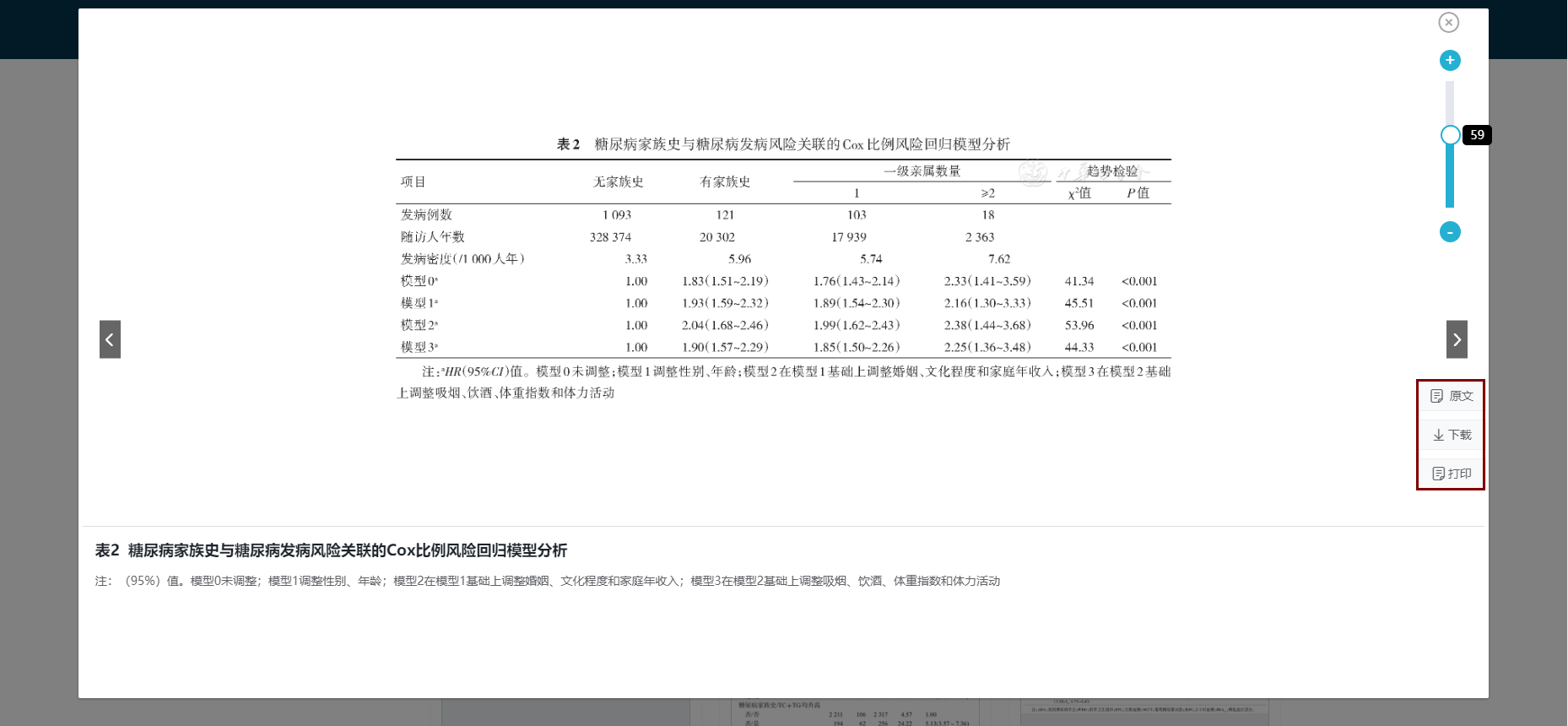 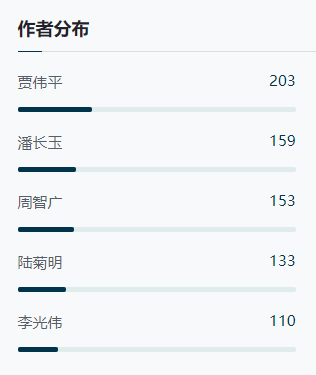 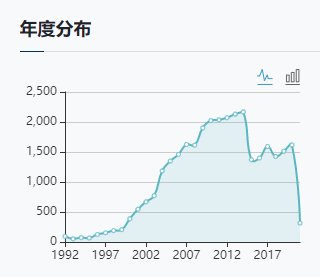 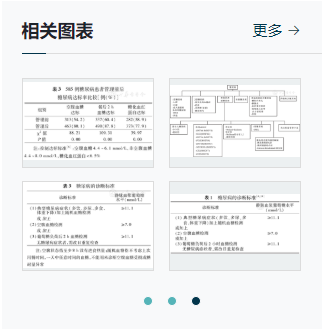 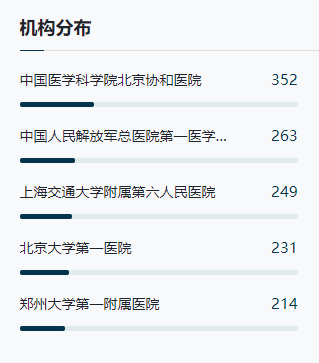 检索设置
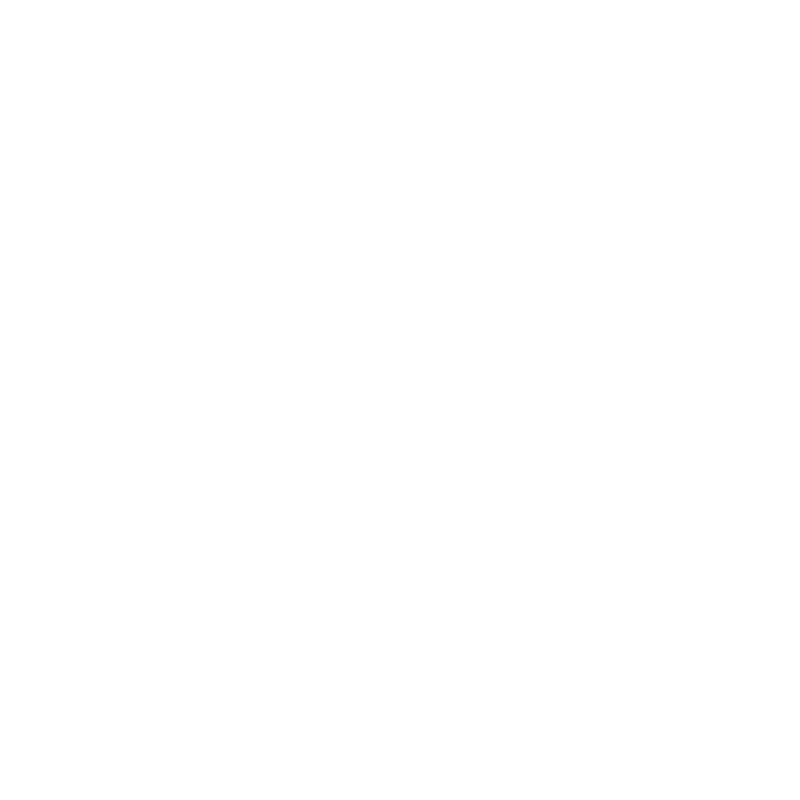 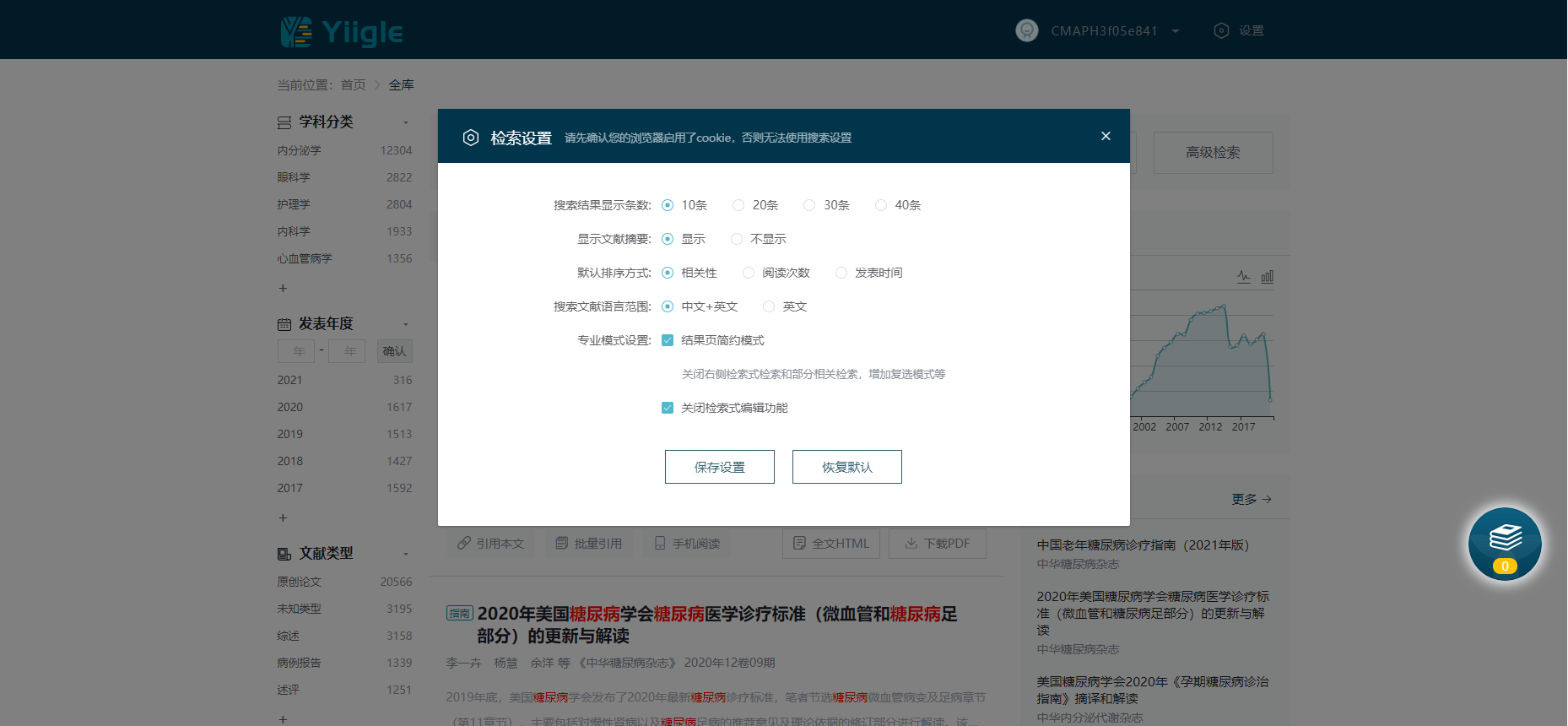 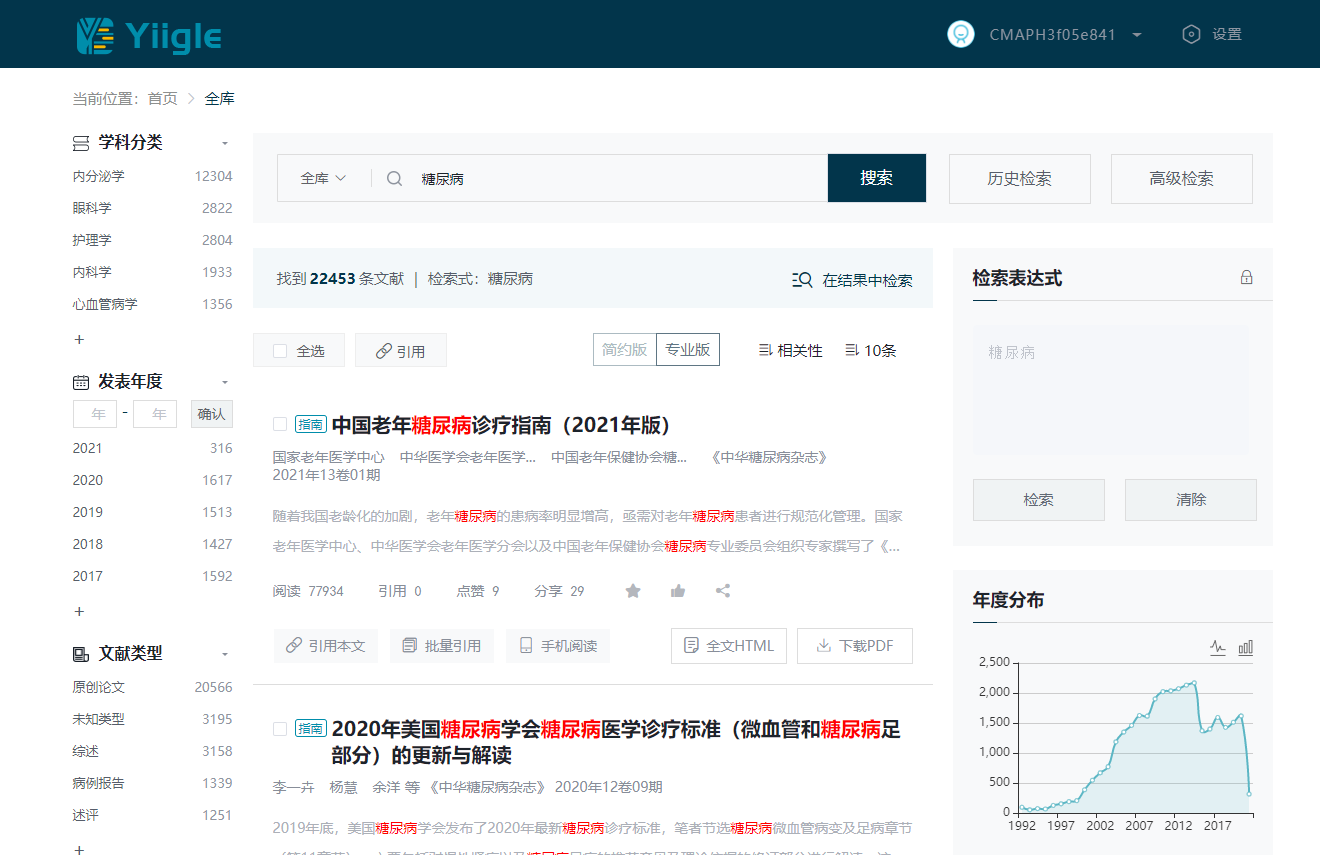 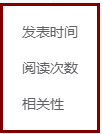 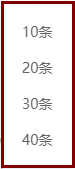 引用
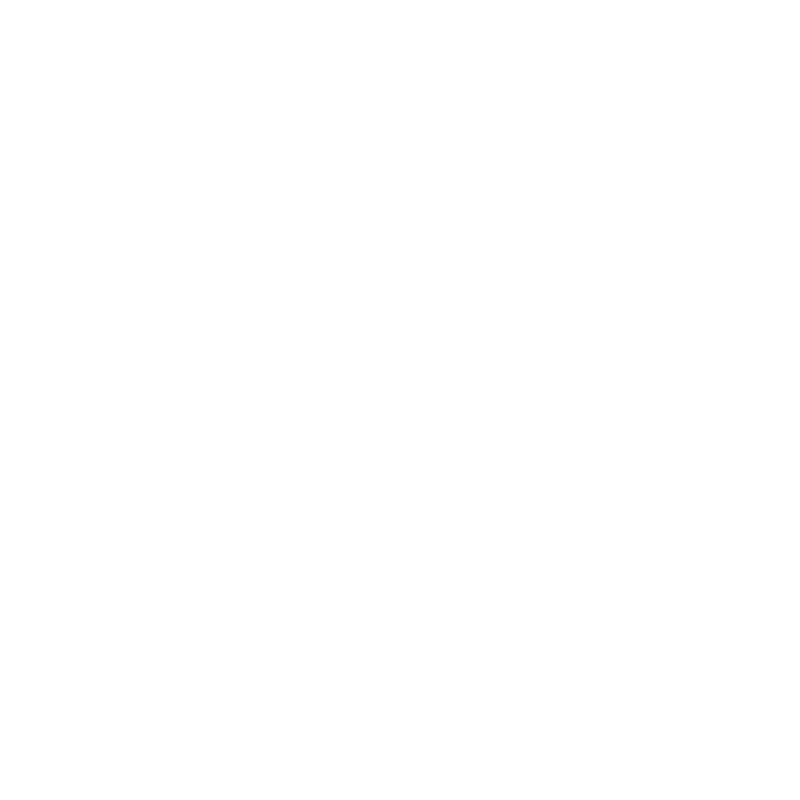 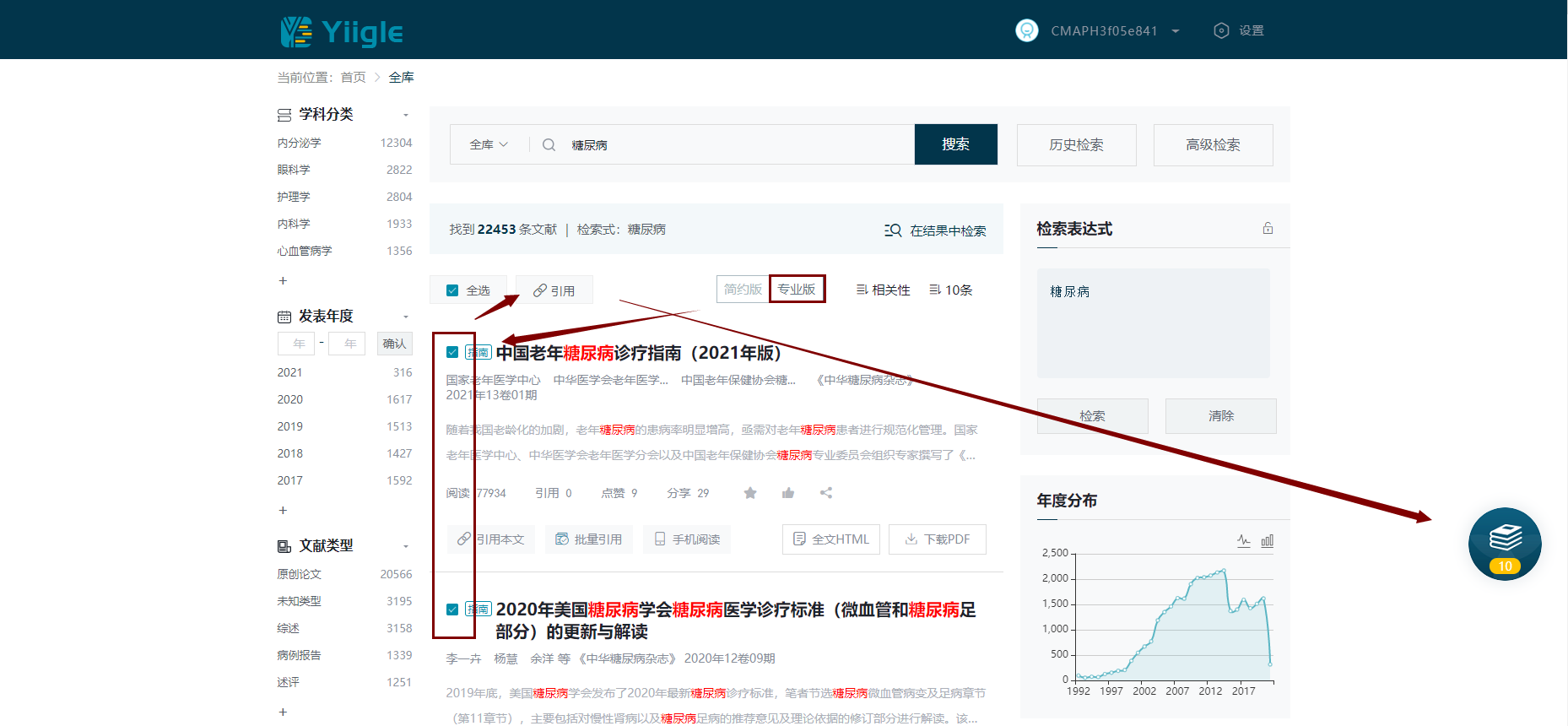 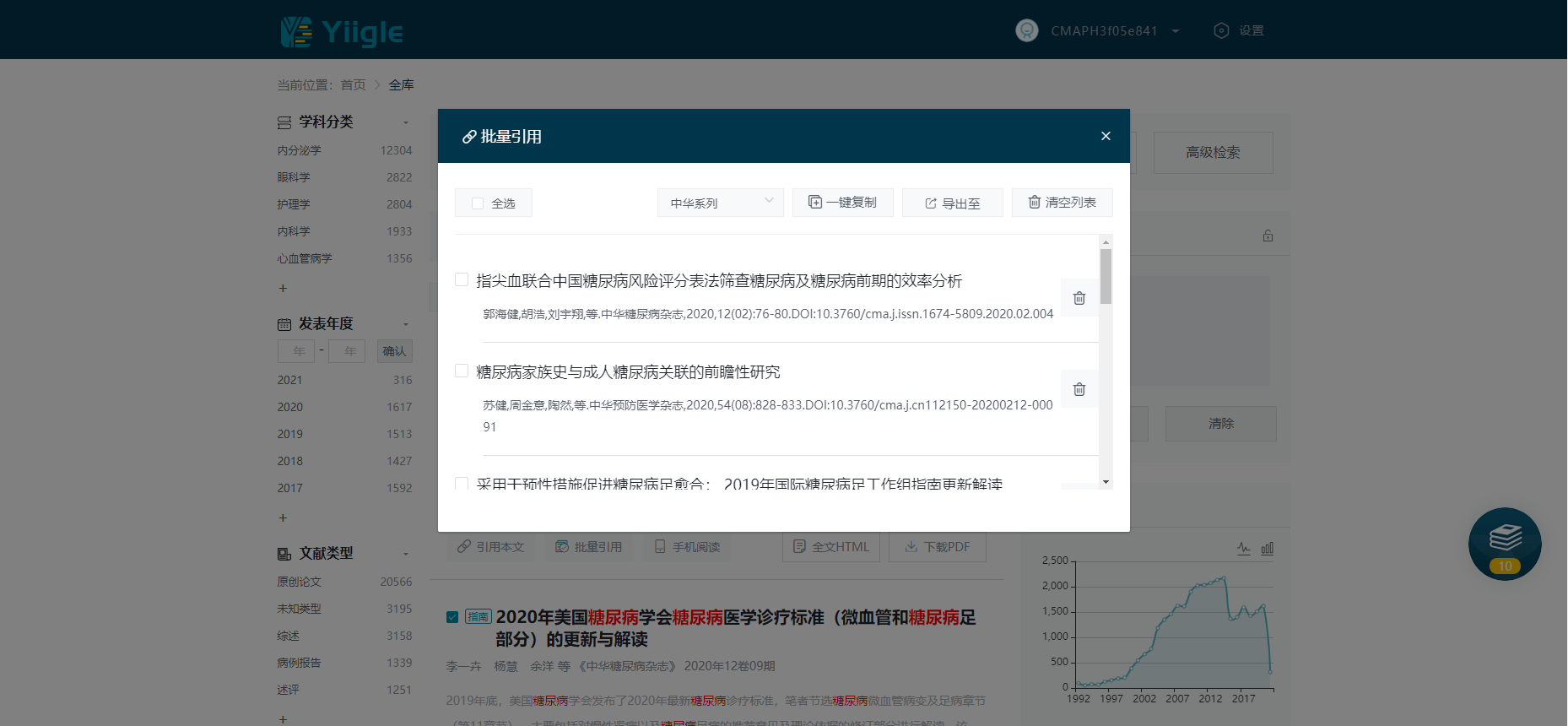 阅读—全文HTML
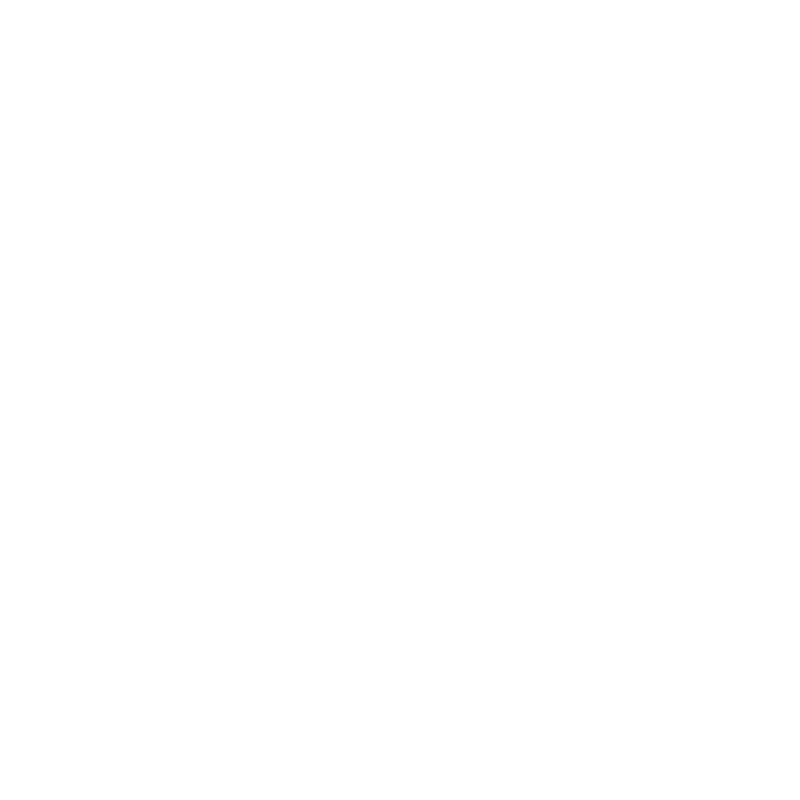 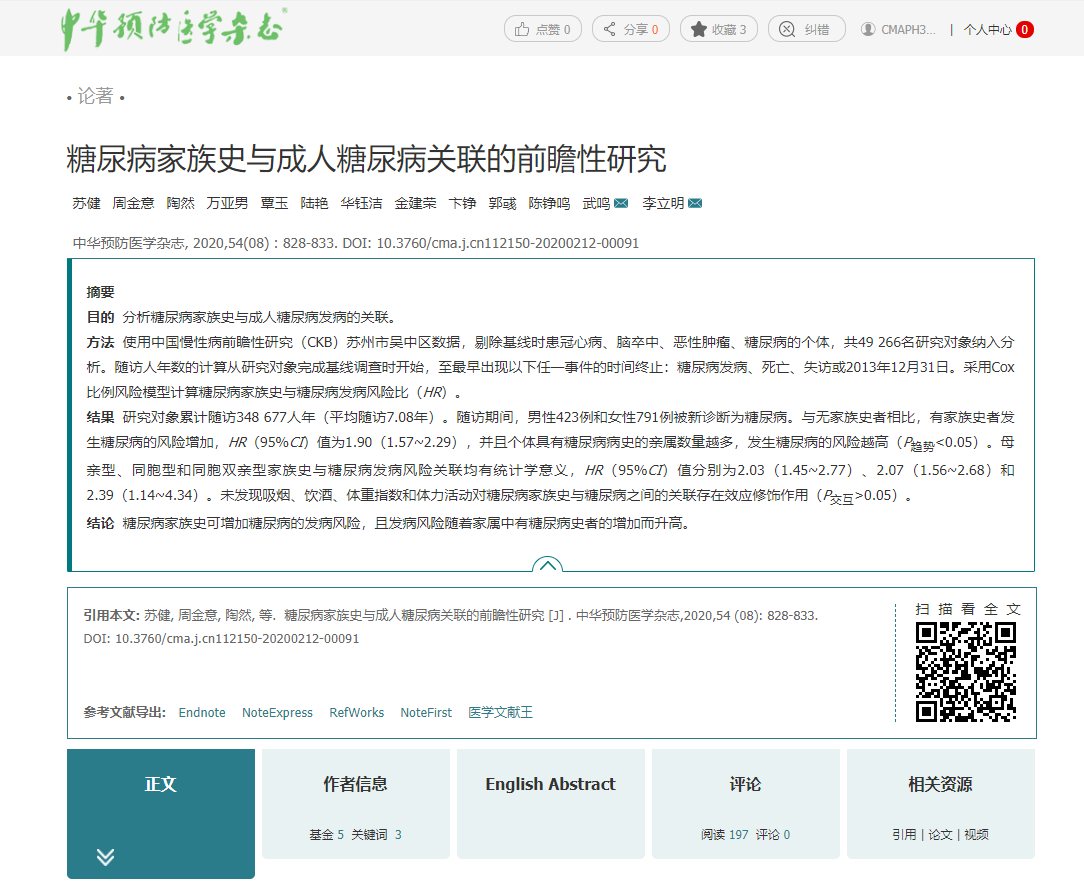 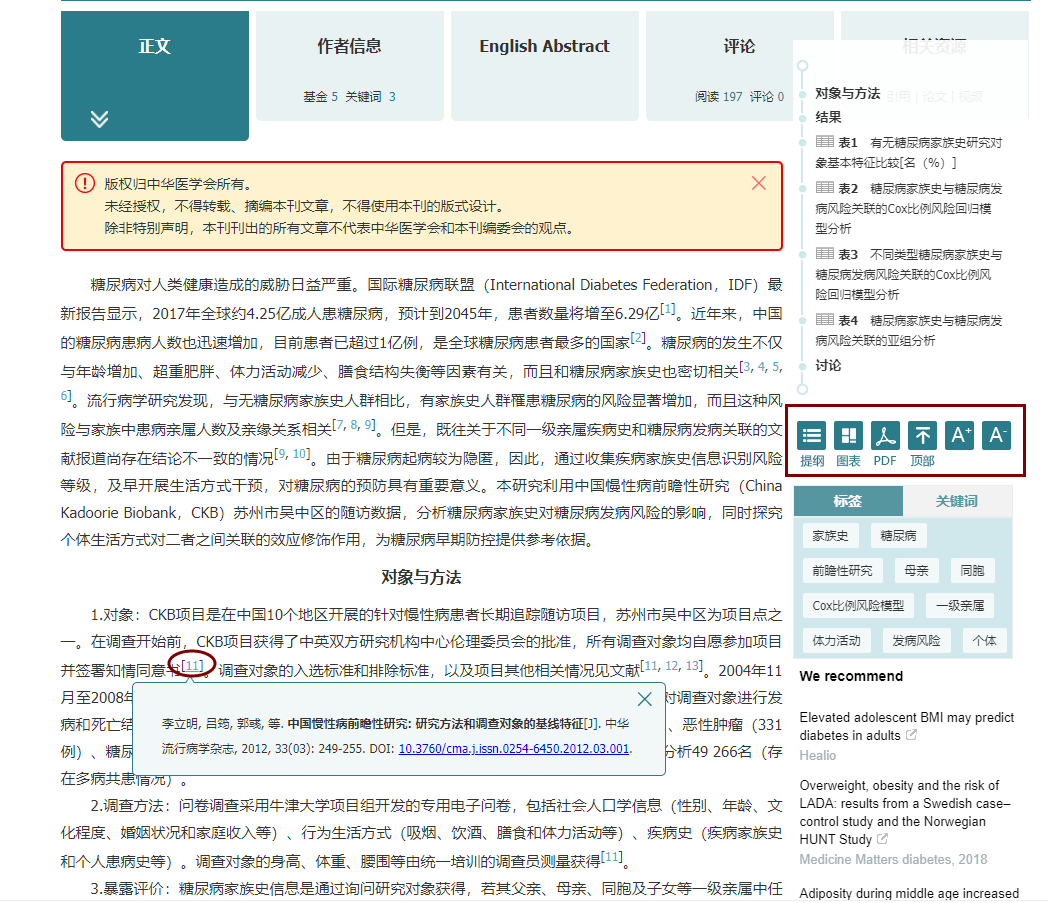 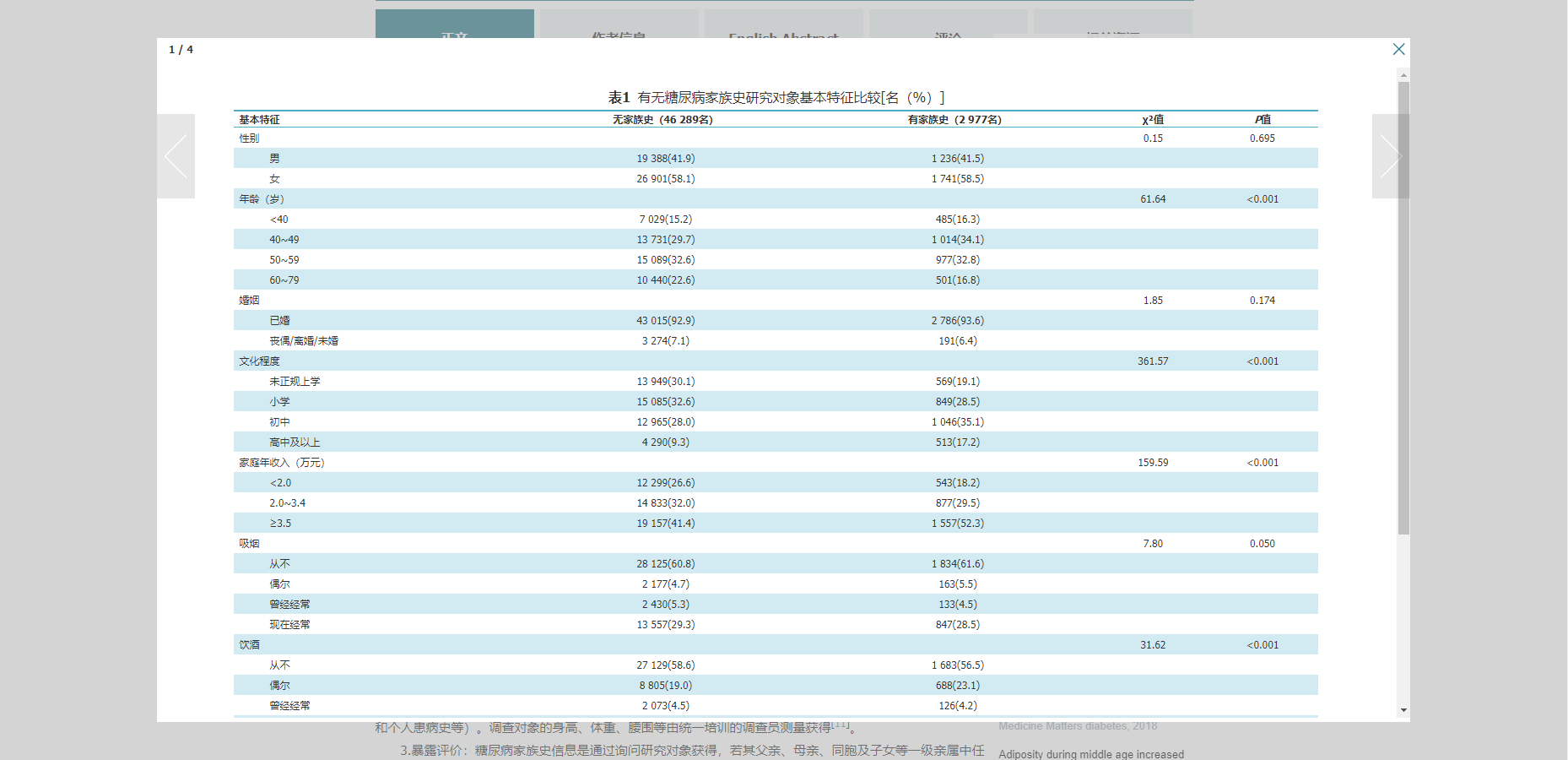 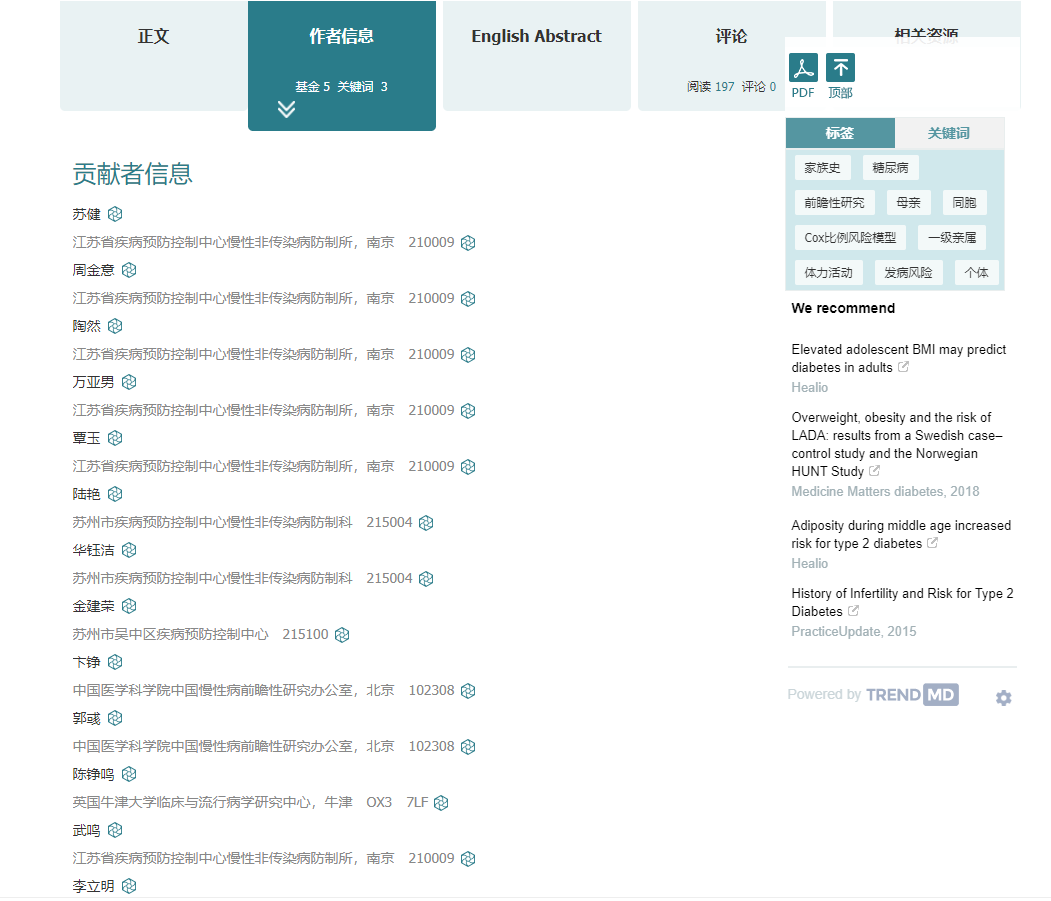 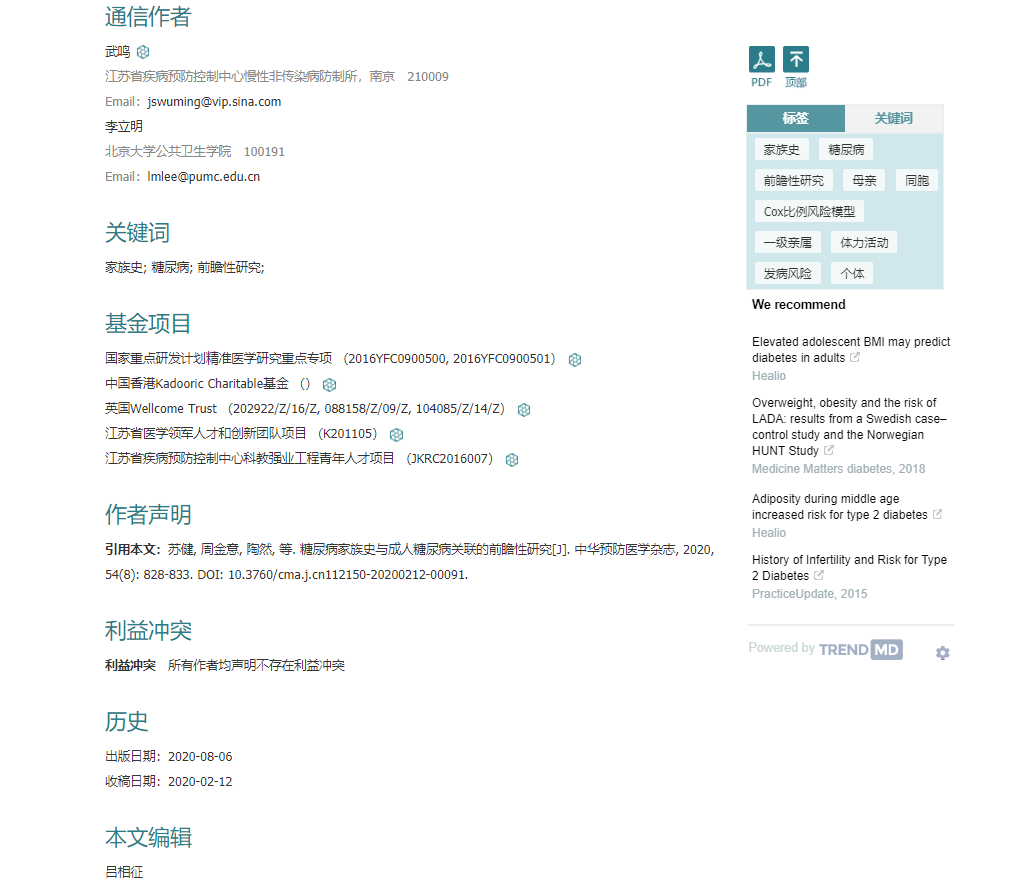 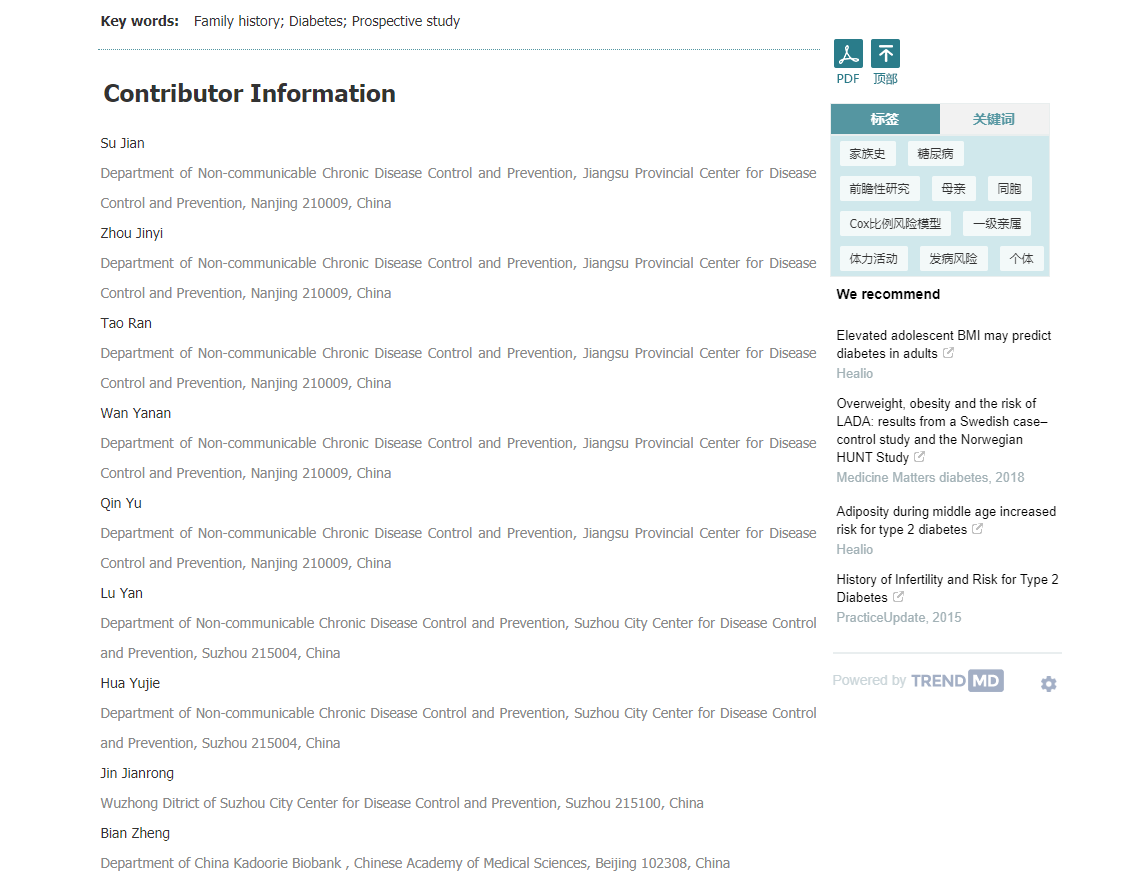 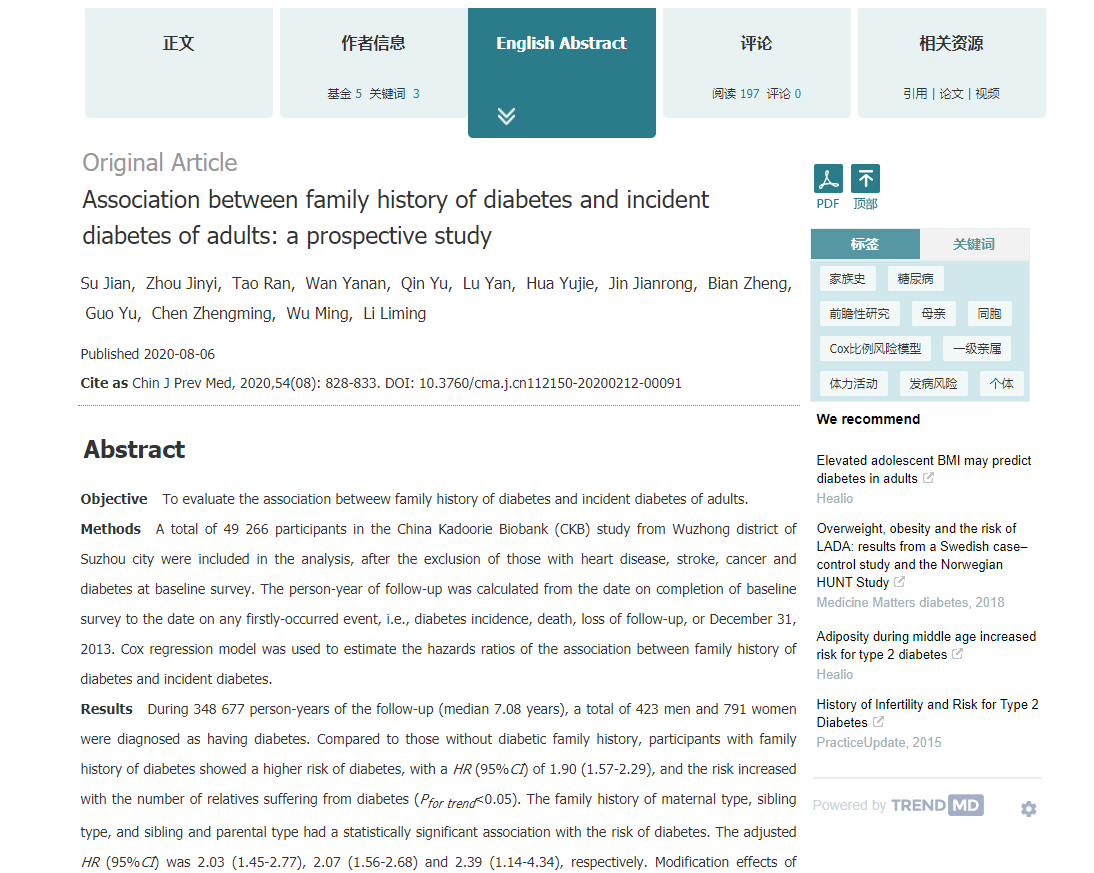 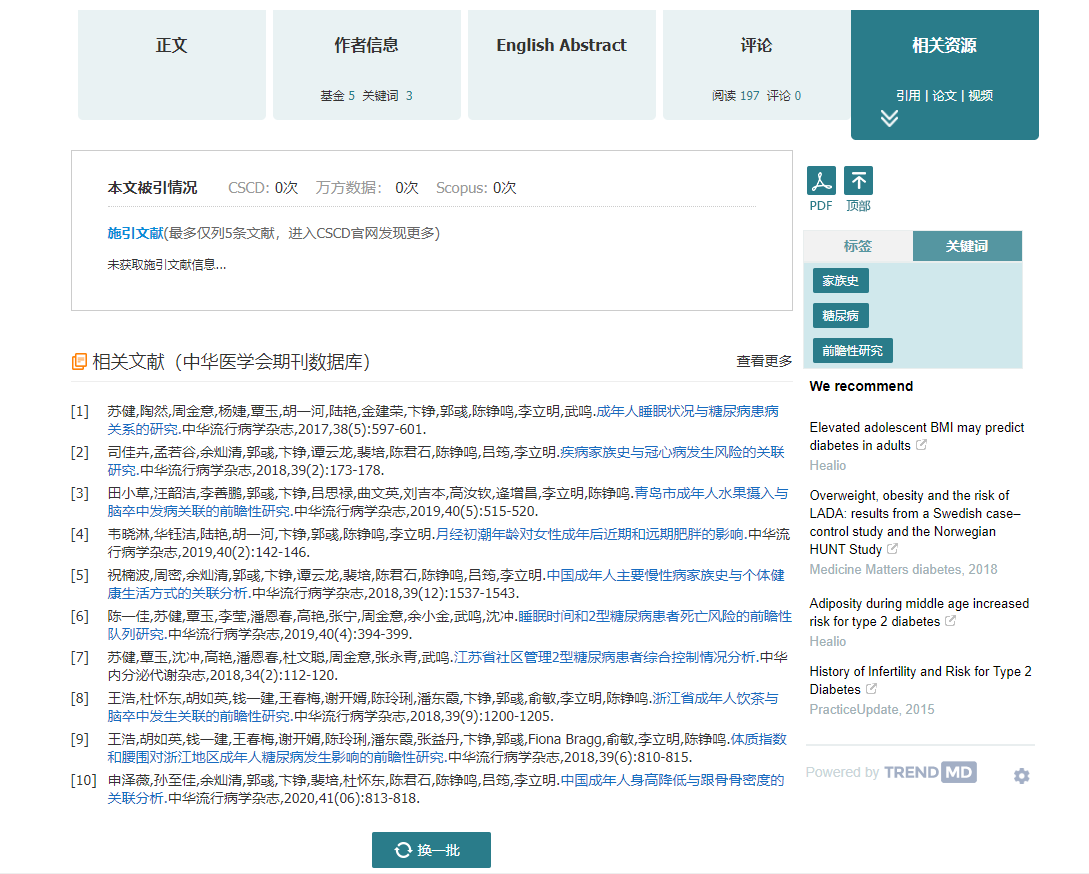 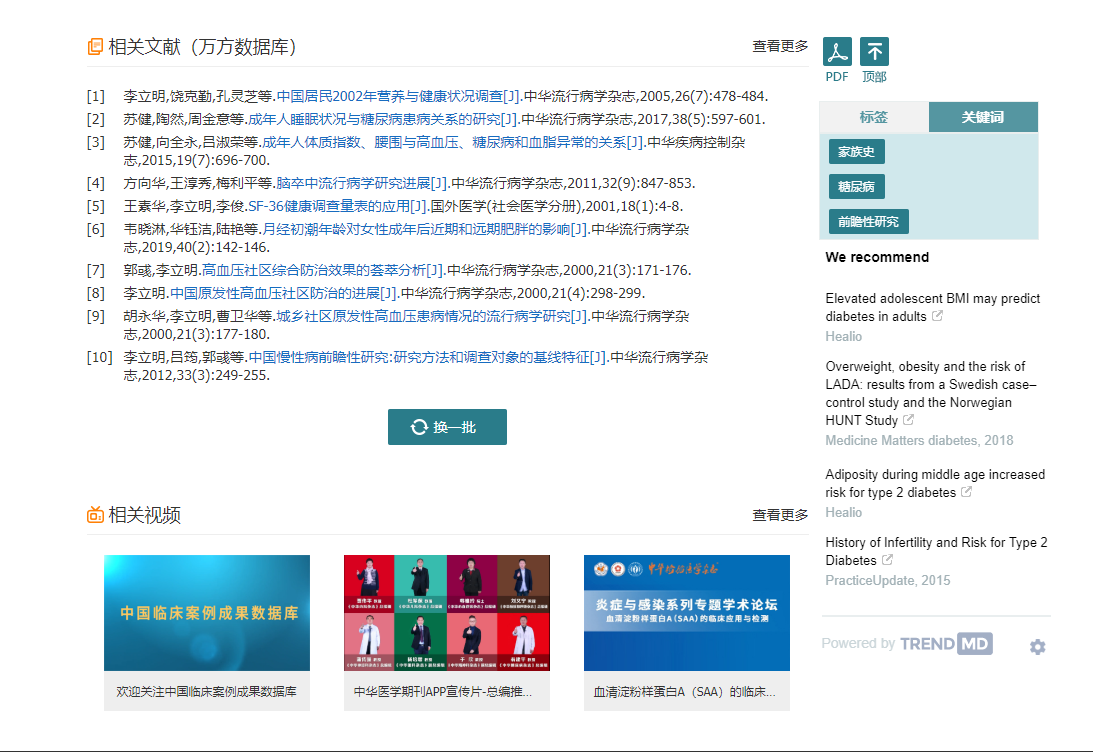 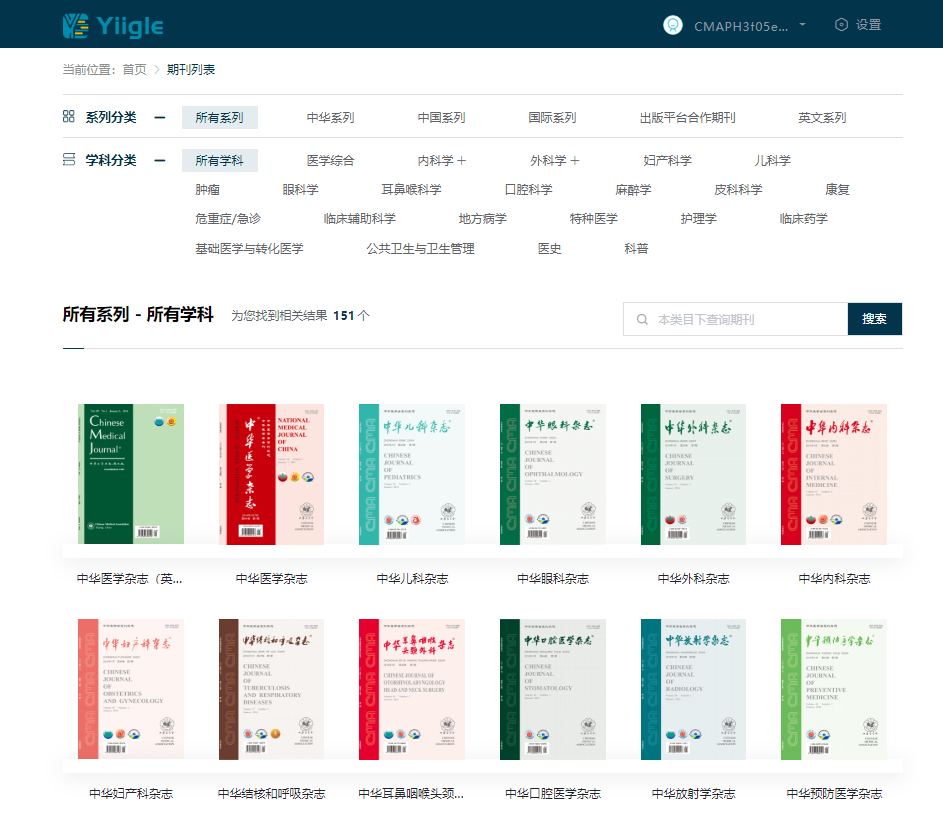 期 刊 列 表
糖尿病
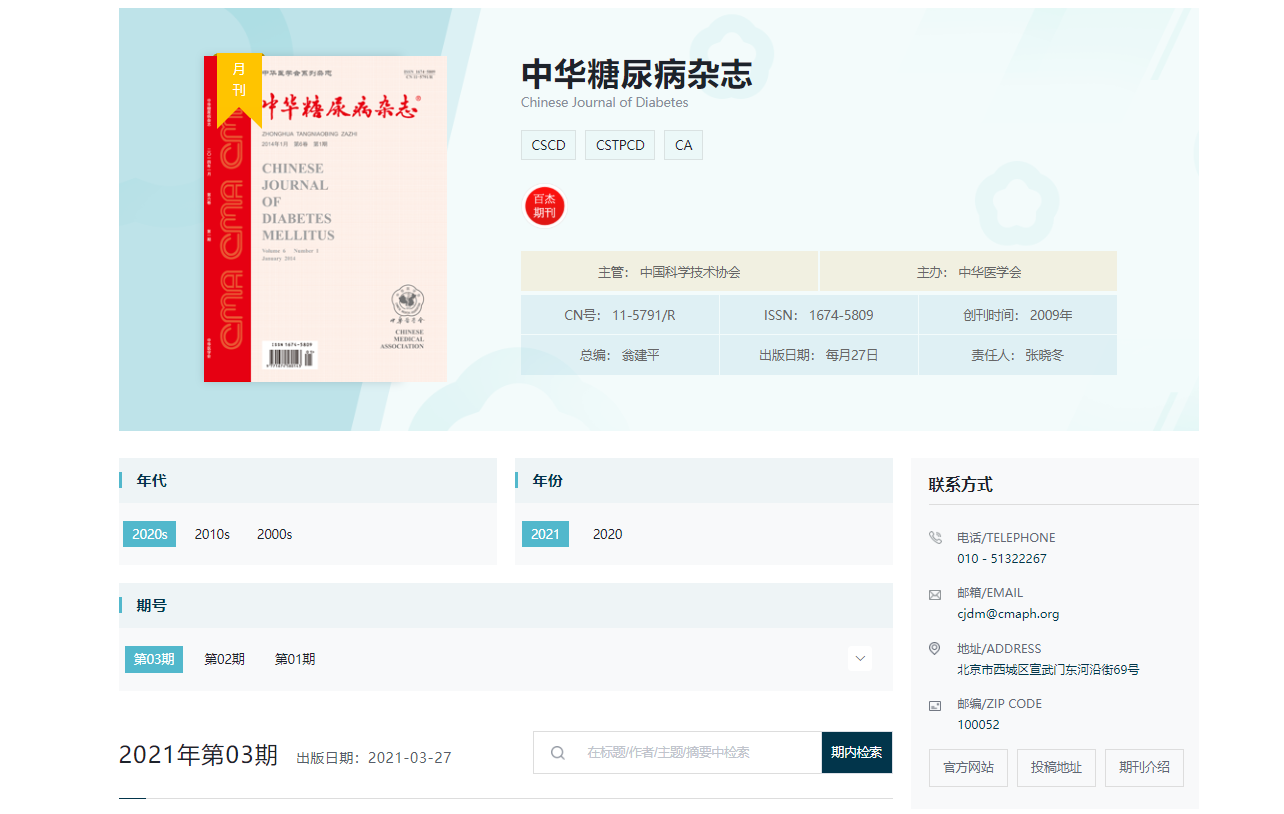 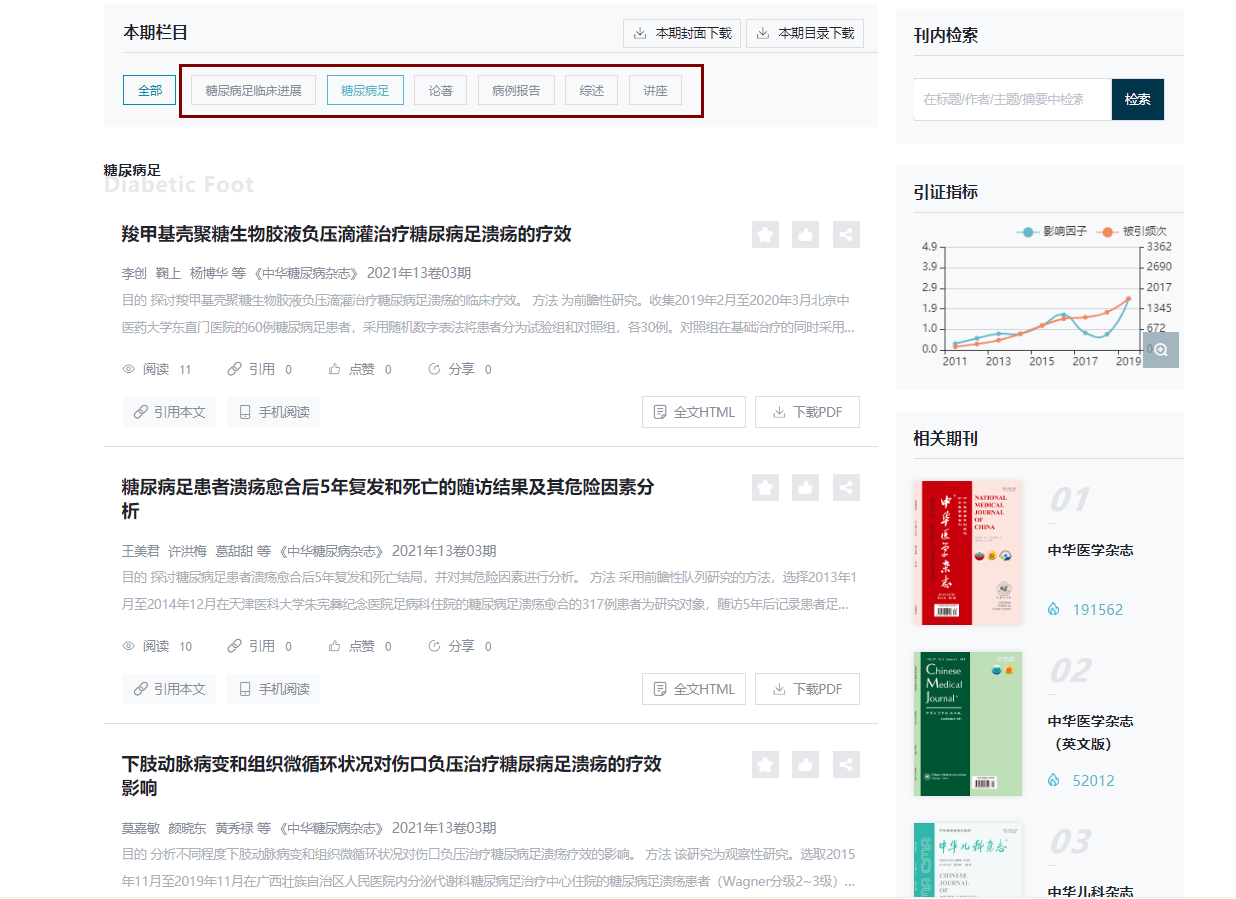 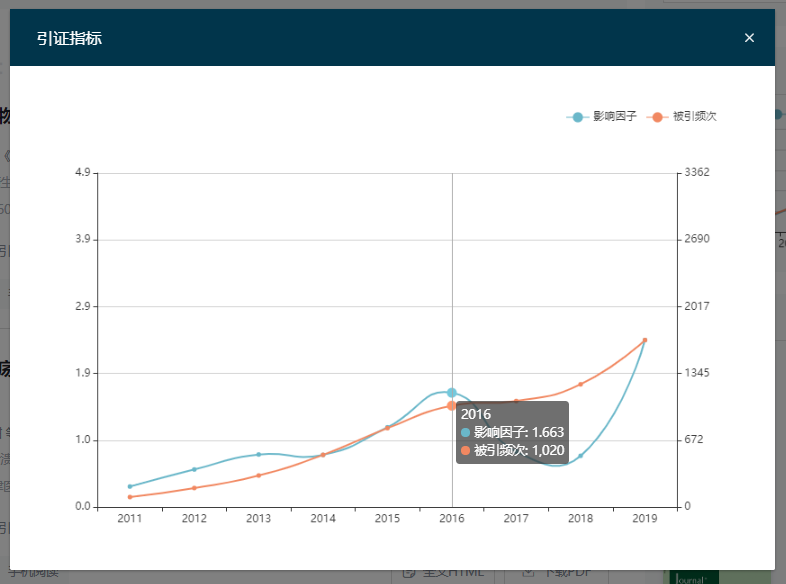 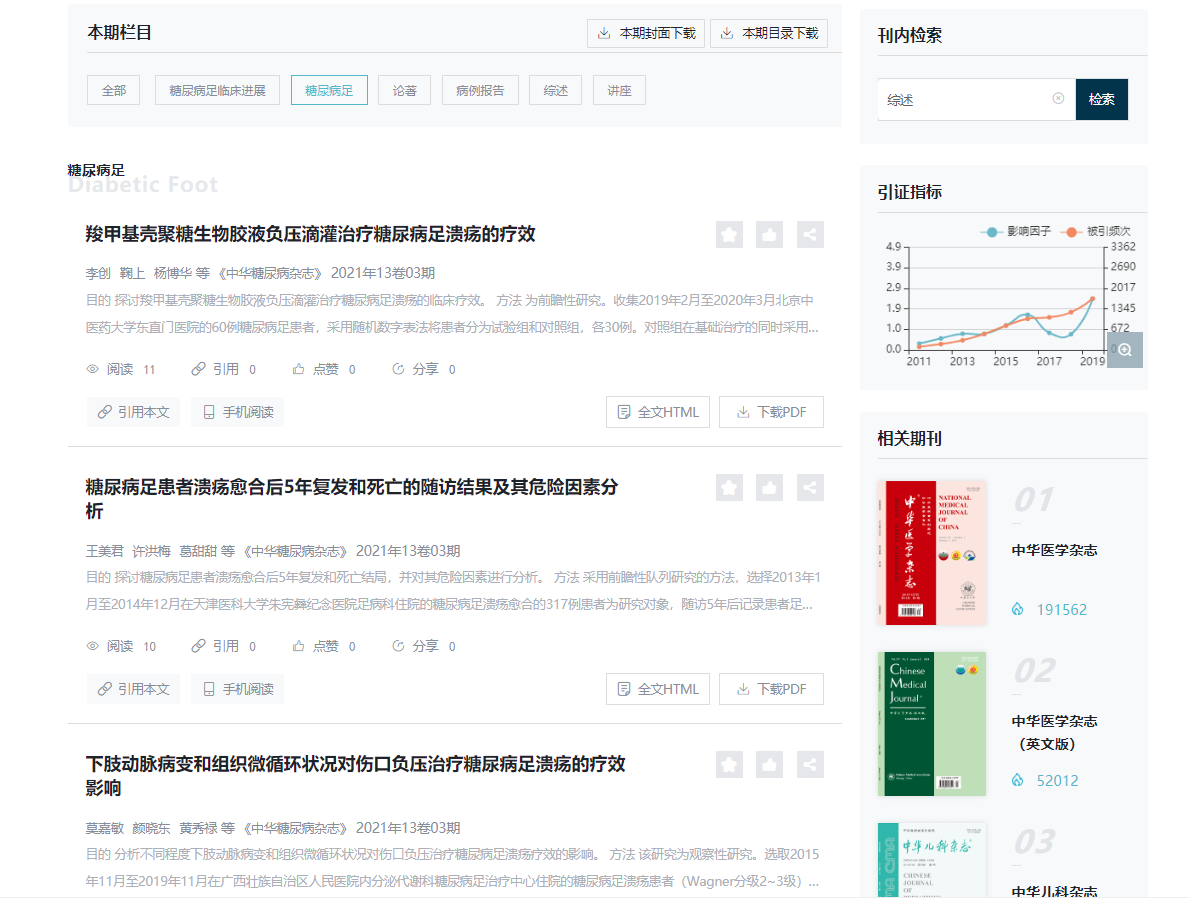 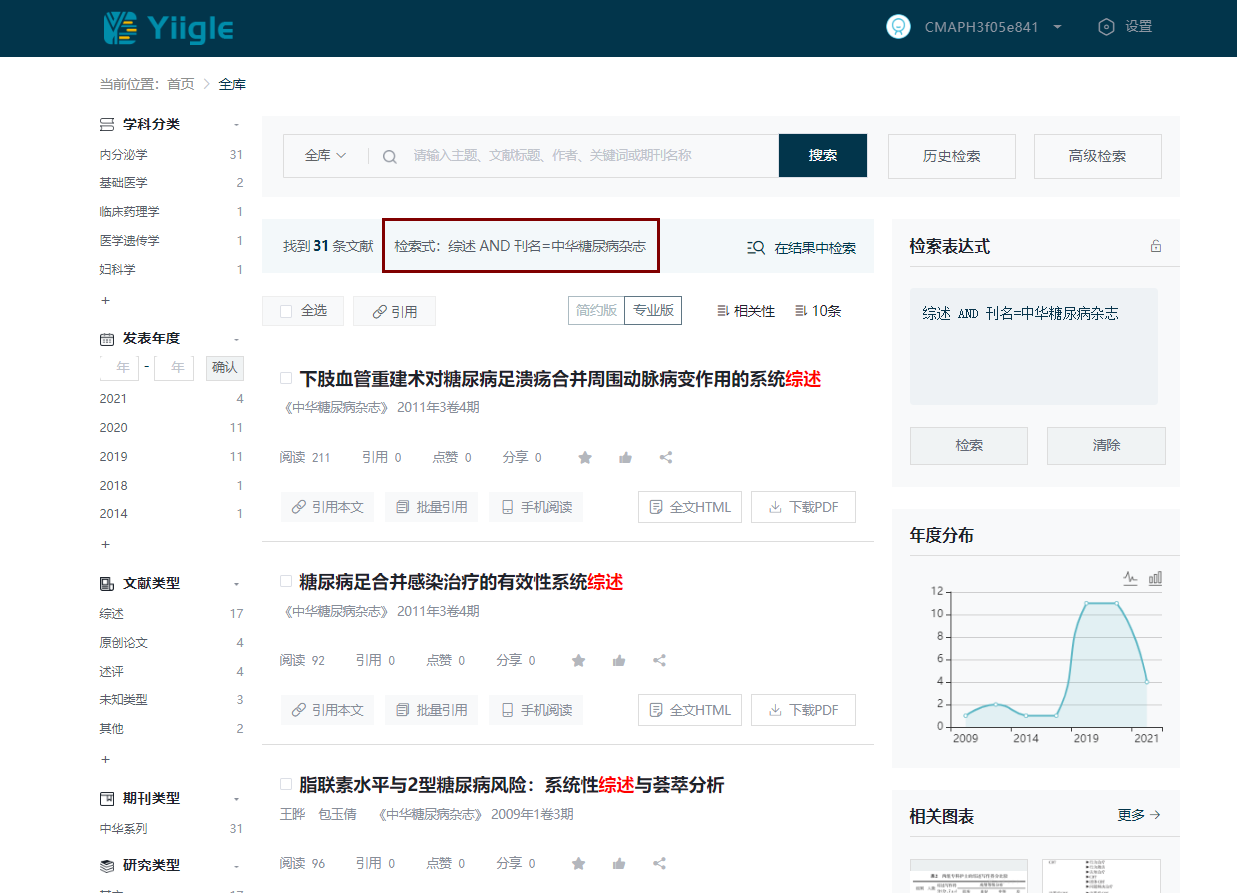 02
PART
中华医学期刊APP
读文献
查指南
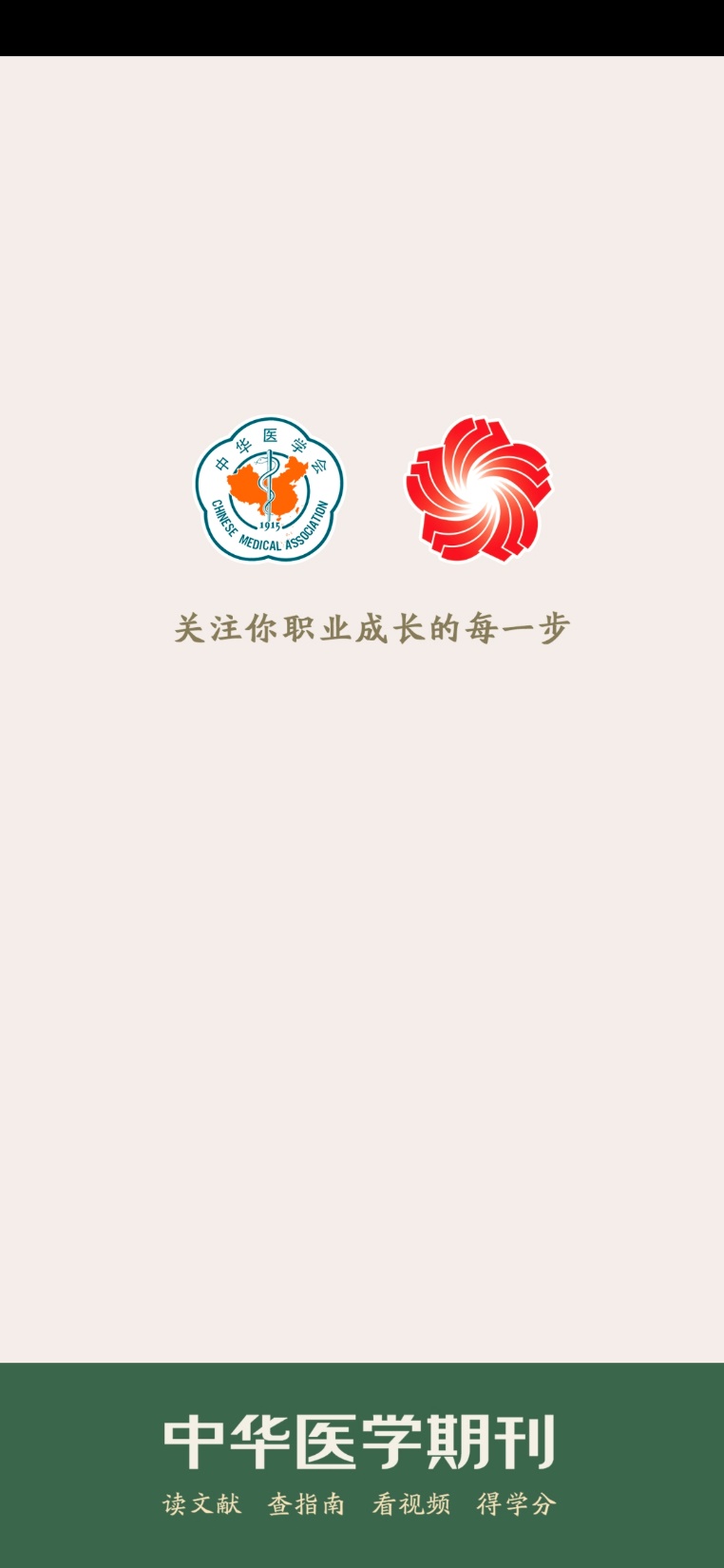 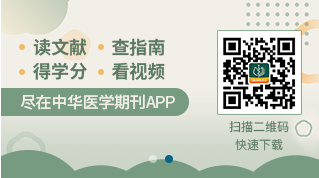 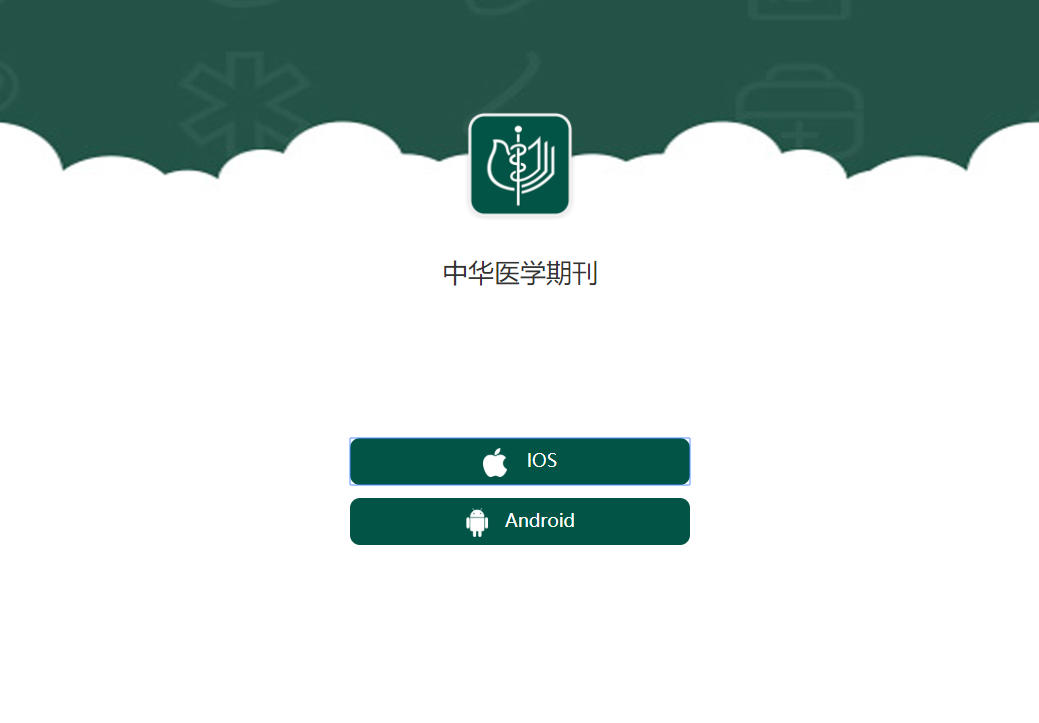 扫码下载
在应用市场搜索下载
读文献 
查指南 
看视频
得学分
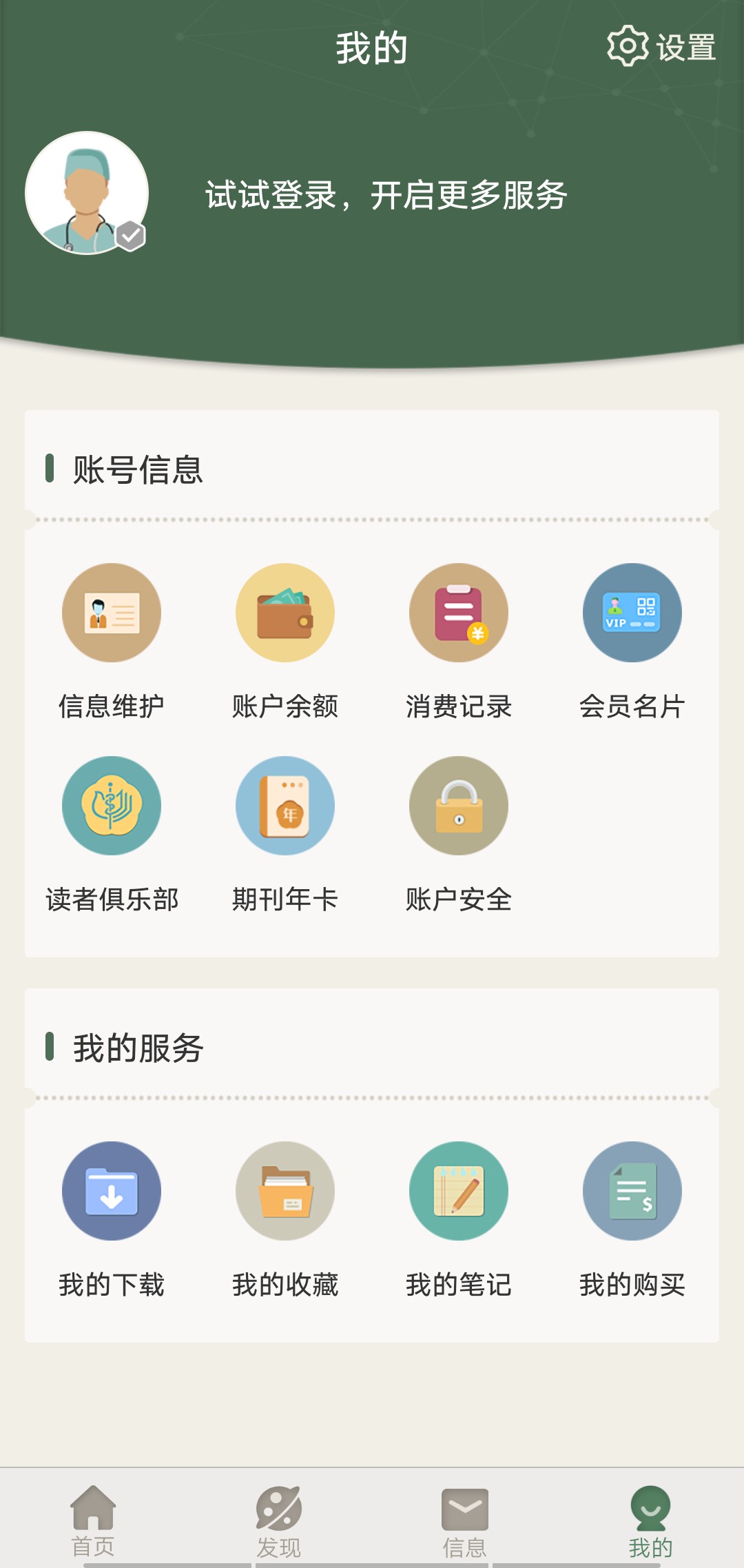 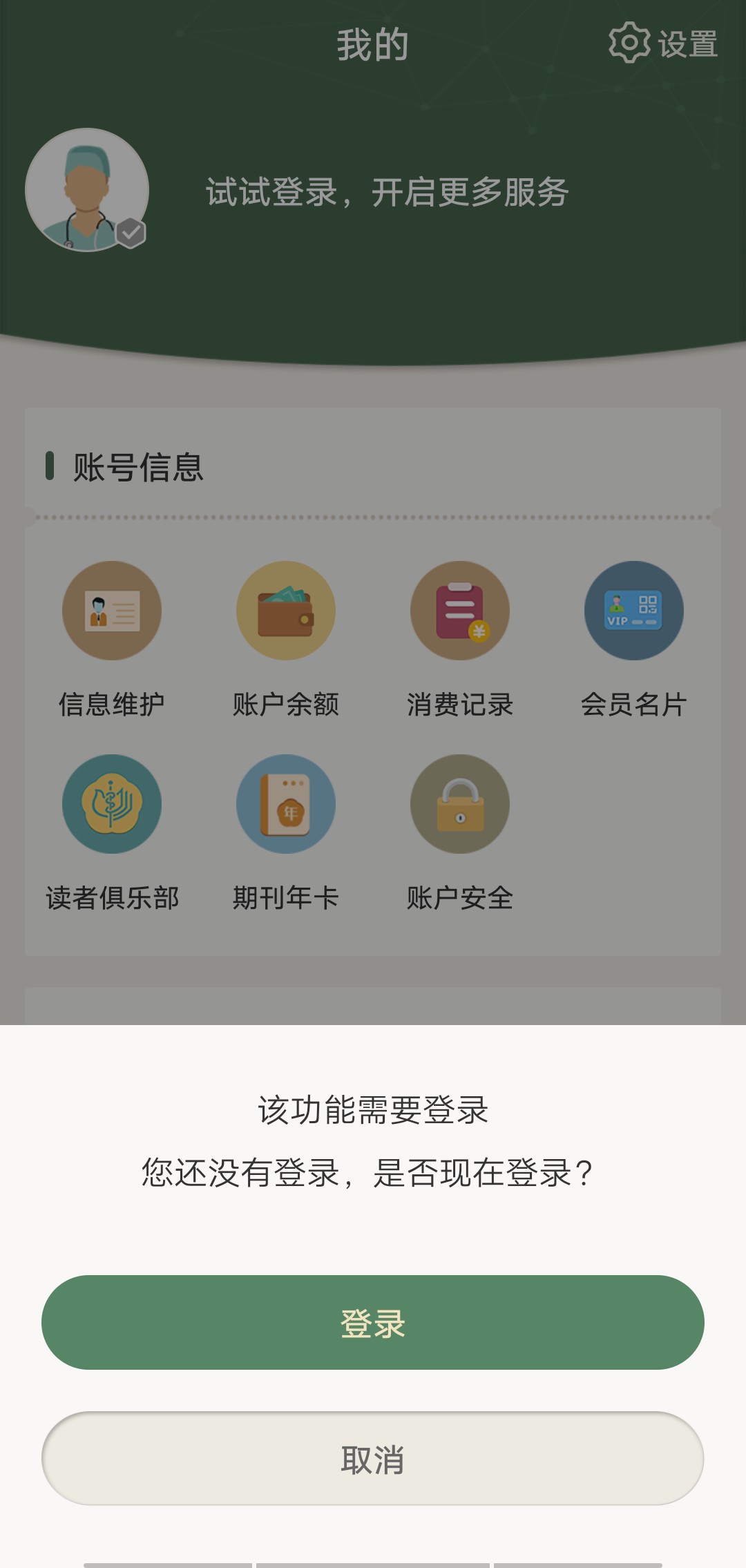 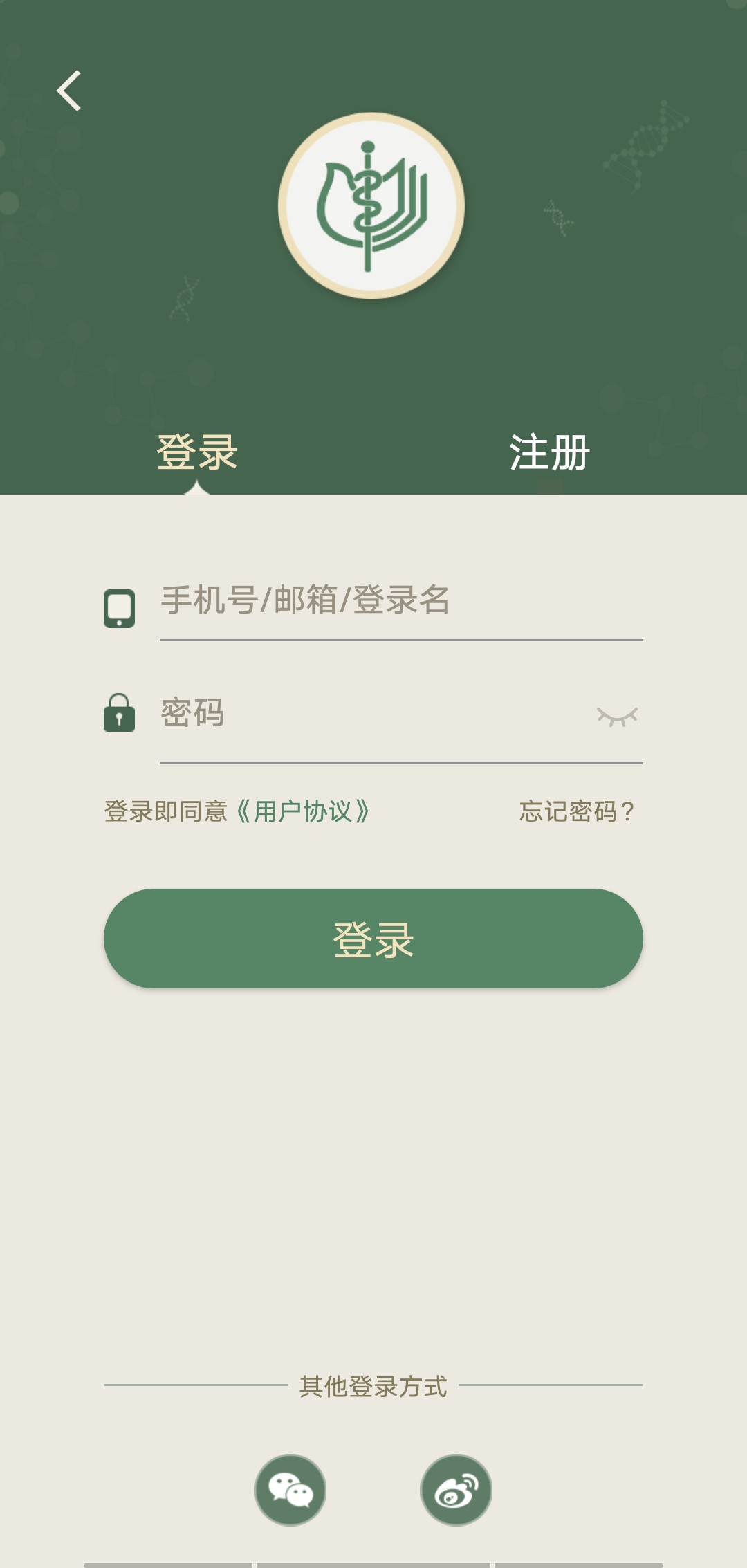 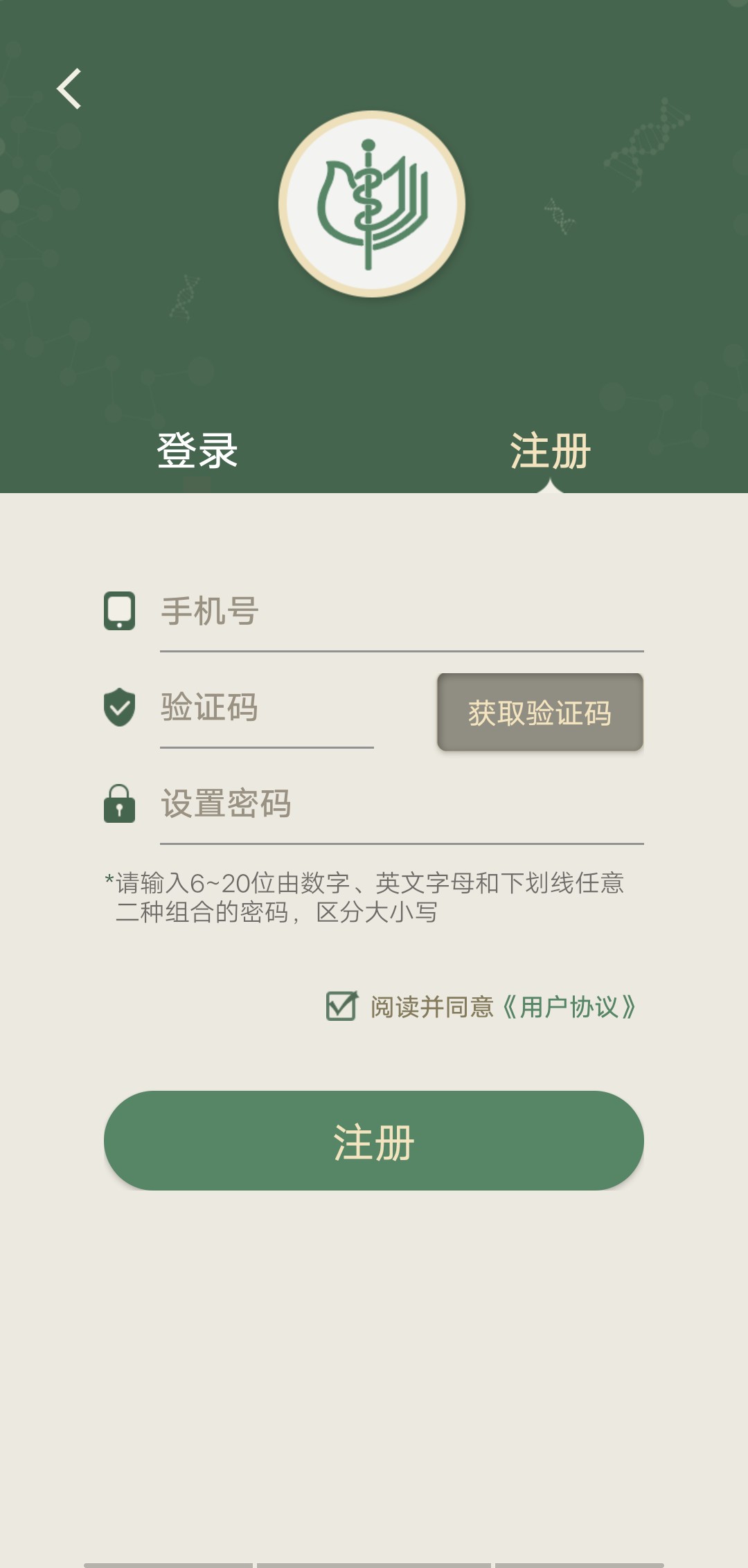 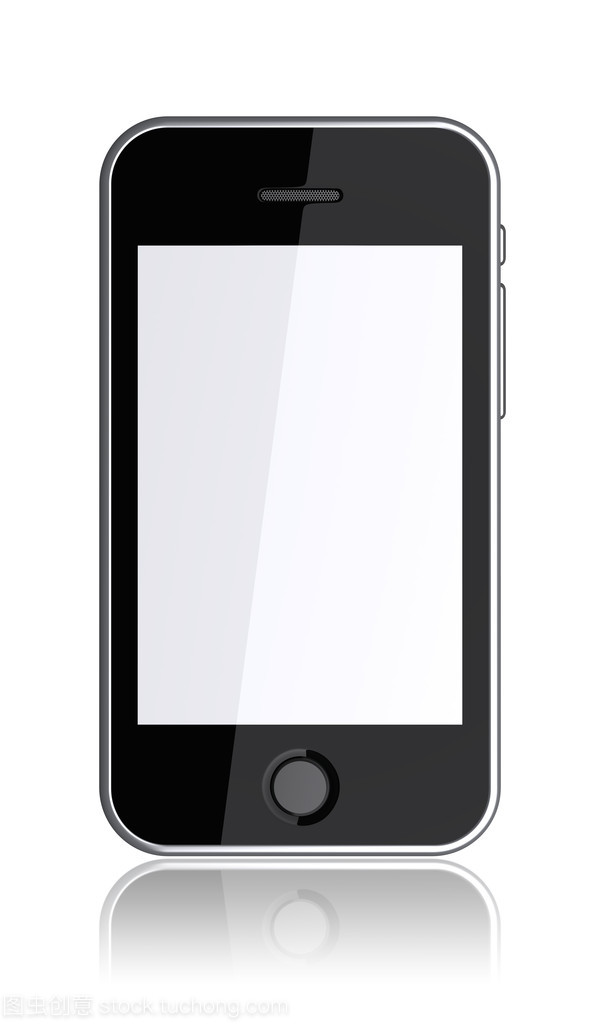 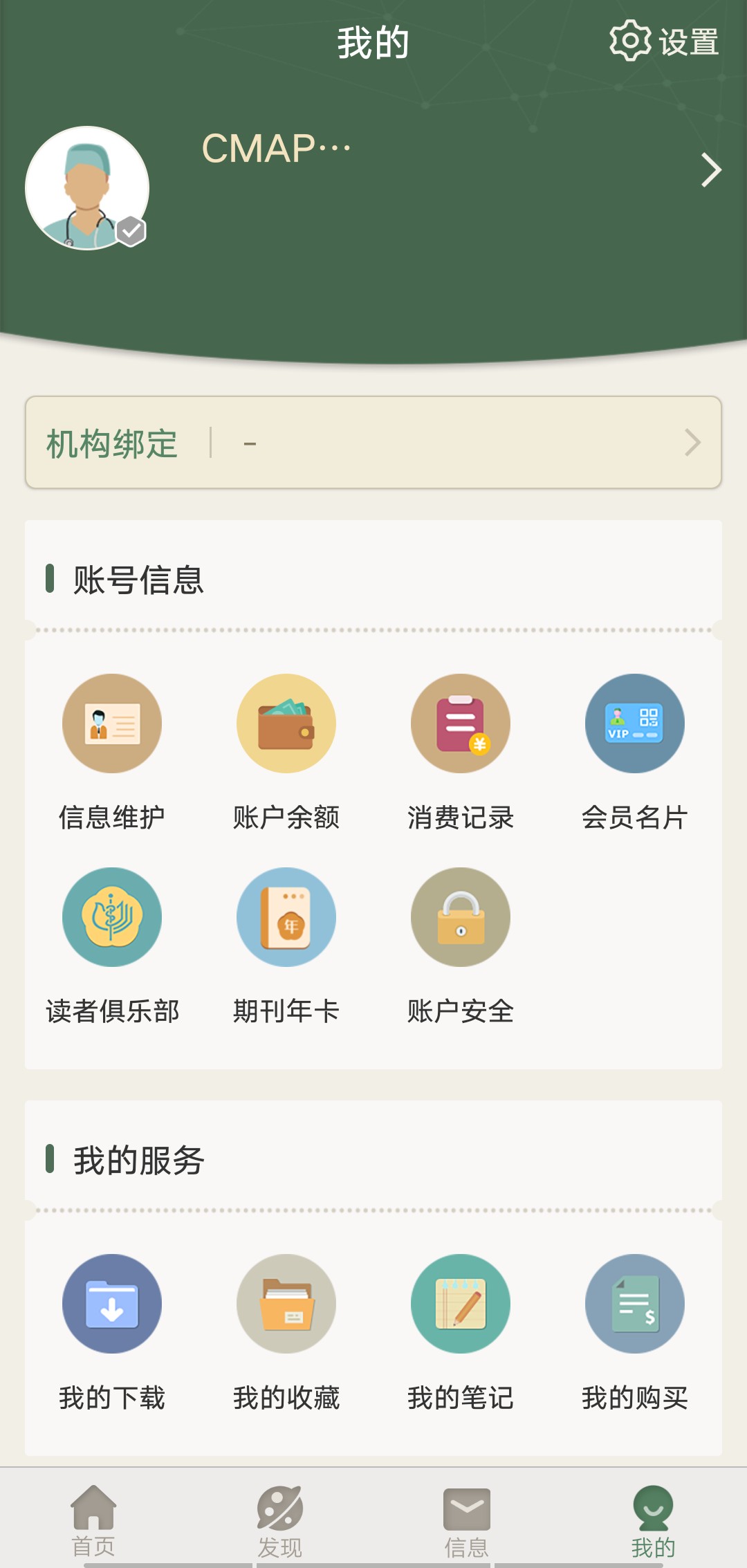 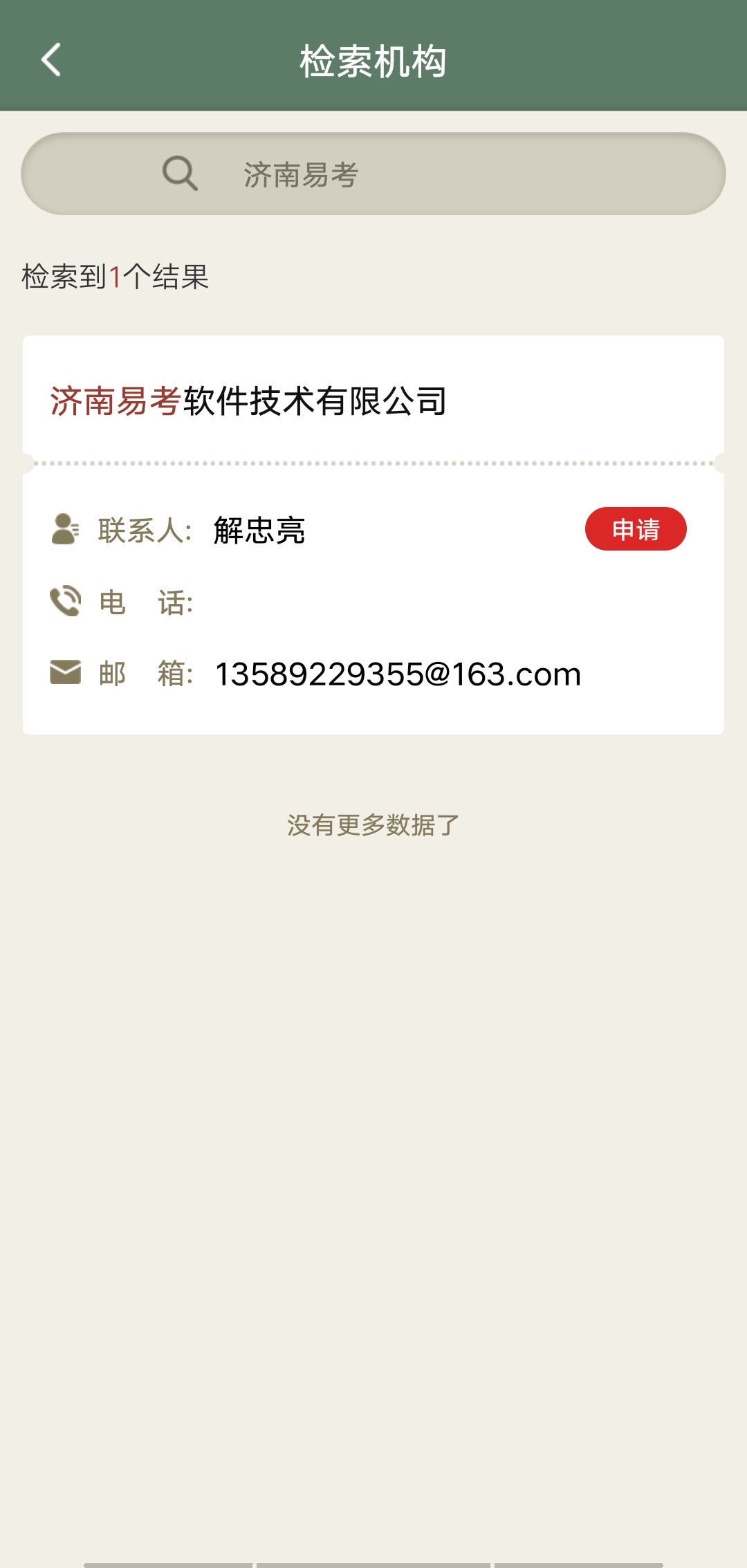 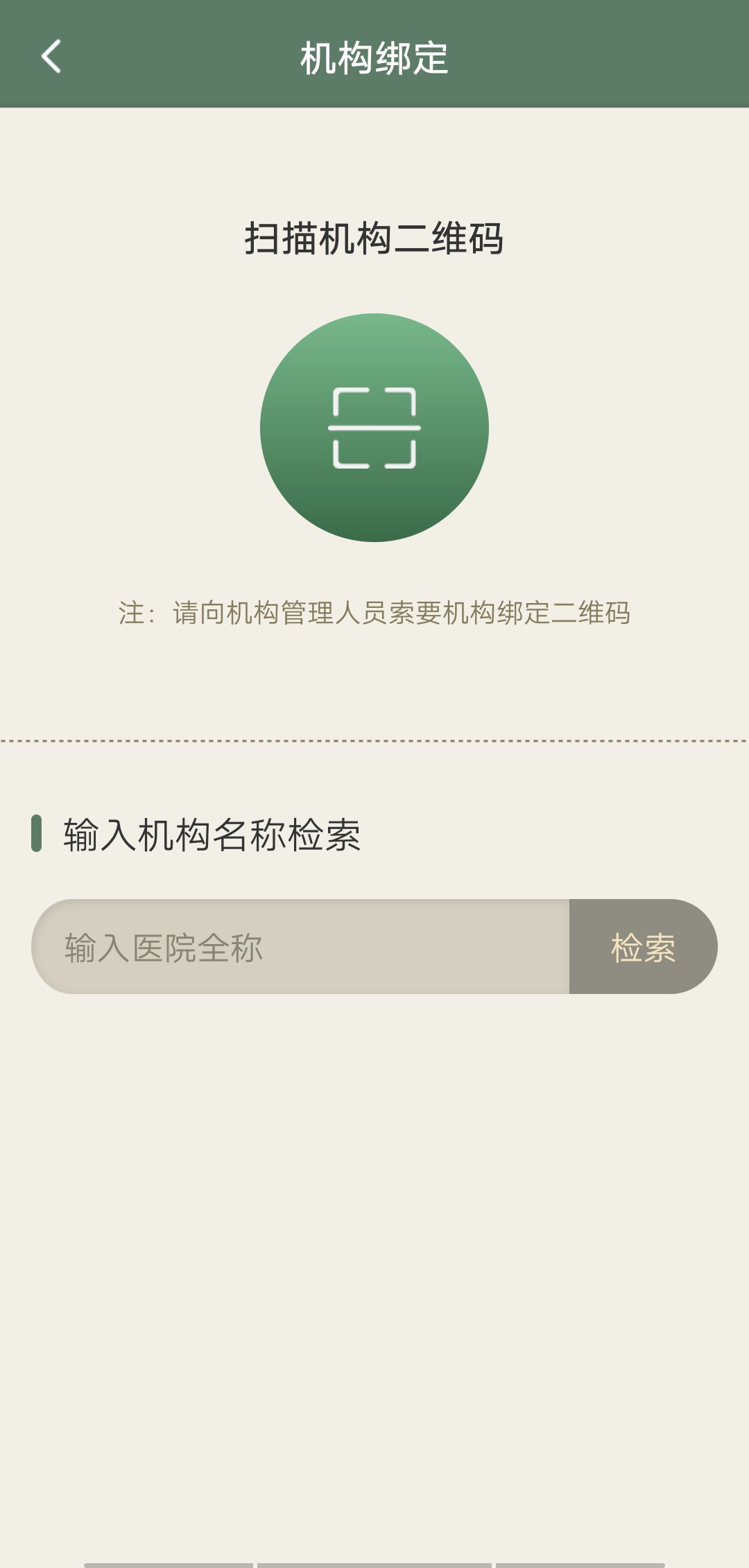 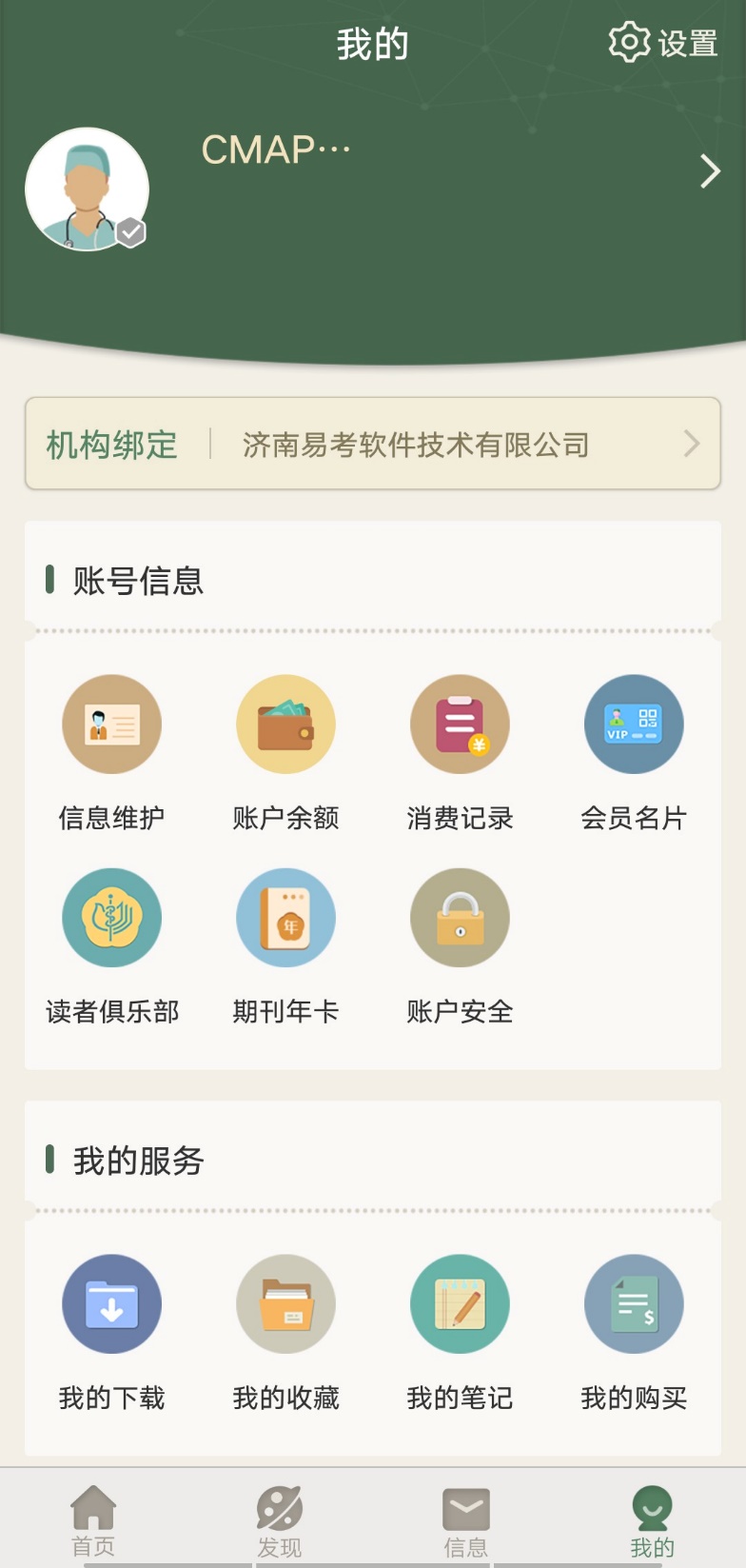 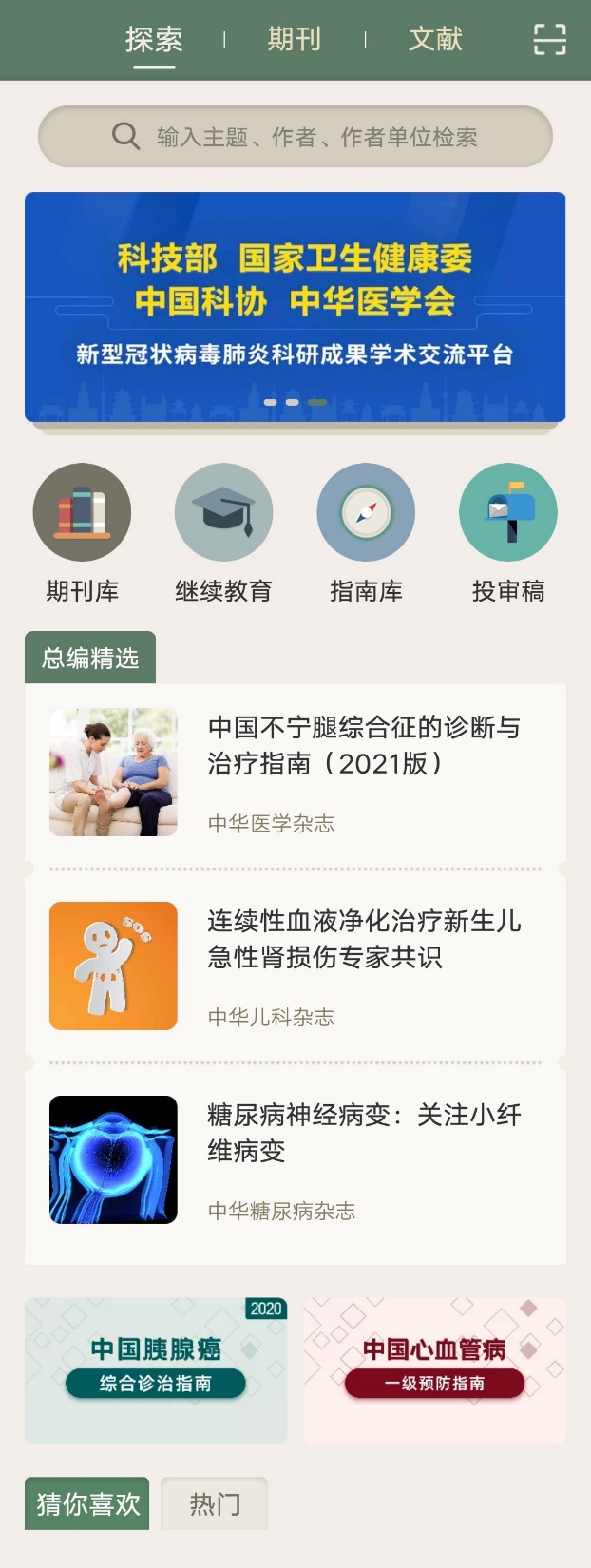 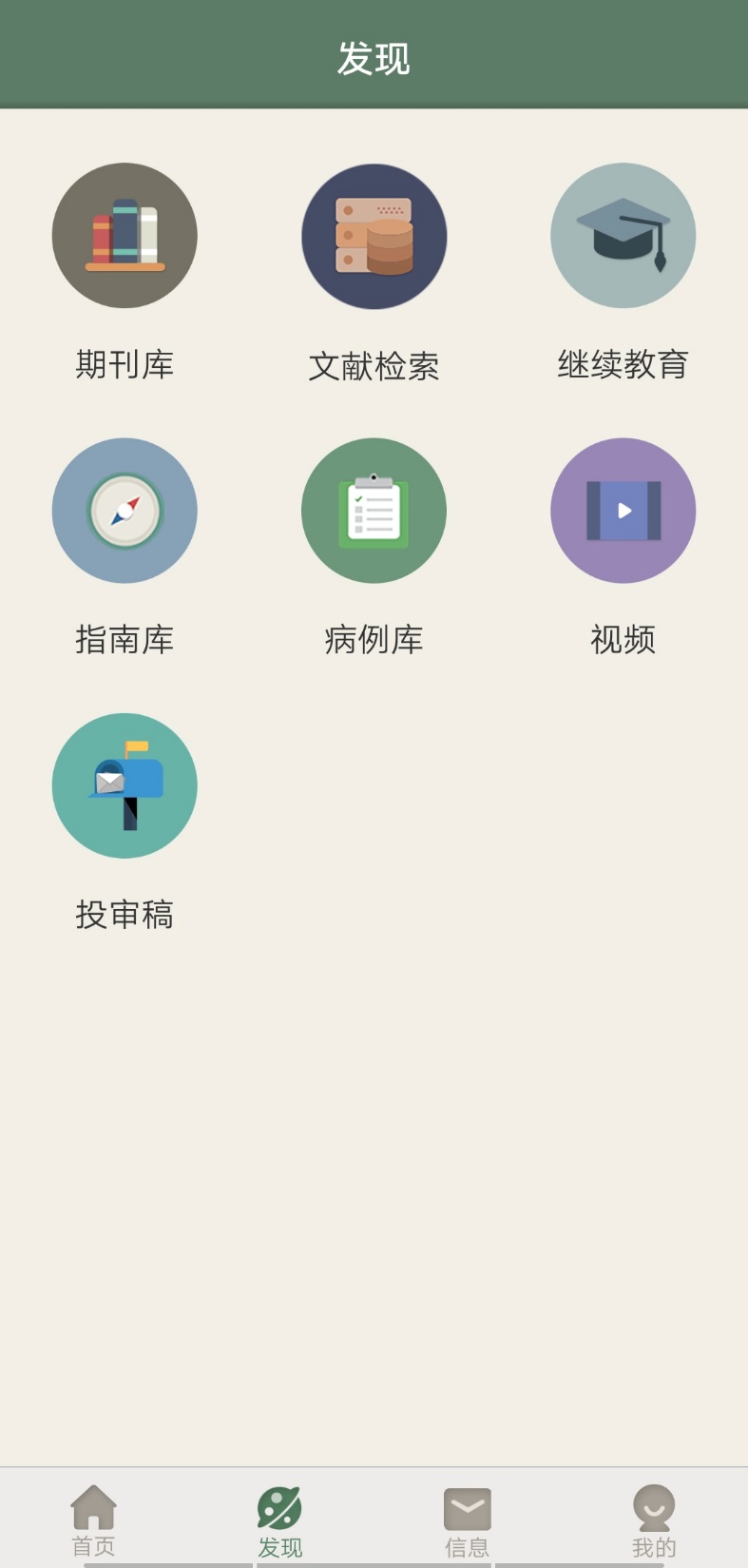 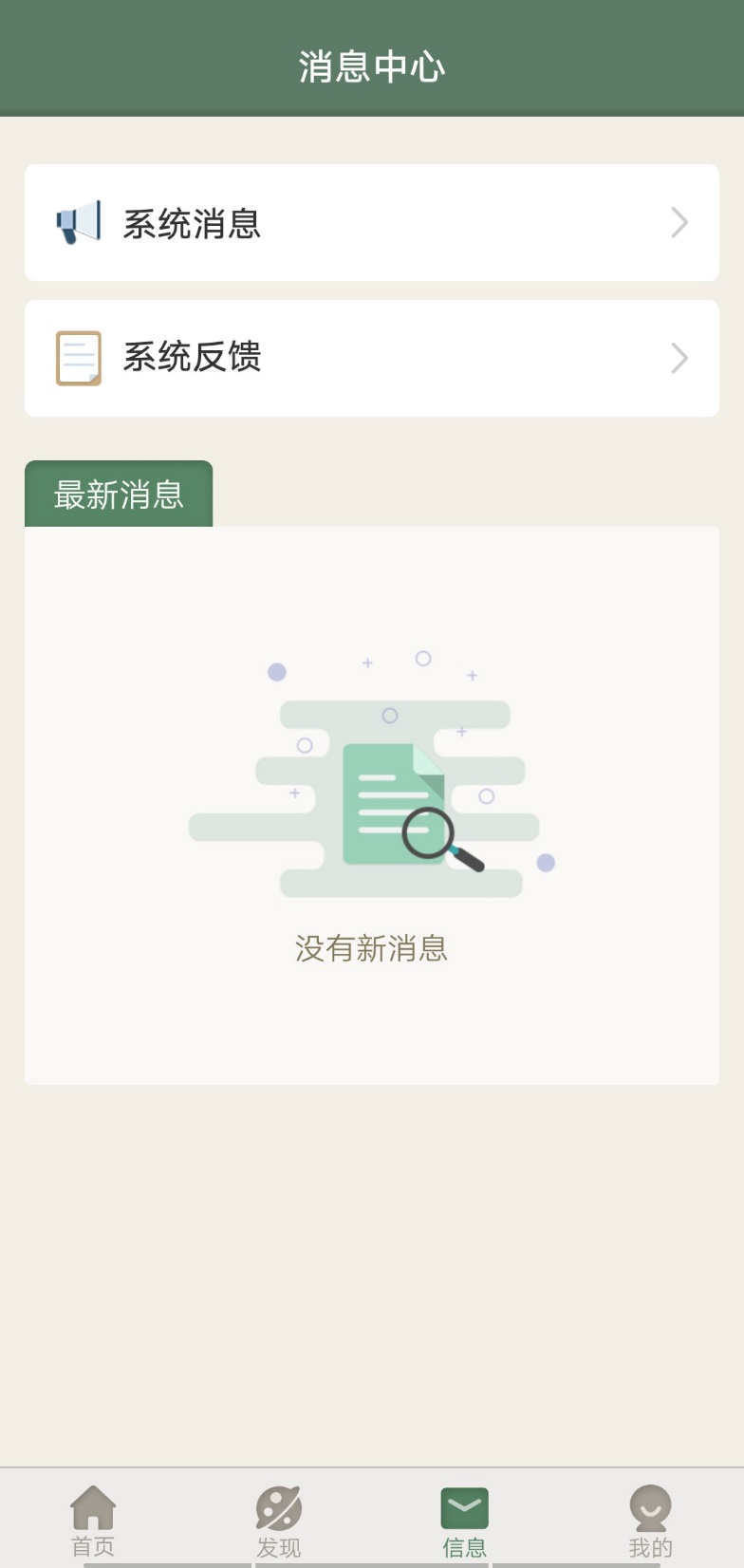 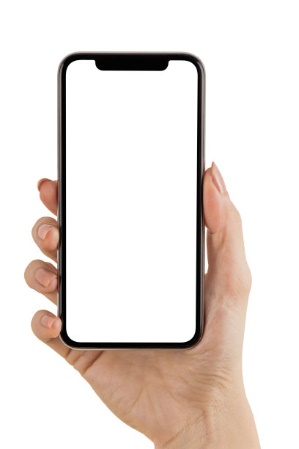 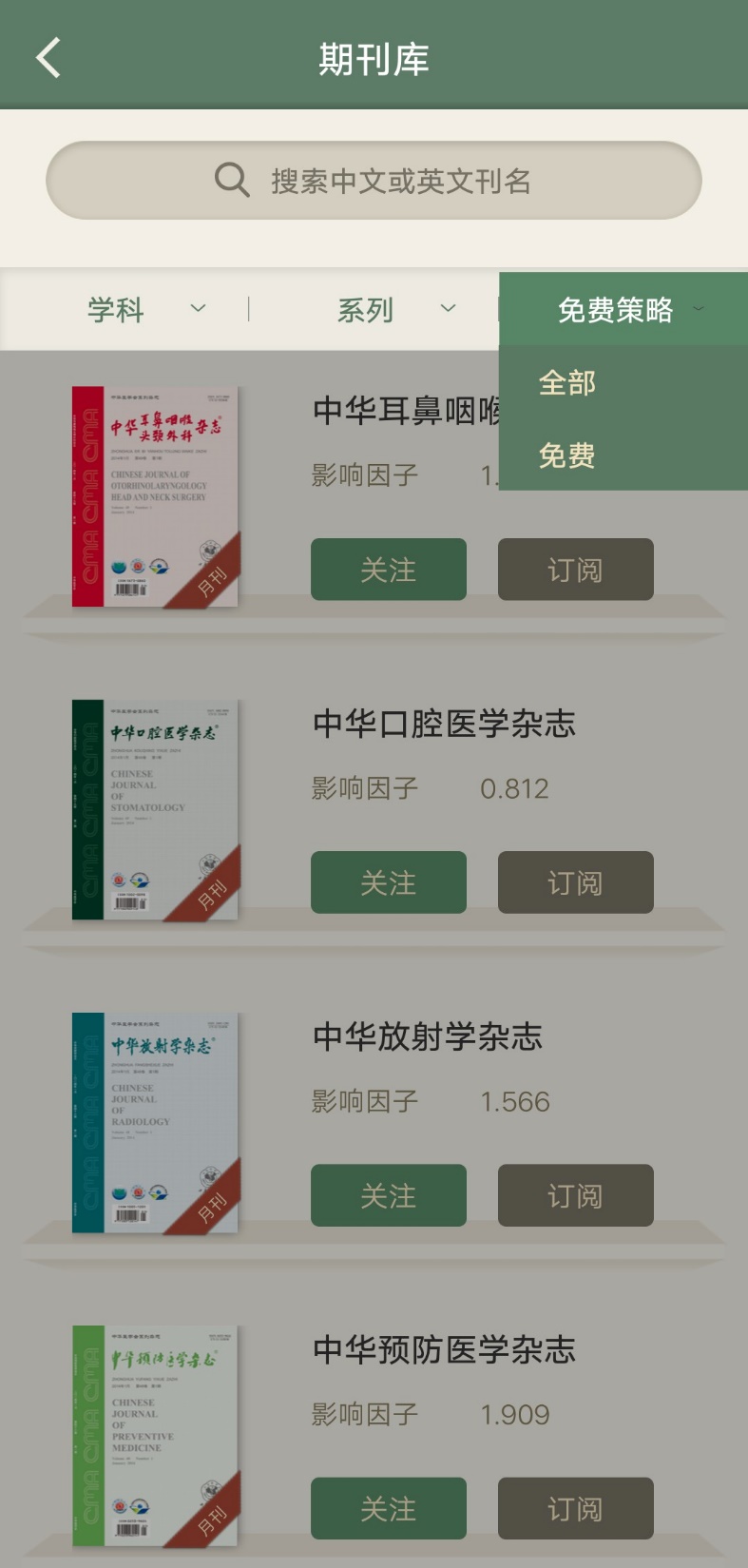 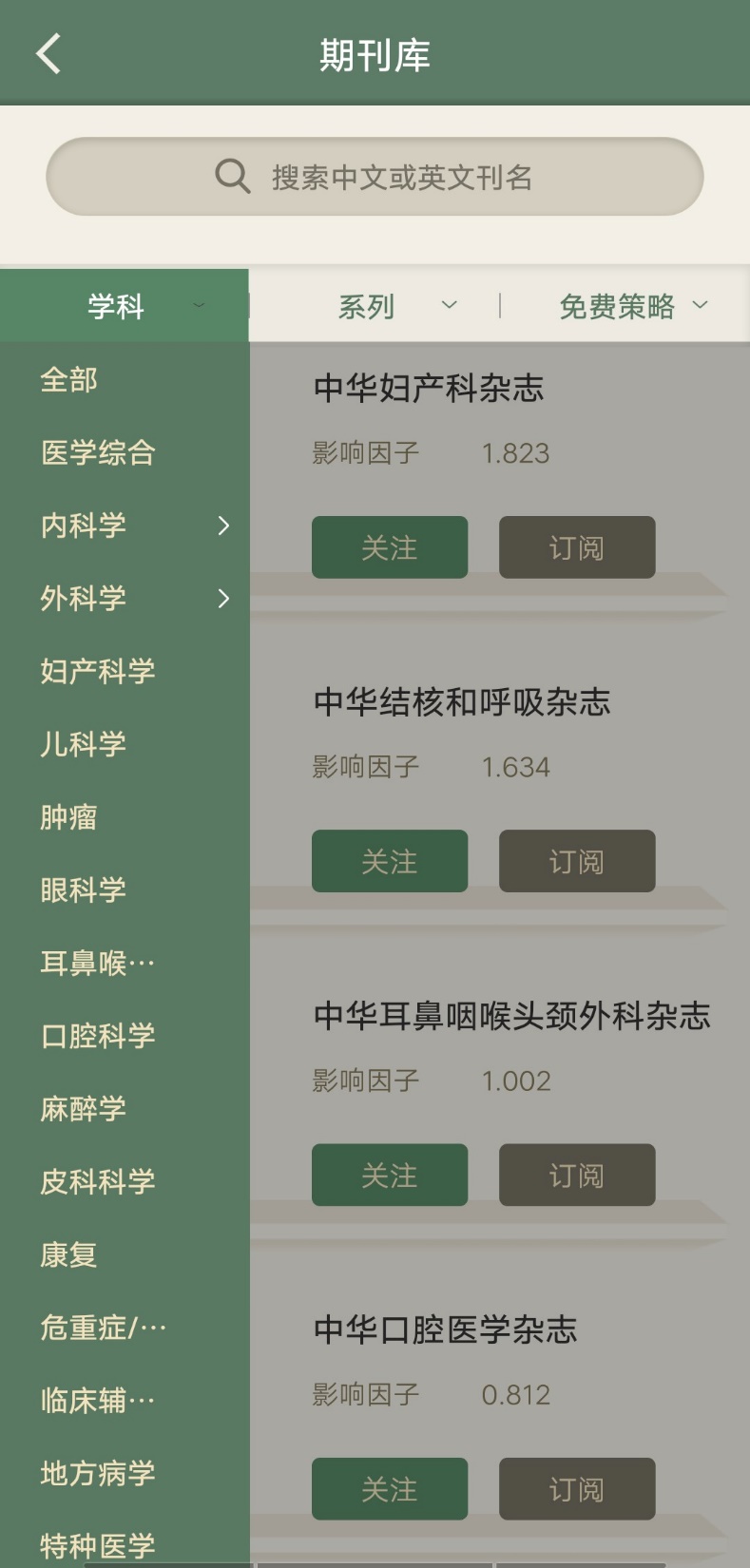 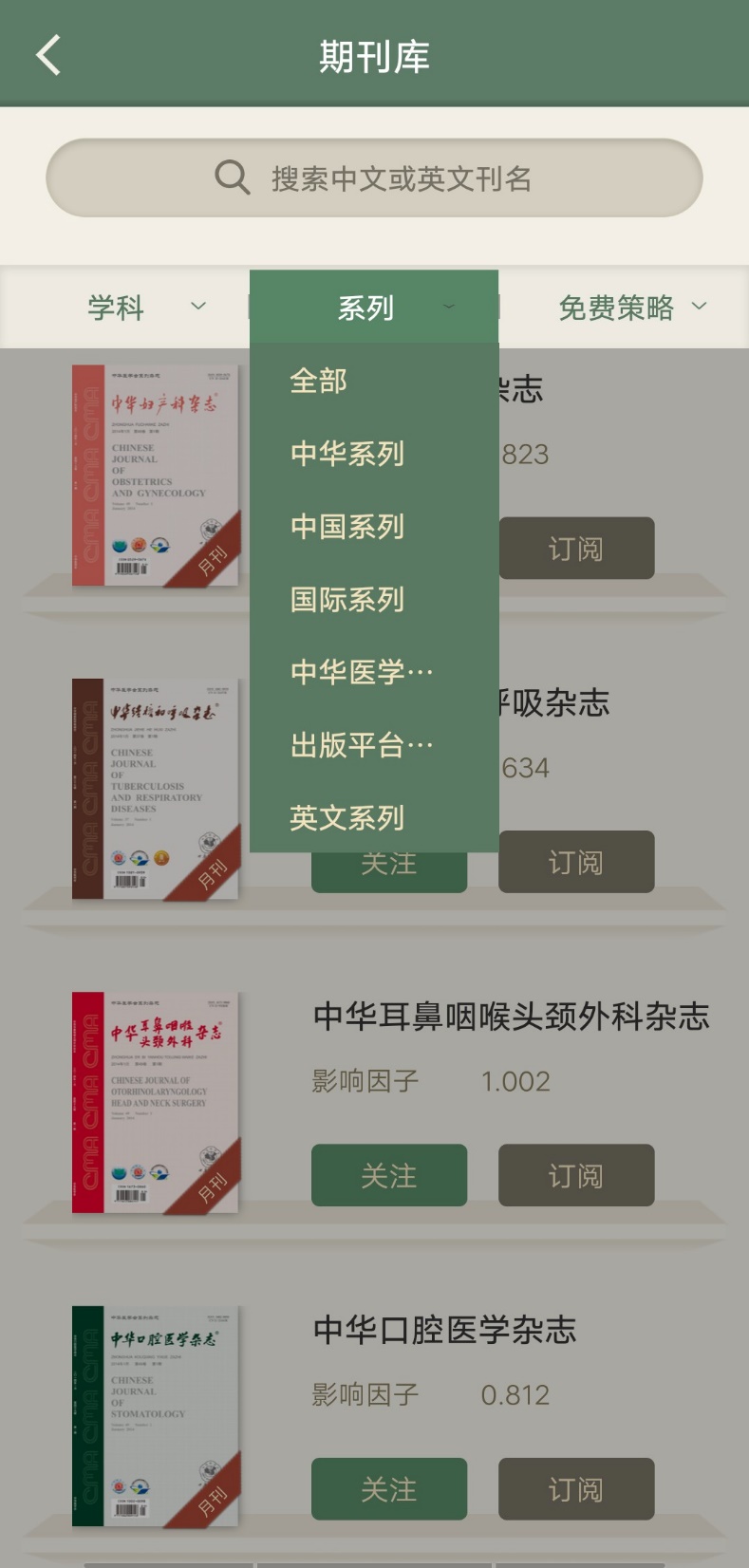 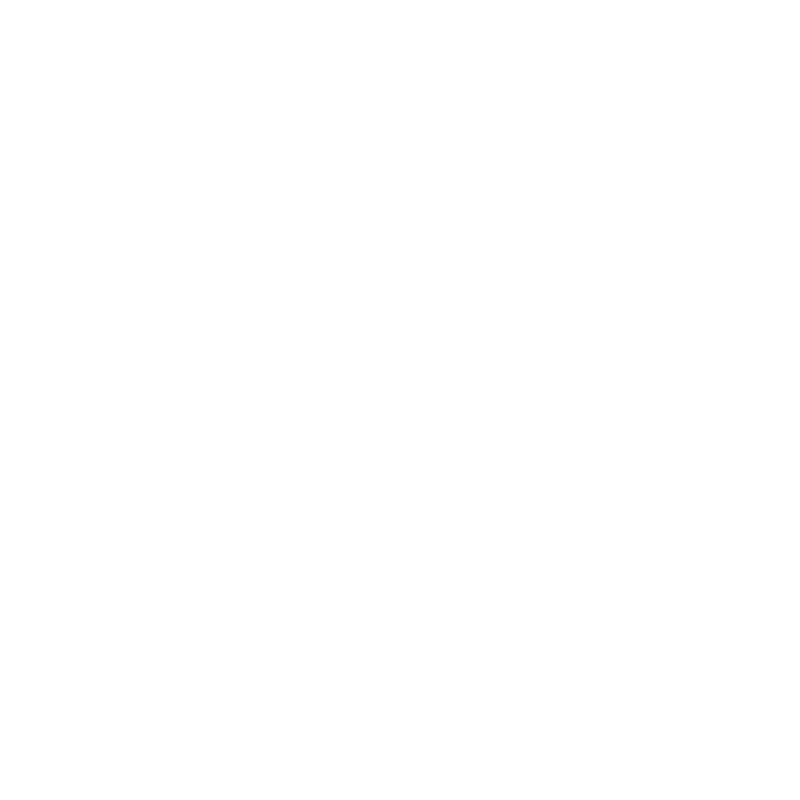 期刊库
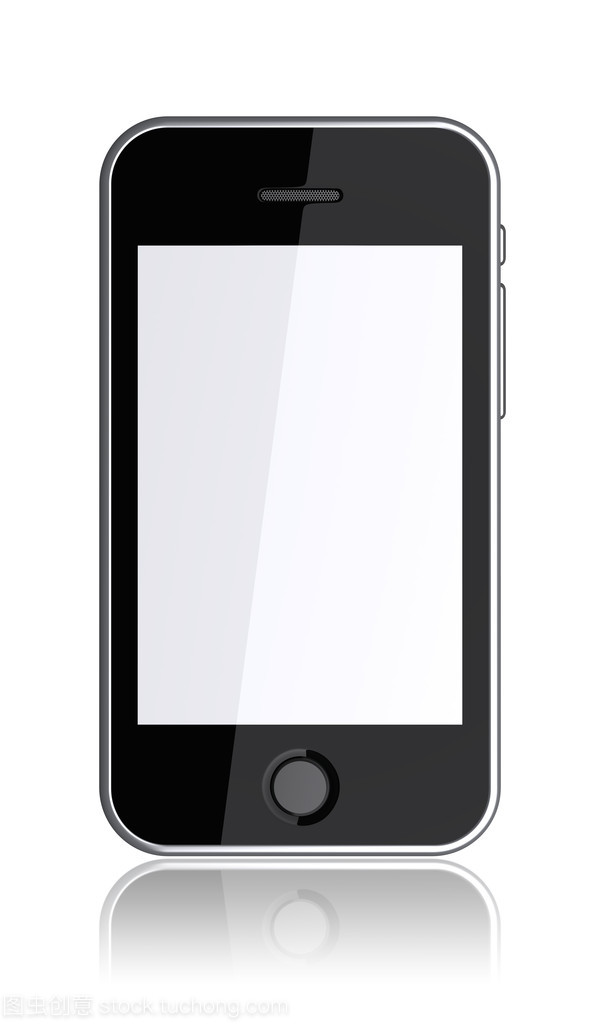 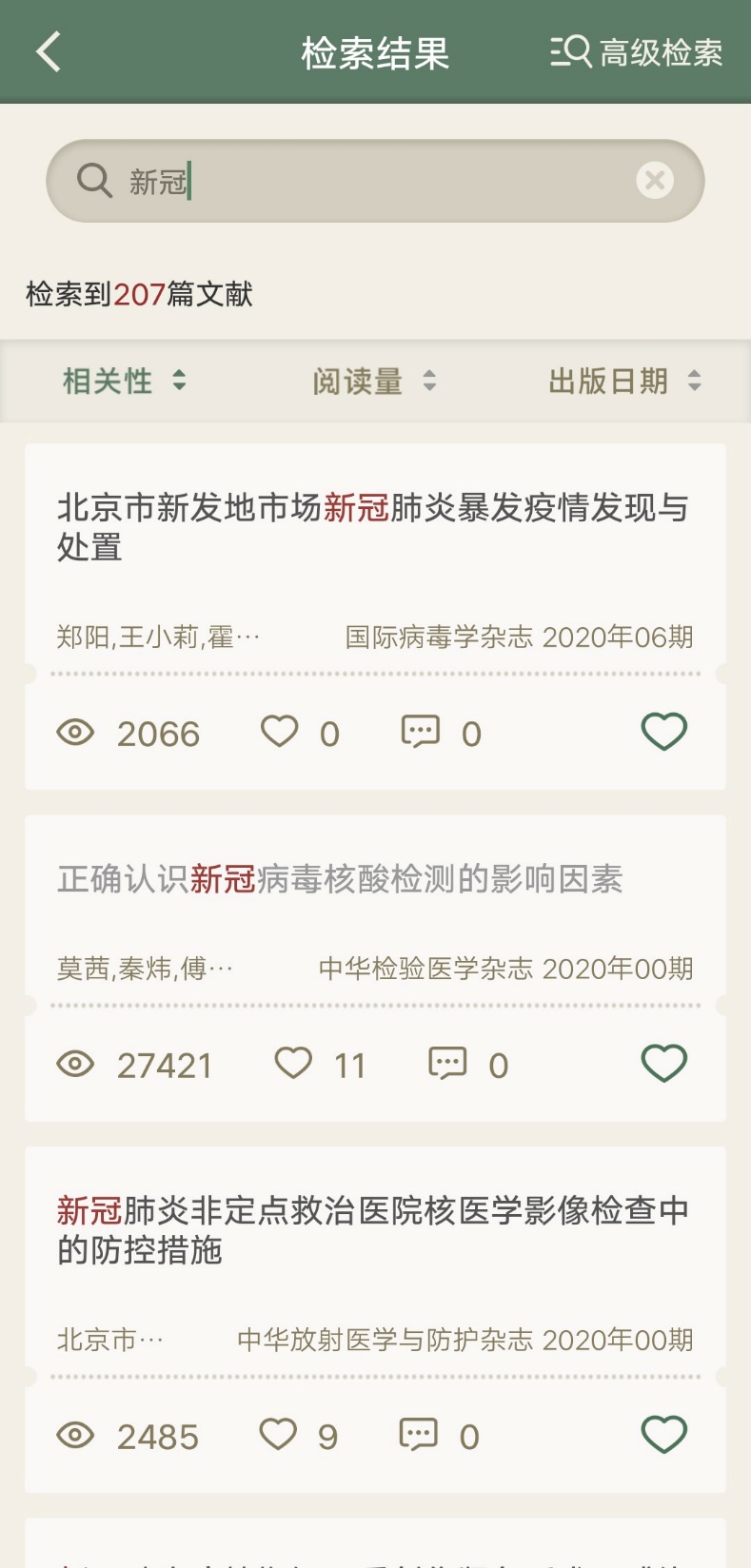 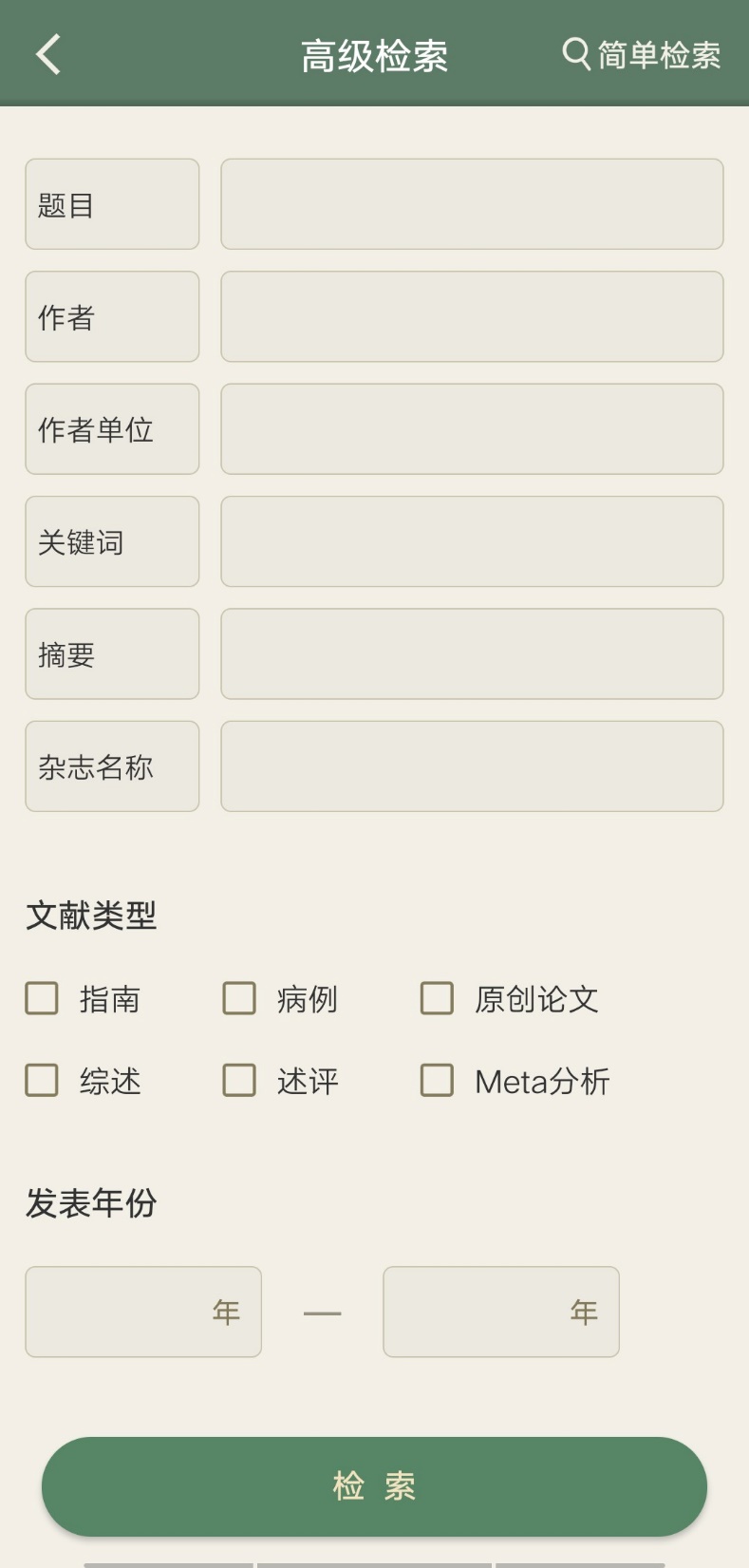 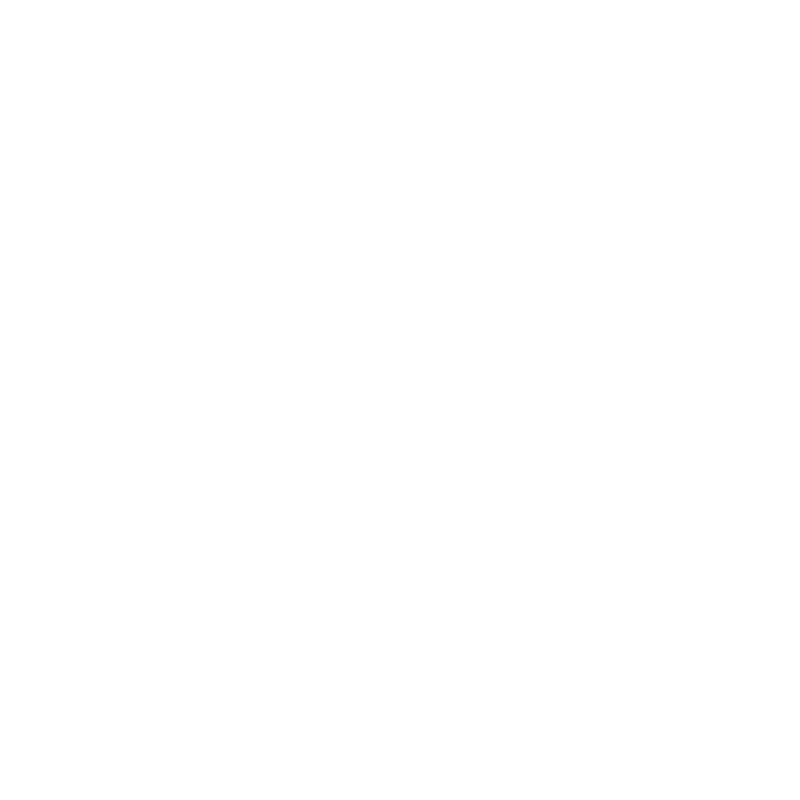 文献检索
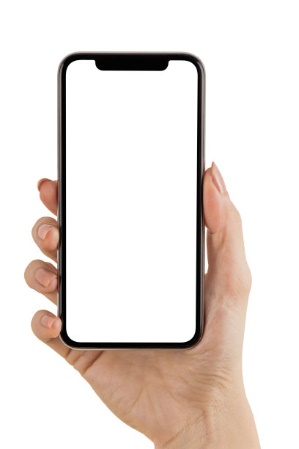 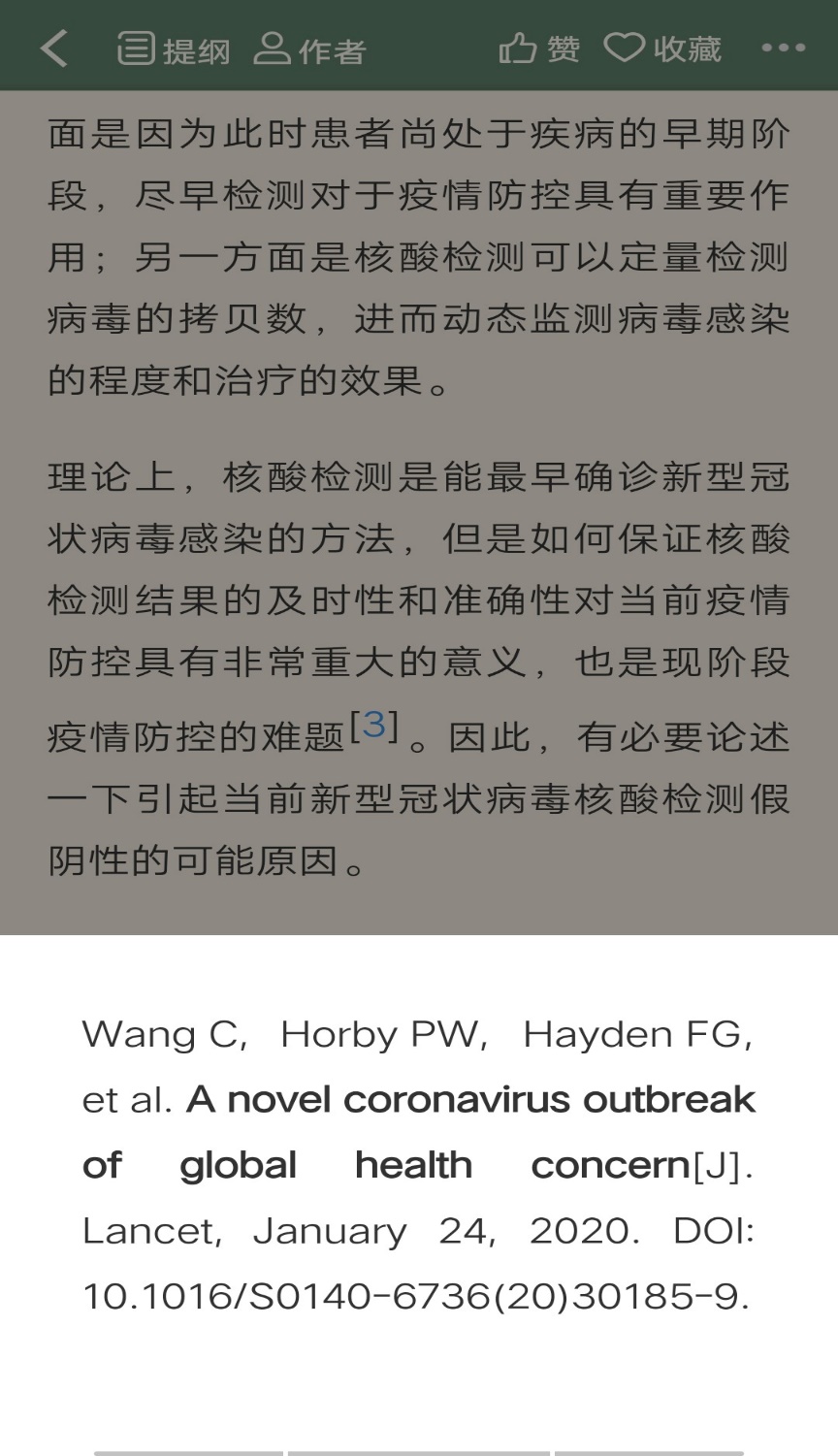 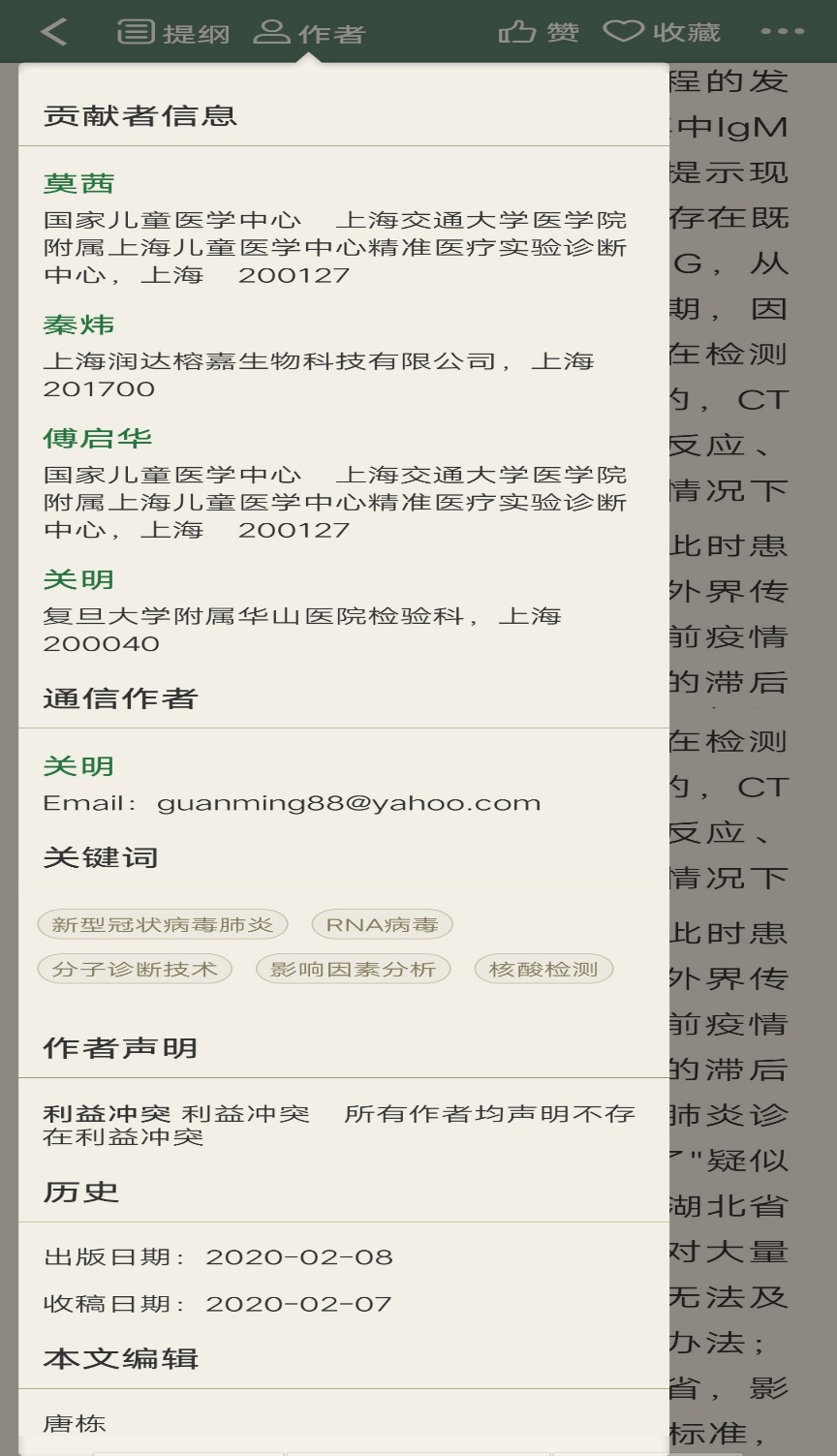 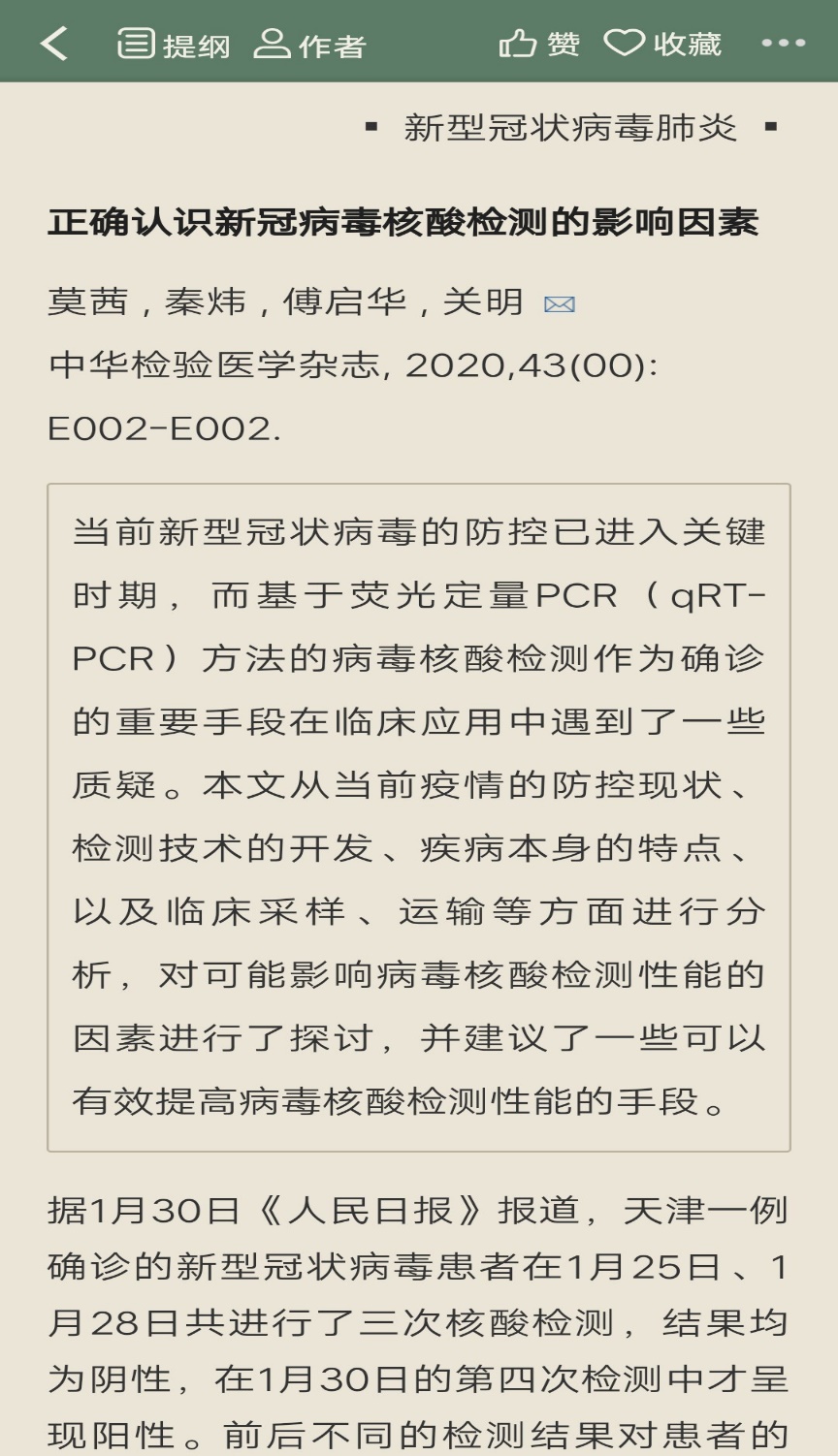 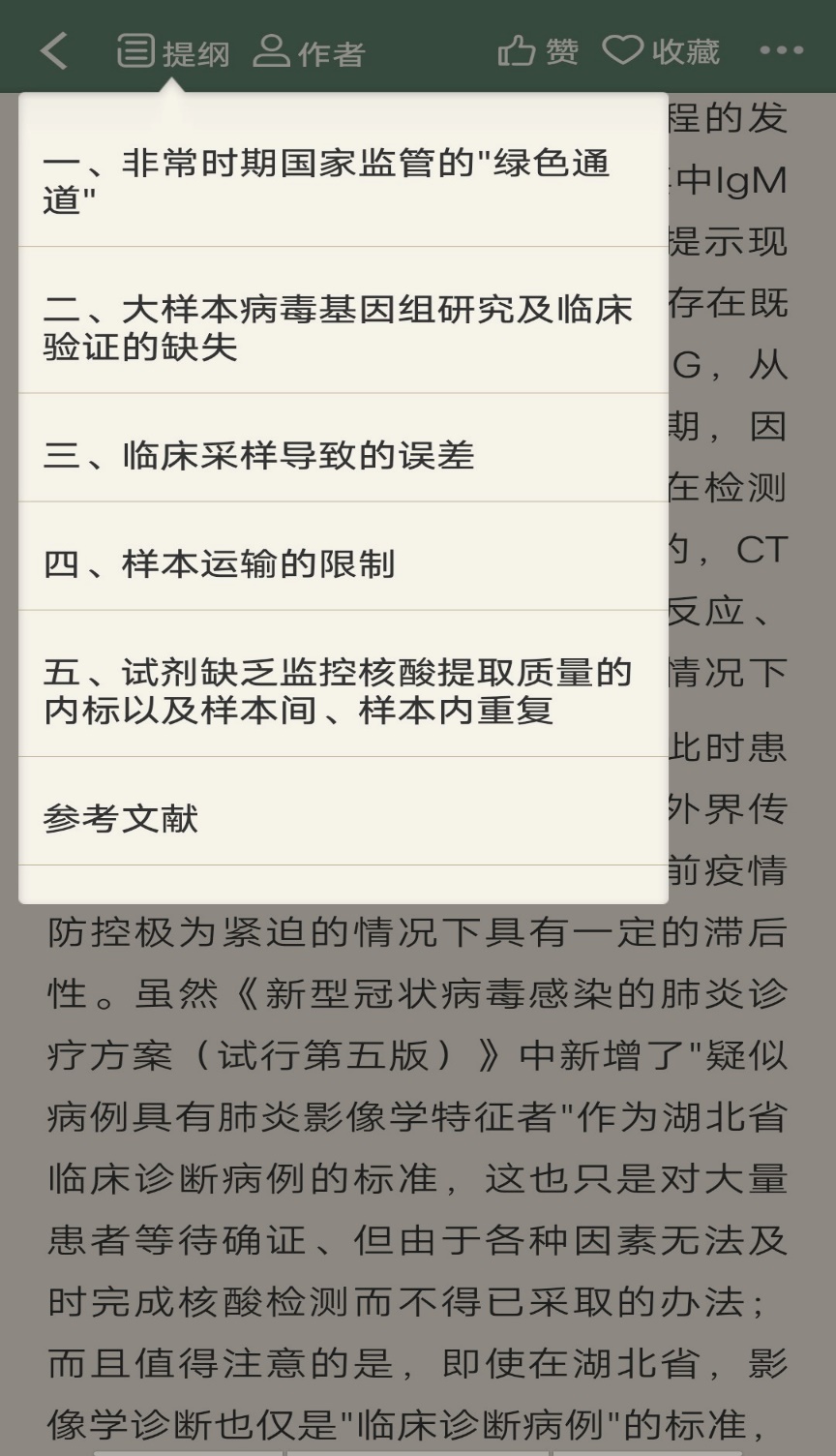 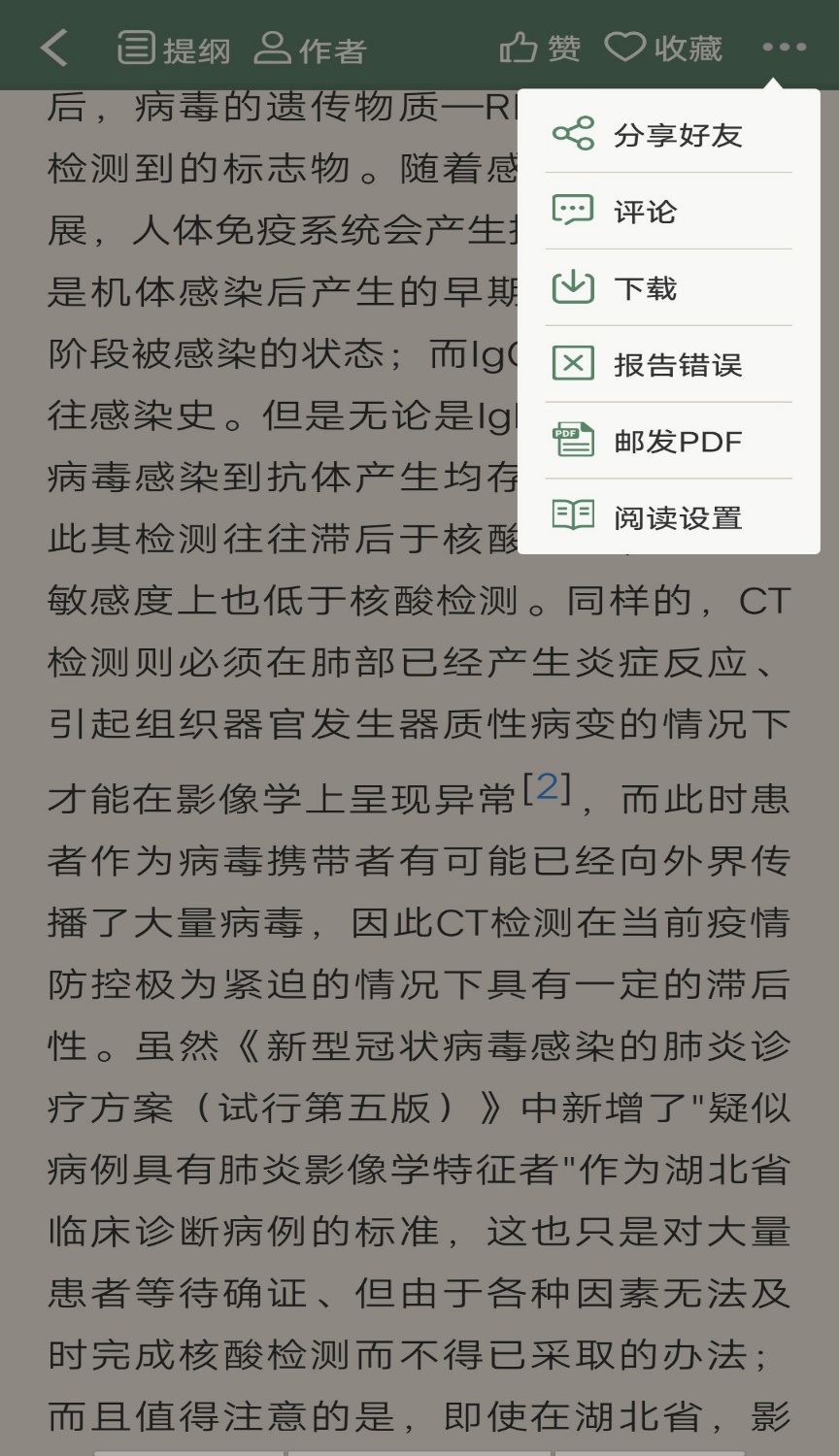 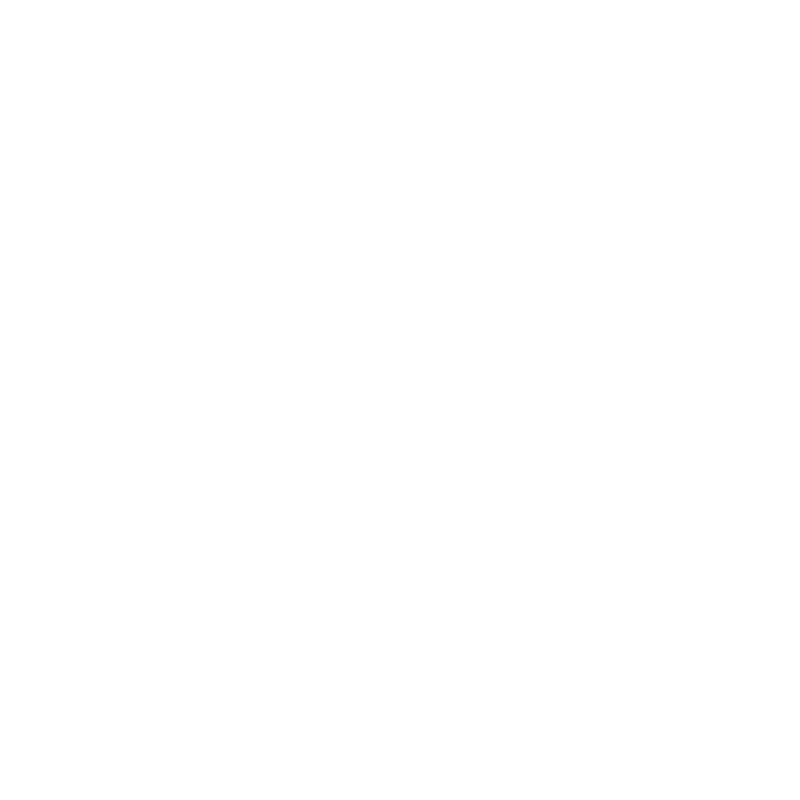 文献阅读
THANK       YOU